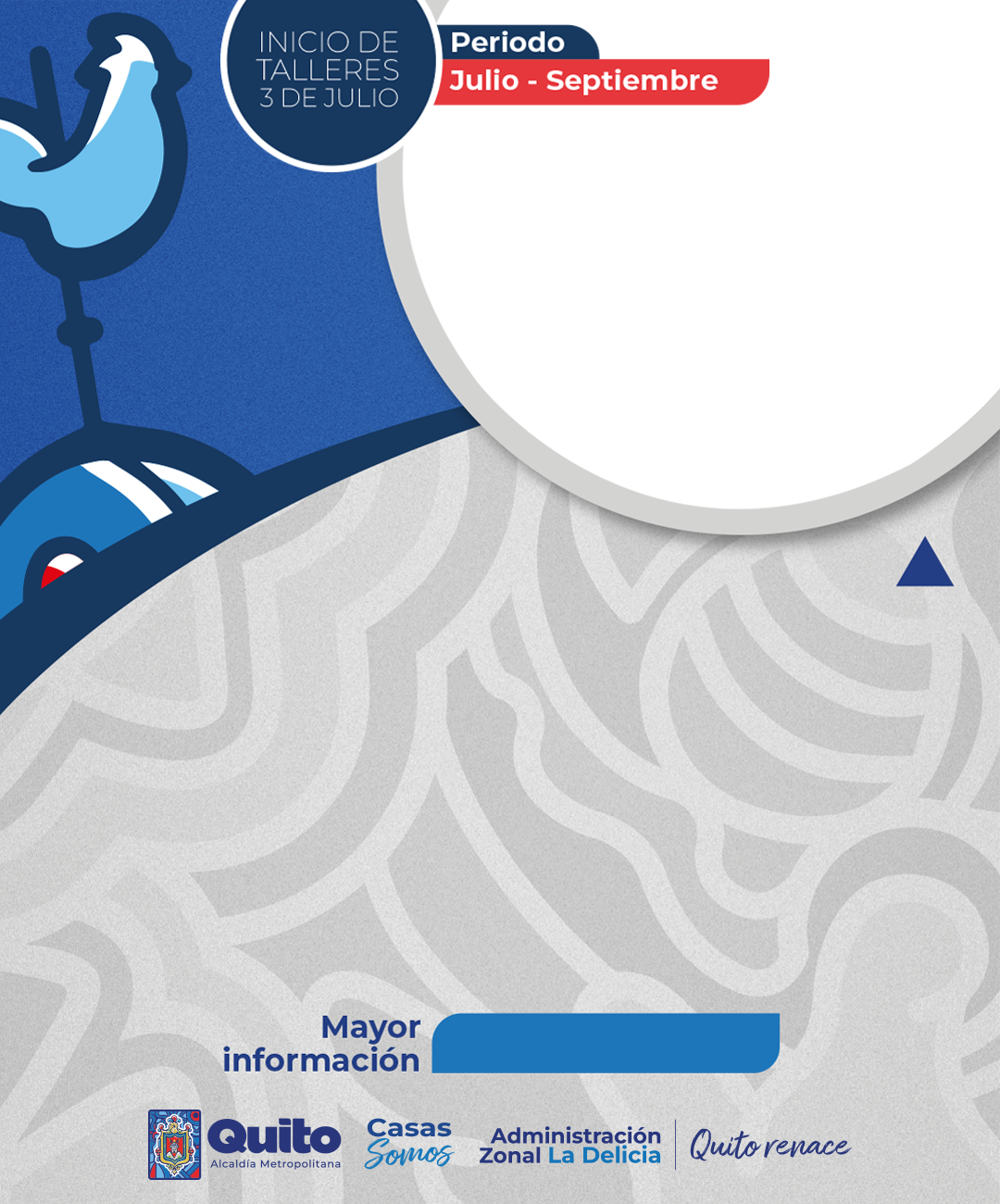 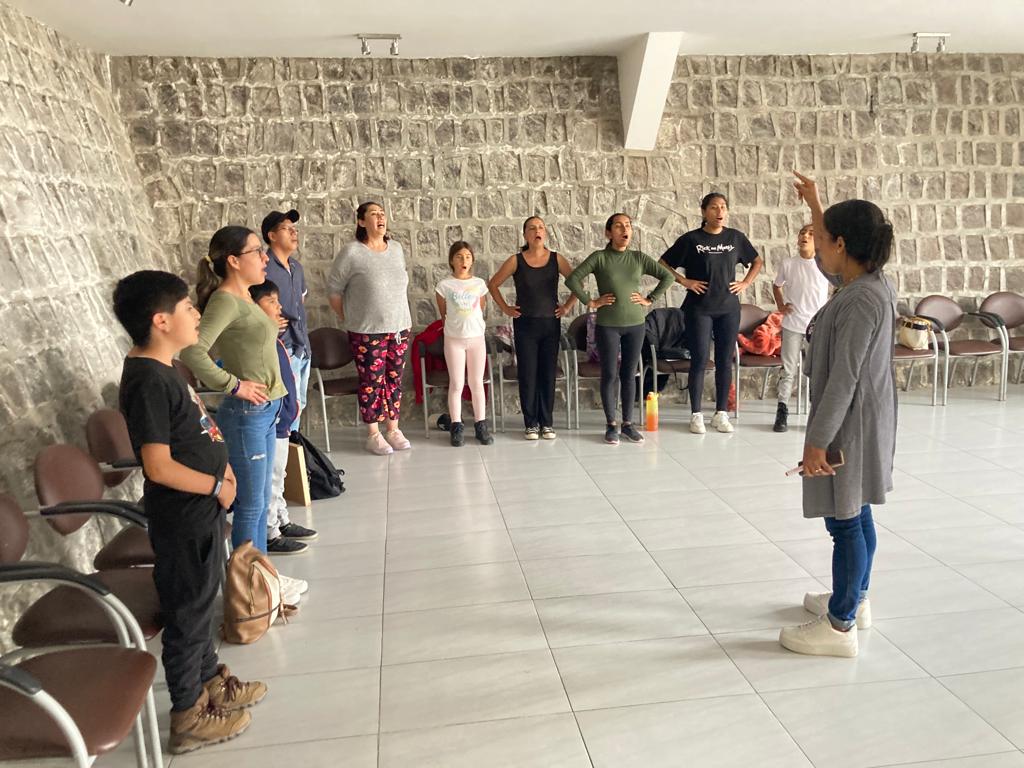 ¡Inscríbete
AHORA!
CASA SOMOS POMASQUI
Te invita a participar del taller de
Canto inicial
Los días: Lunes  
          De 15:30 A 17:30
0998359818
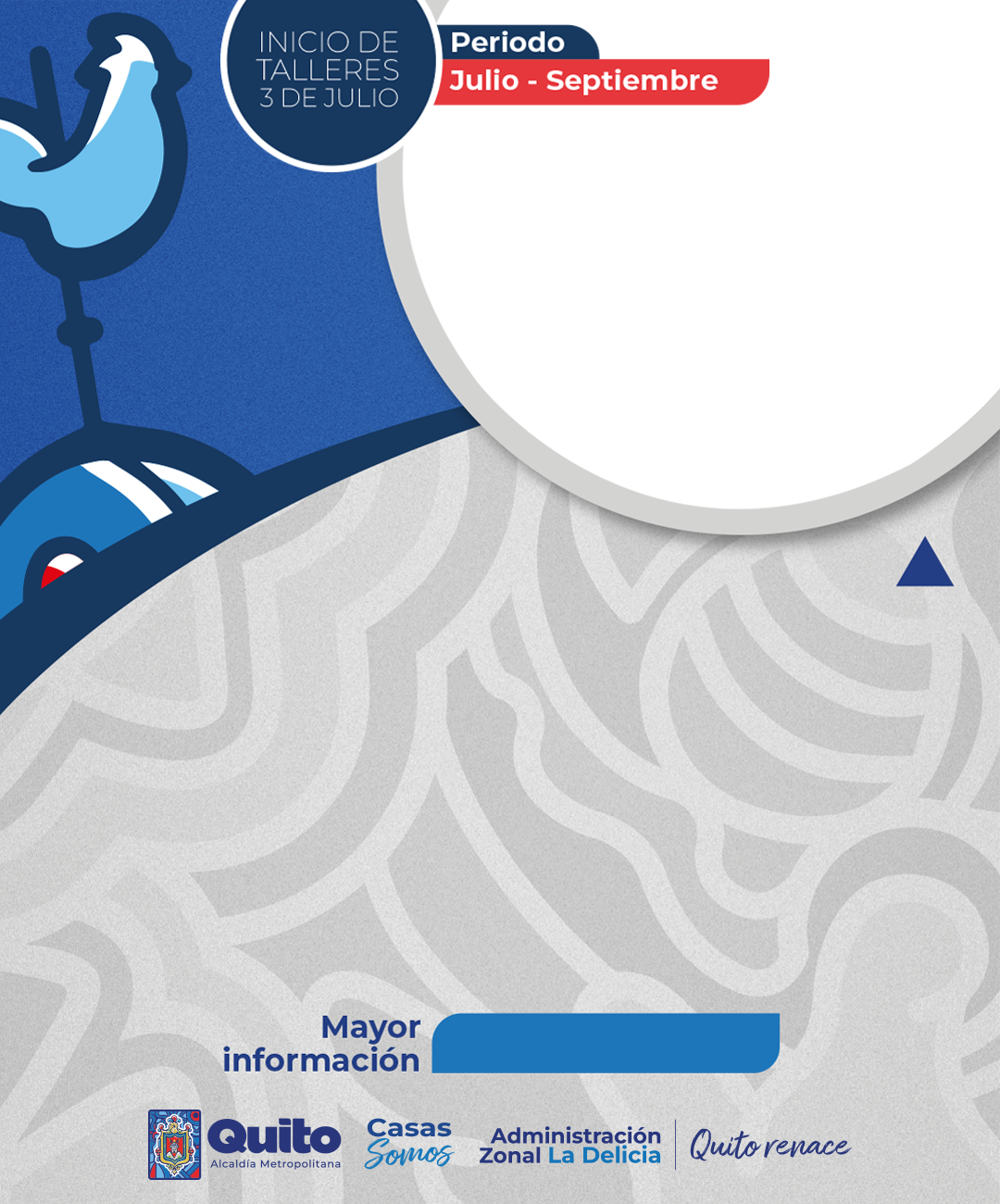 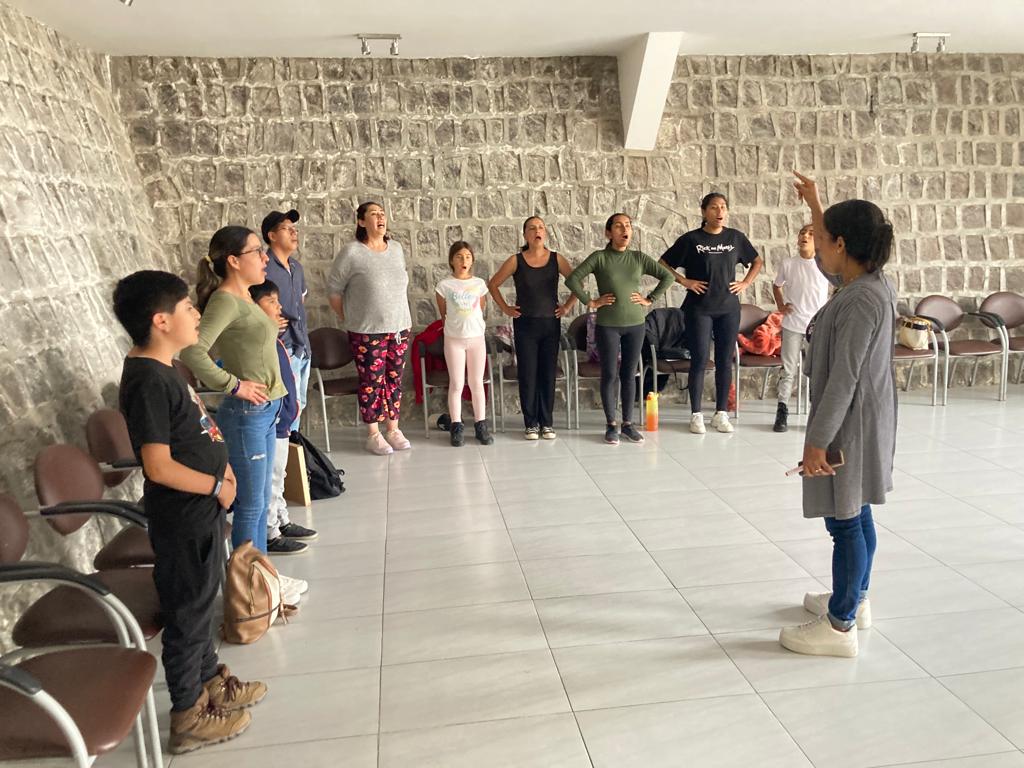 ¡Inscríbete
AHORA!
CASA SOMOS POMASQUI
Te invita a participar del taller de
Canto intermedio
Los días: Miércoles 
          De 15:00 A 17:00
0998359818
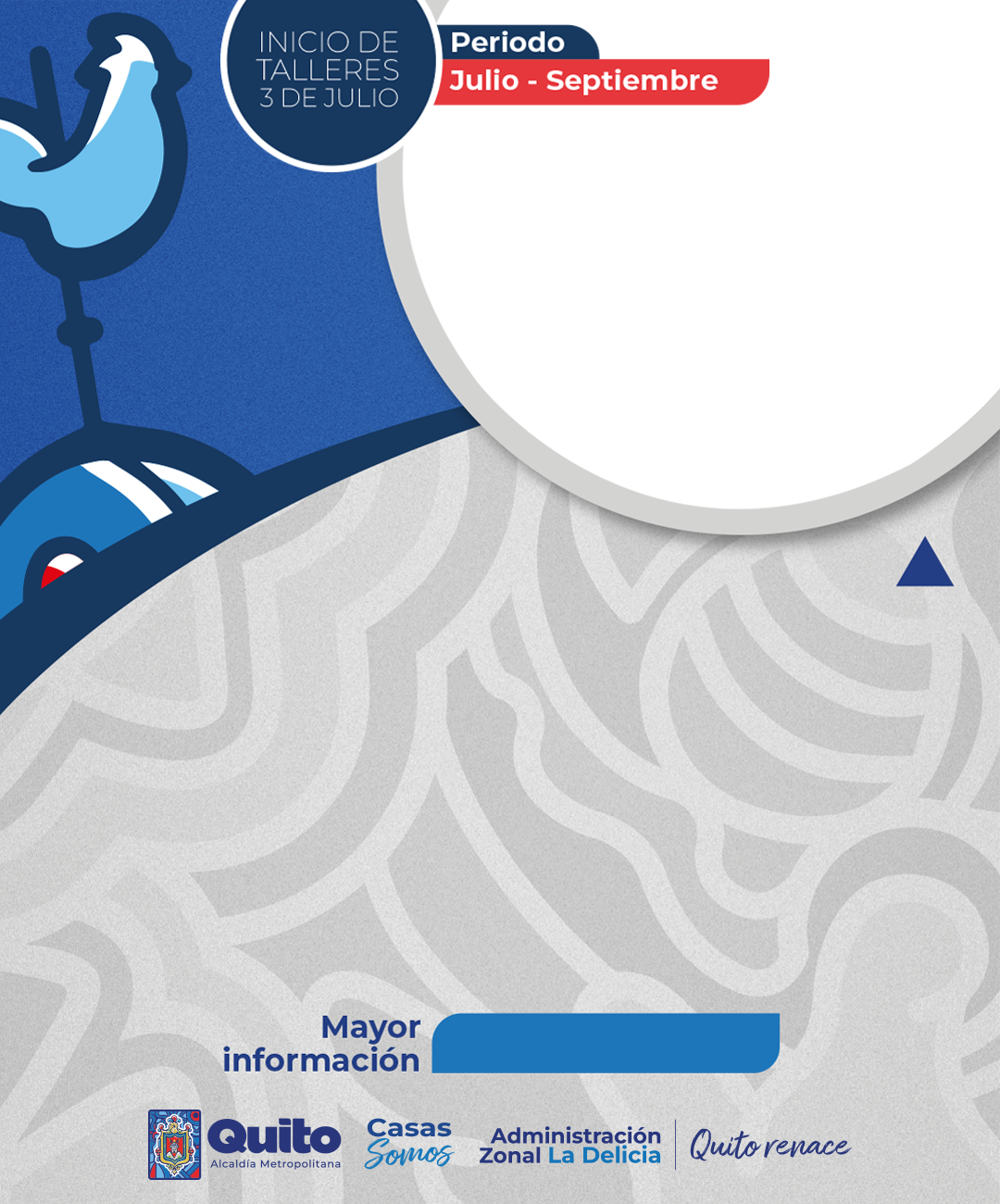 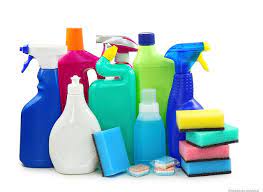 ¡Inscríbete
AHORA!
CASA SOMOS POMASQUI
Te invita a participar del taller de
Elaboración de productos de limpieza
Los días: Viernes 
          De 11:00 A 12:00
0998359818
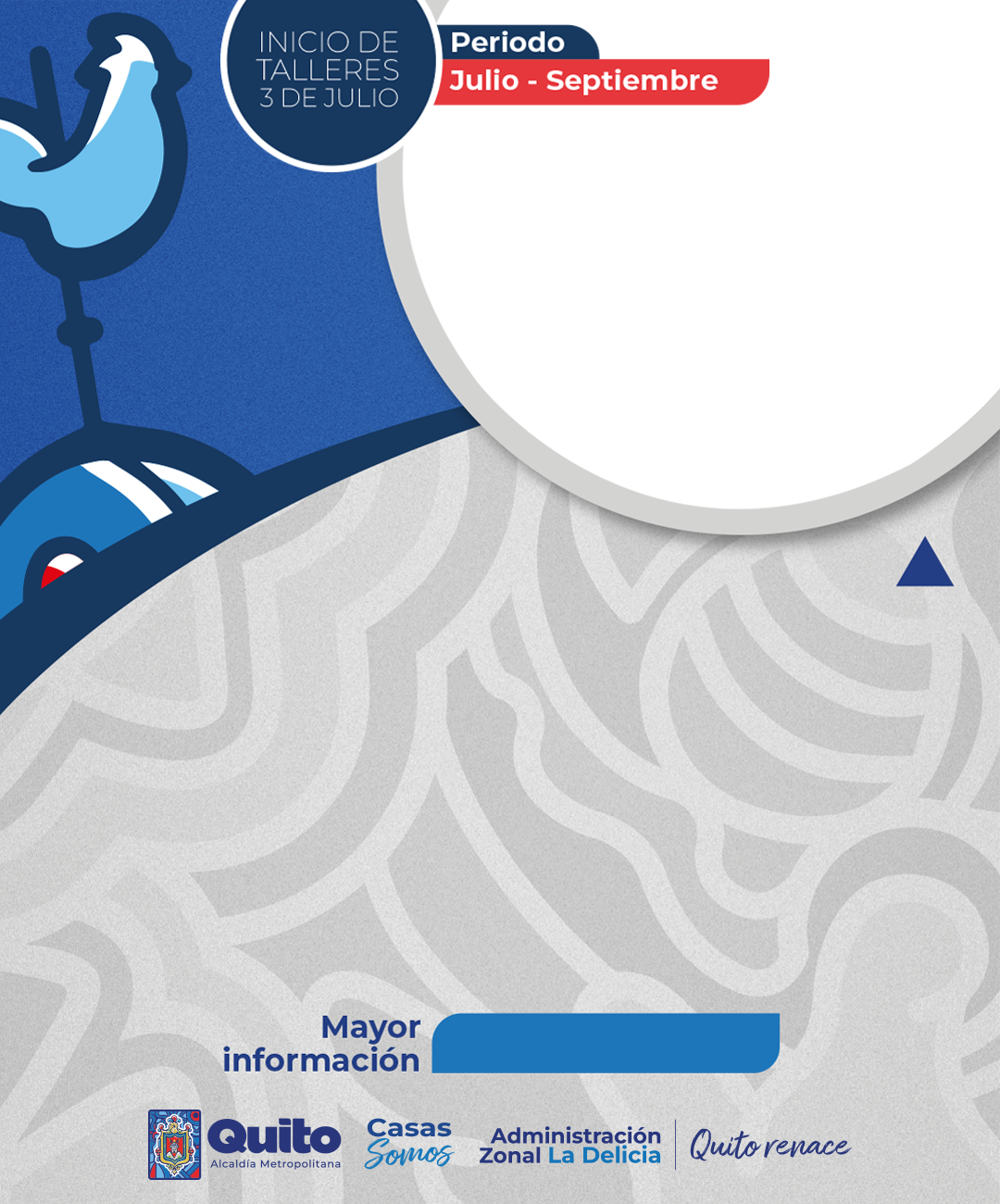 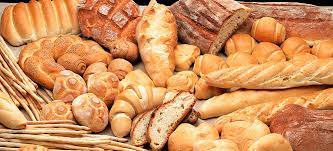 ¡Inscríbete
AHORA!
CASA SOMOS POMASQUI
Te invita a participar del taller de
Panadería
Los días: Sábados 
          De 11:00 a 13:30
0998359818
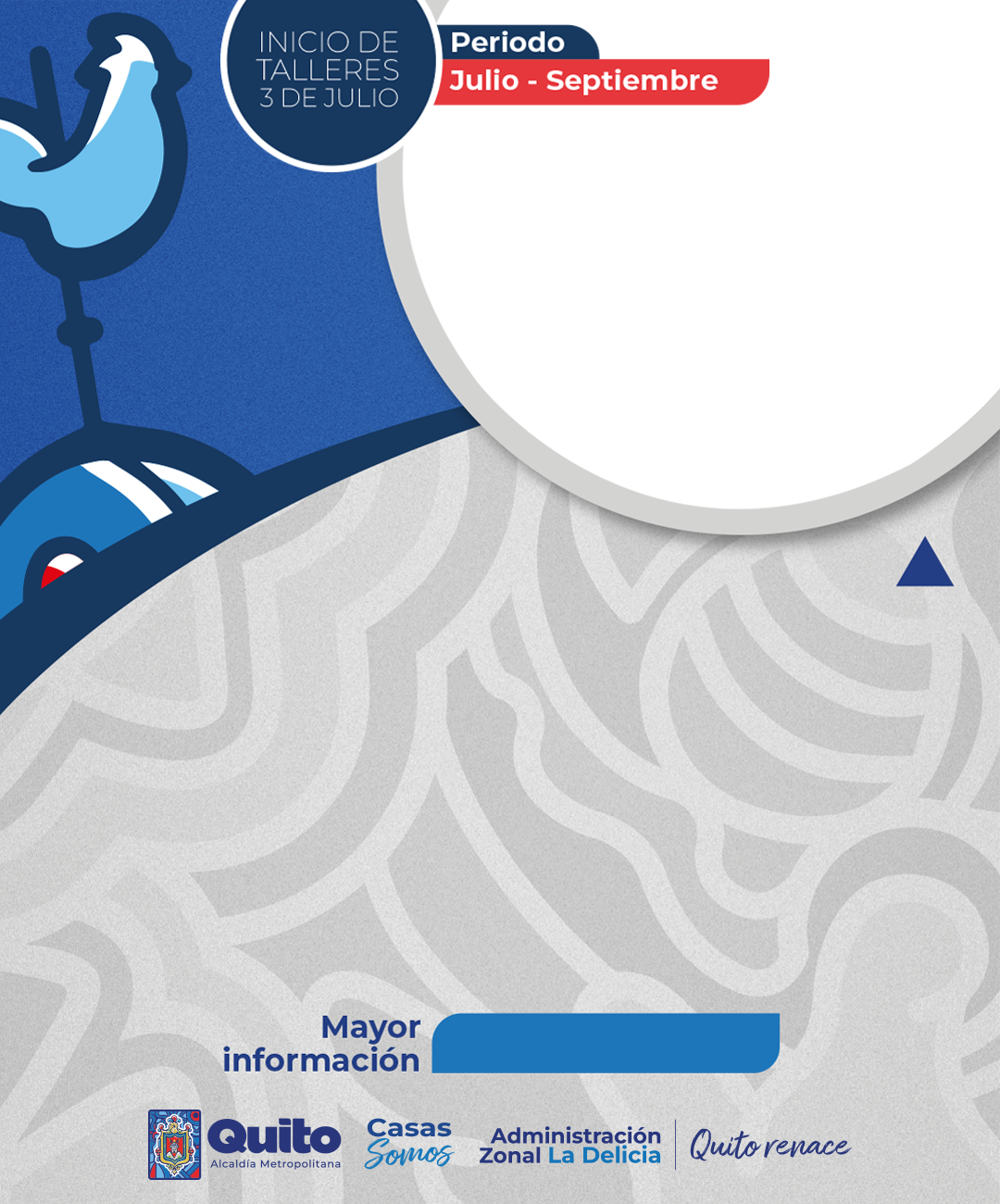 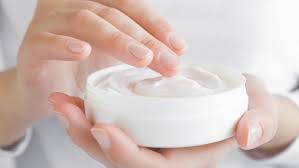 ¡Inscríbete
AHORA!
CASA SOMOS POMASQUI
Te invita a participar del taller de
Elaboración de cremas y cosméticos
Los días: Viernes  
          De 10:00 a 11:00
0998359818
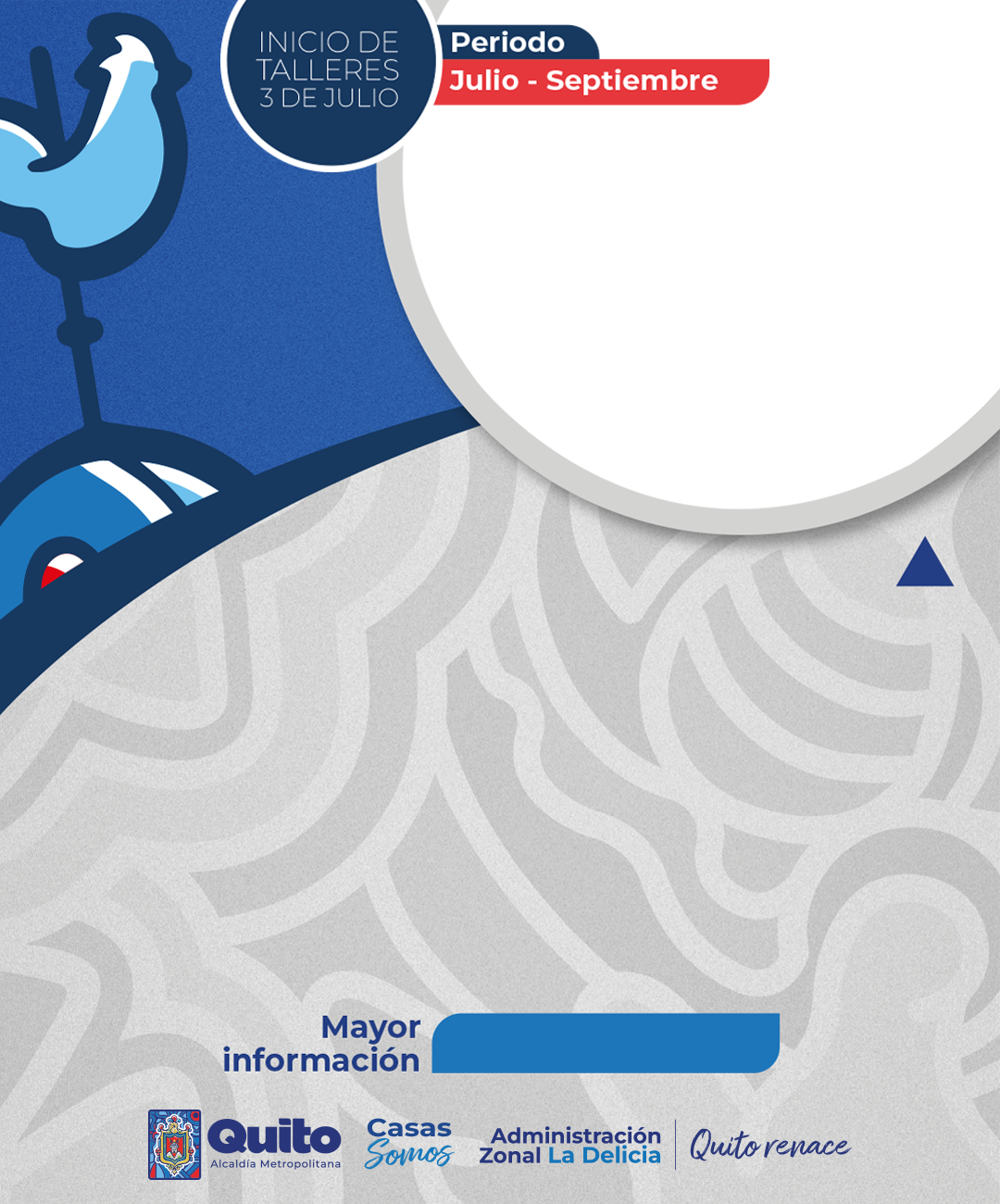 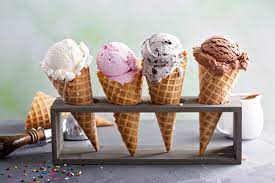 ¡Inscríbete
AHORA!
CASA SOMOS POMASQUI
Te invita a participar del taller de
Elaboración de helados artesanales
Los días: Viernes 
          De 12:00 a 13:00
0998359818
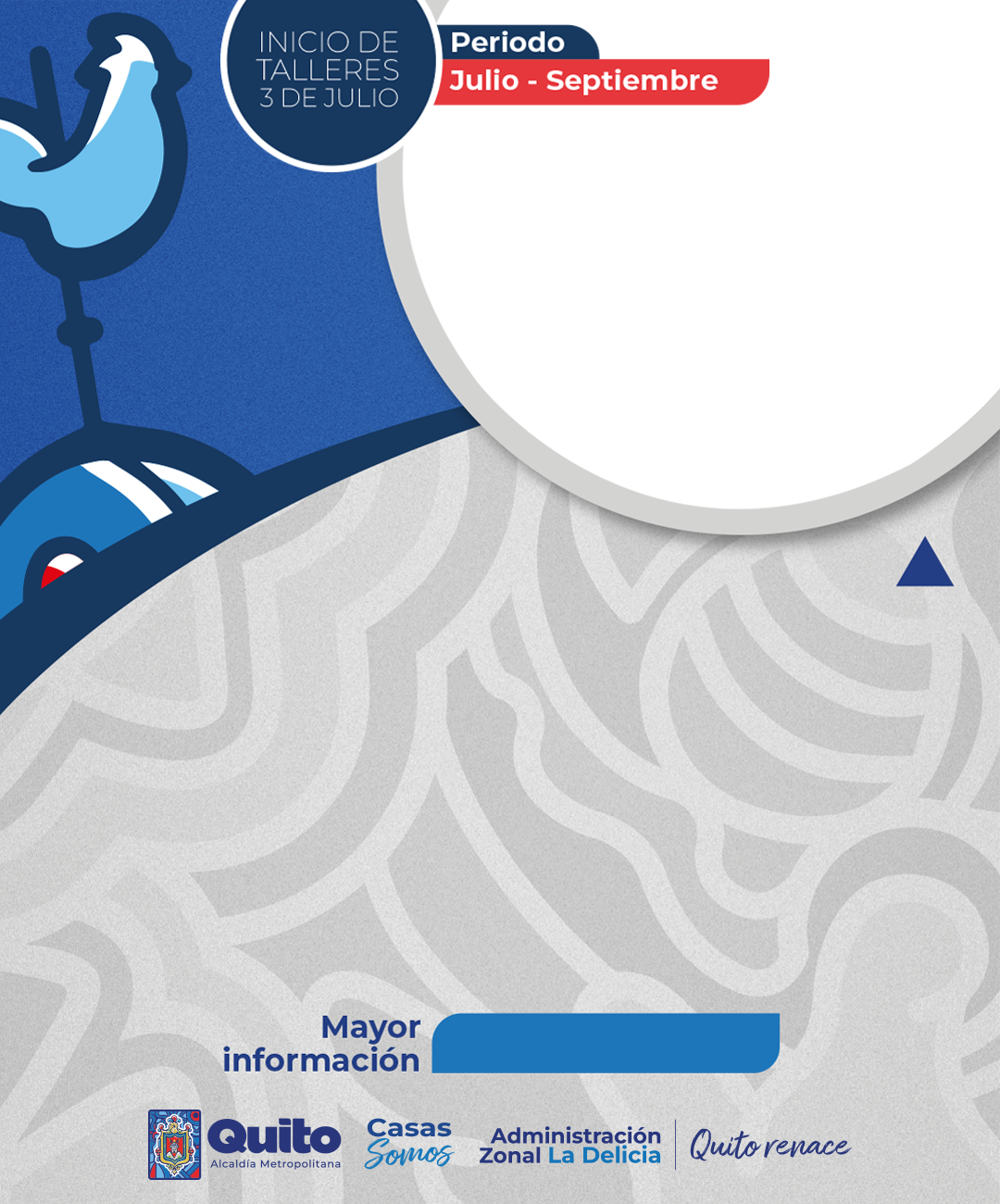 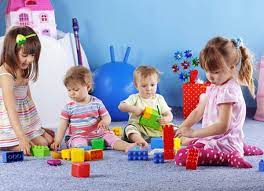 ¡Inscríbete
AHORA!
CASA SOMOS POMASQUI
Te invita a participar del taller de
Estimulación temprana
Los días: Martes y Jueves  
          De 13:40 a 14:40
0998359818
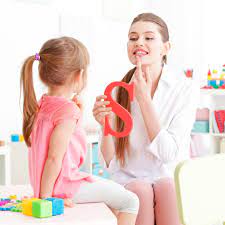 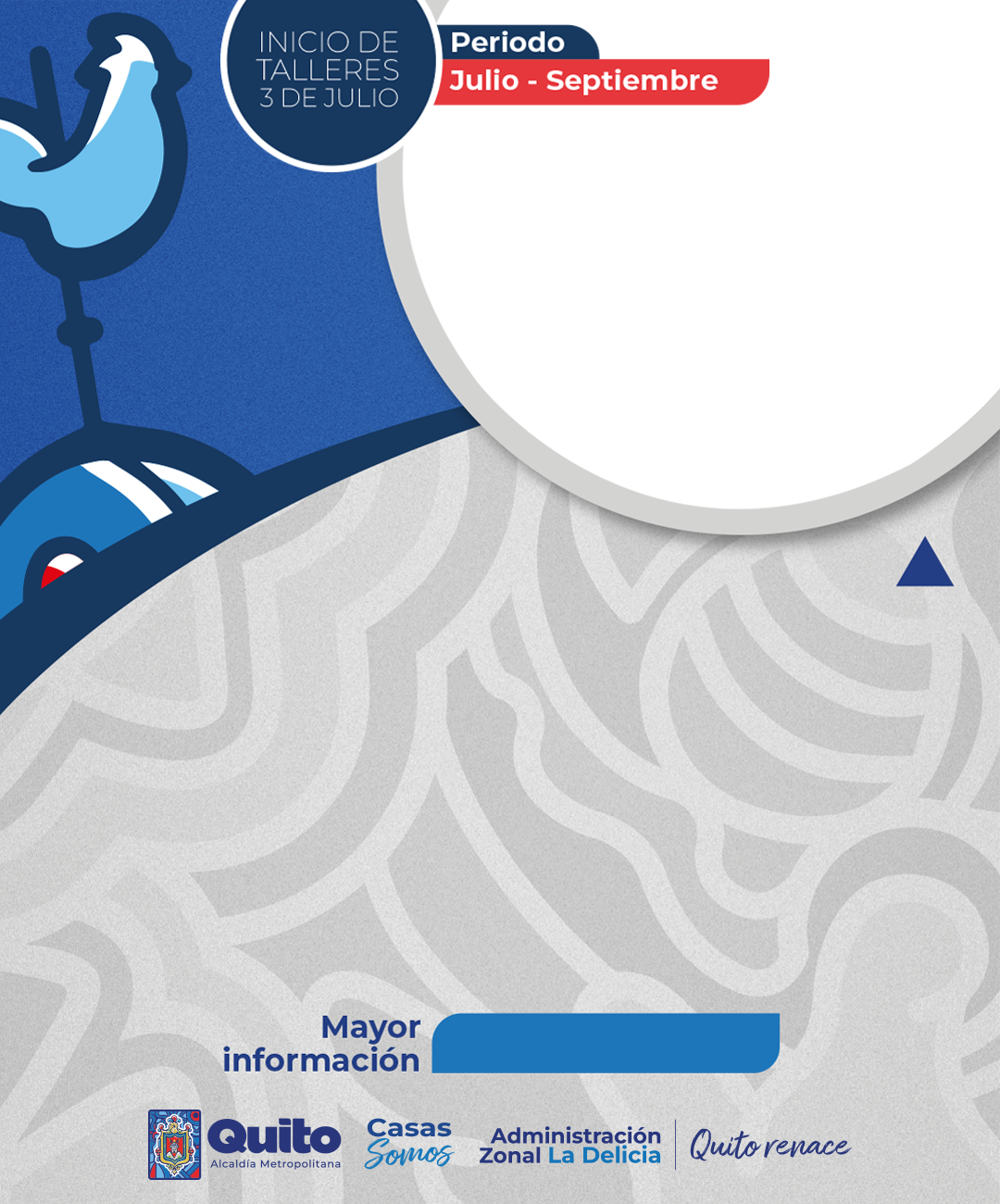 ¡Inscríbete
AHORA!
CASA SOMOS POMASQUI
Te invita a participar del taller de
Terapia de lenguaje
Los días: Sábados 
          De 15:00 a 16:30
0998359818
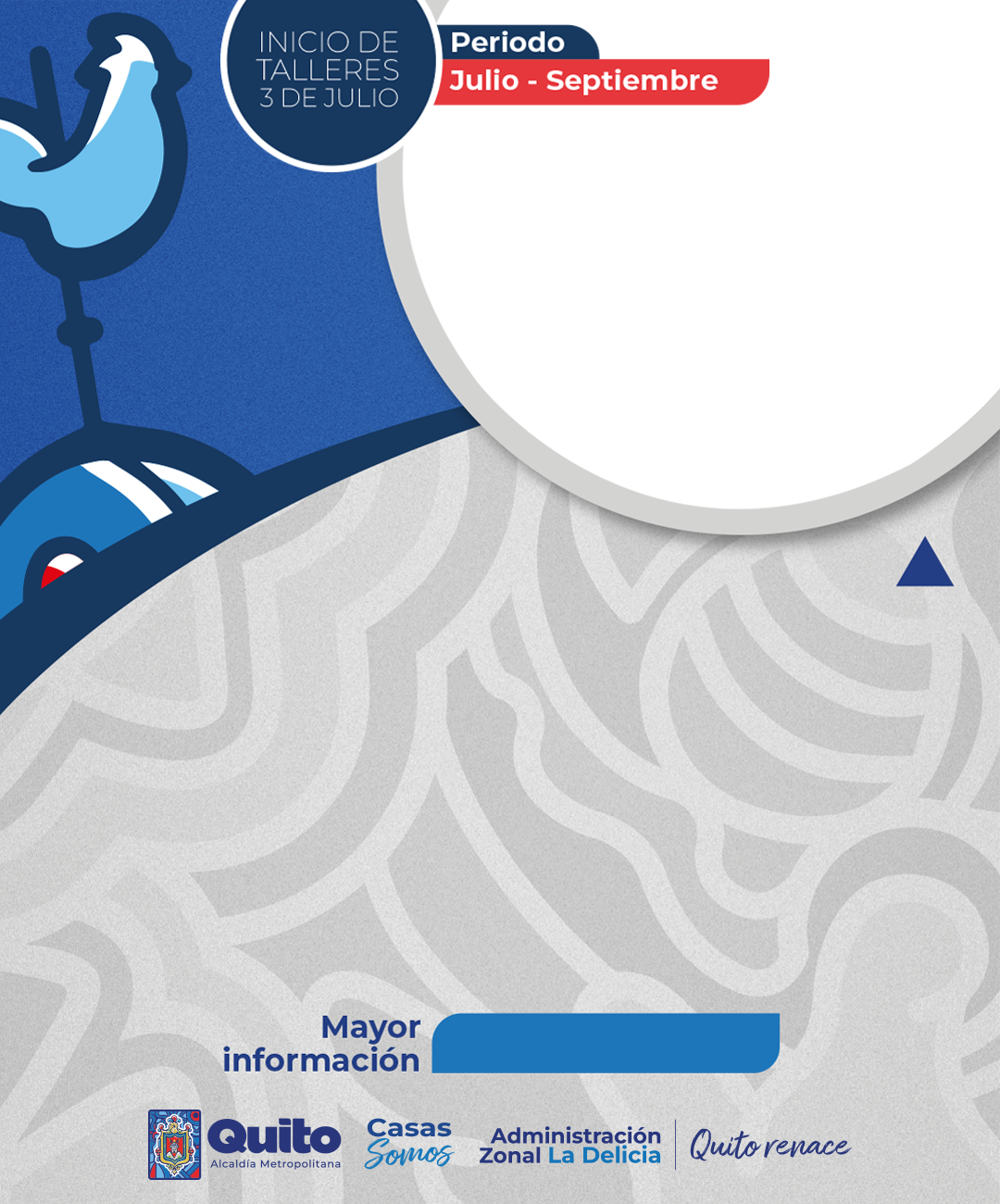 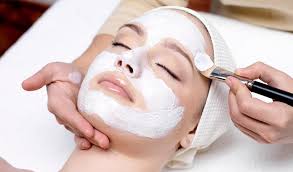 ¡Inscríbete
AHORA!
CASA SOMOS POMASQUI
Te invita a participar del taller de
Cuidado facial
Los días: Lunes 
          De 14:30 a 15:30
0998359818
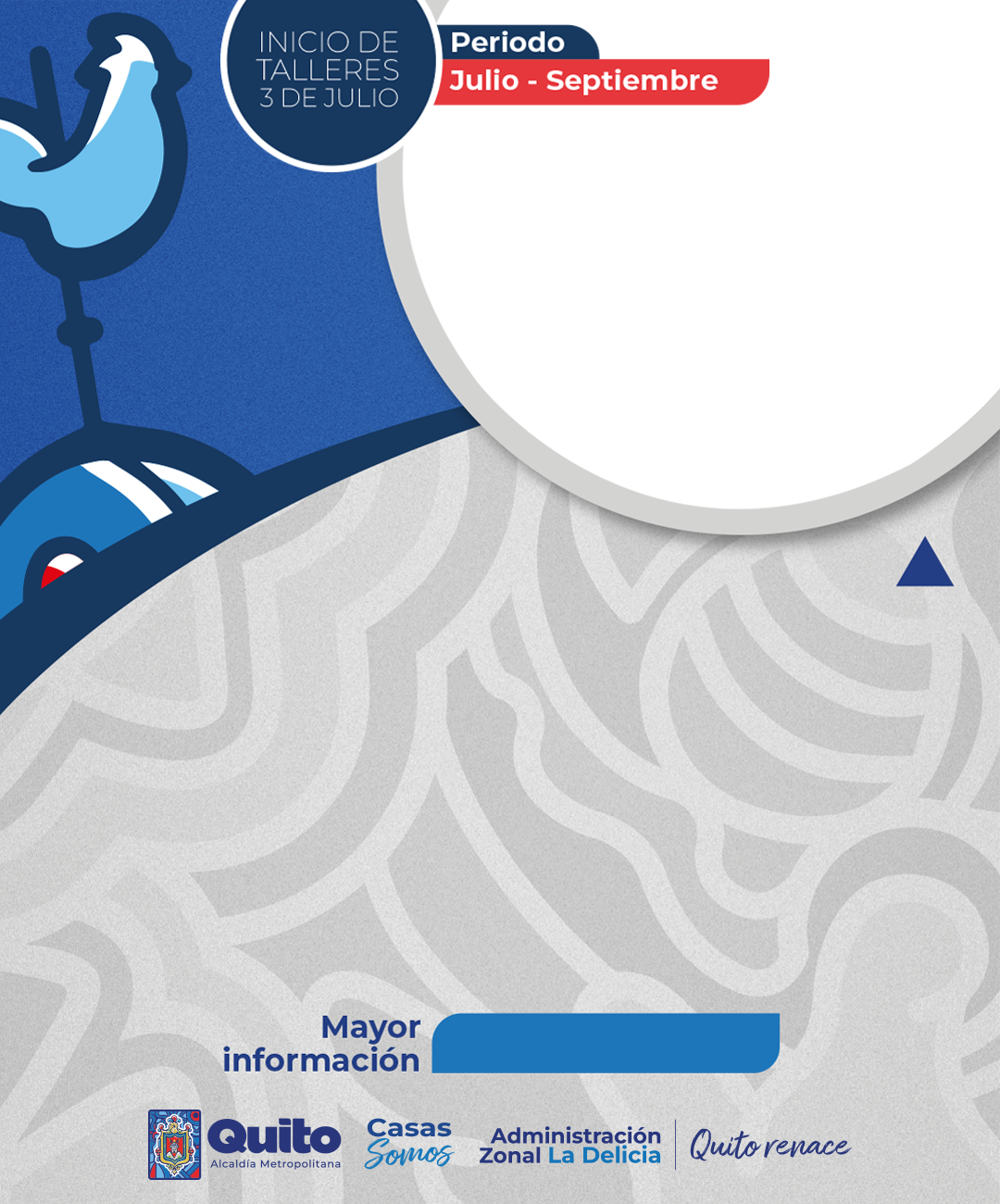 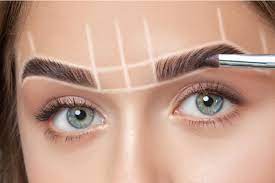 ¡Inscríbete
AHORA!
CASA SOMOS POMASQUI
Te invita a participar del taller de
Cejas perfectas
Los días: Jueves                 
          De 16:00 a 17:00
0998359818
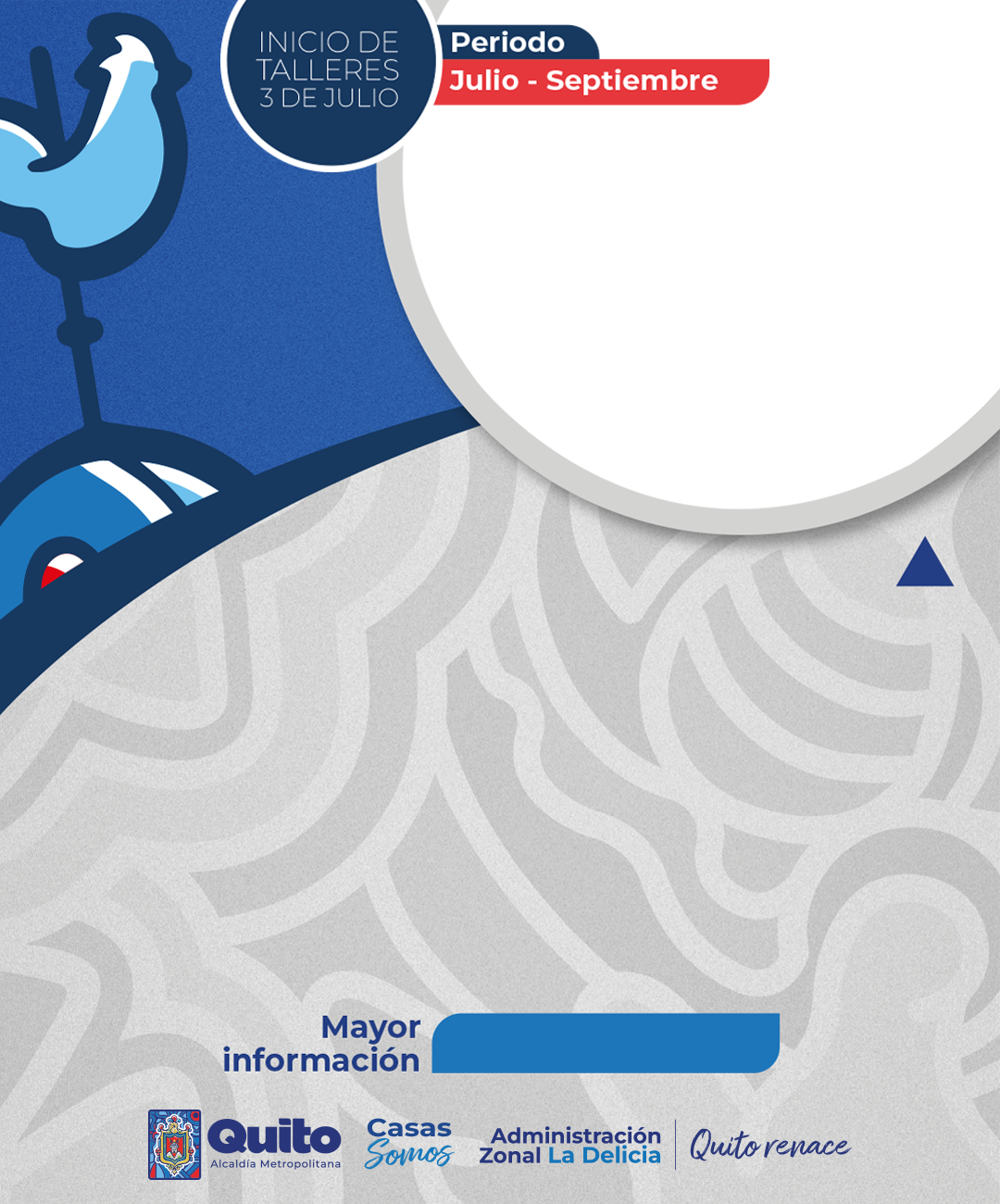 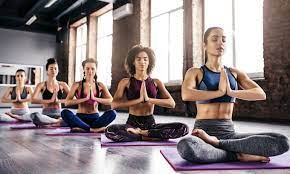 ¡Inscríbete
AHORA!
CASA SOMOS POMASQUI
Te invita a participar del taller de
Yoga
Los días: Martes y Viernes                 
          De 07:00 a 08:00
0998359818
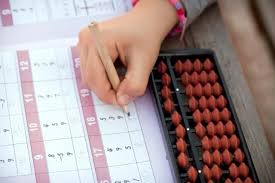 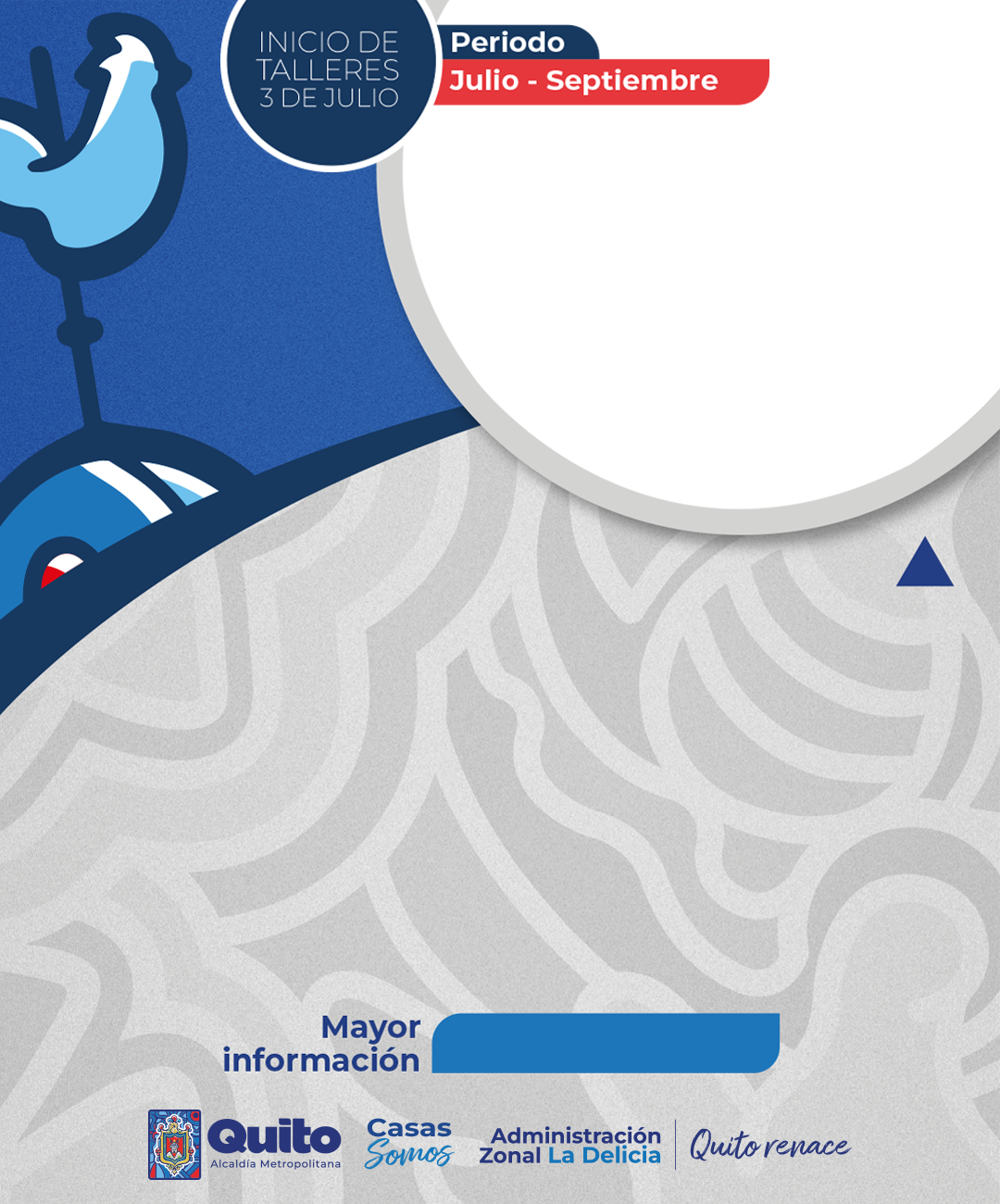 ¡Inscríbete
AHORA!
CASA SOMOS POMASQUI
Te invita a participar del taller de
Abaco japonés - sorobán
Los días: Martes y Viernes                 
          De 15:00 a 16:00
0998359818
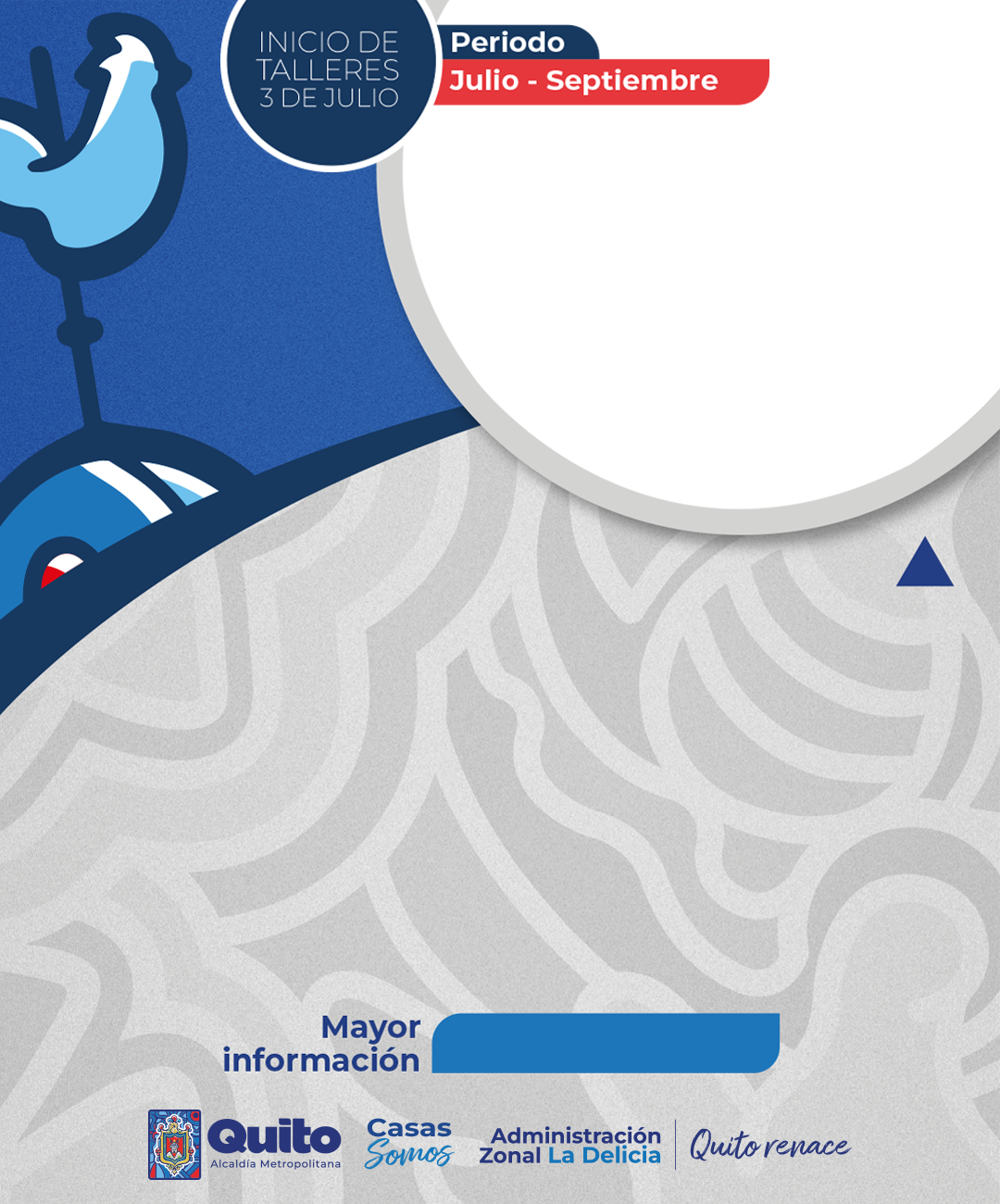 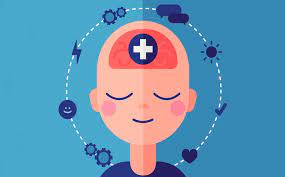 ¡Inscríbete
AHORA!
CASA SOMOS POMASQUI
Te invita a participar del taller de
Salud mental
Los días: Lunes                
          De 10:00 a 12:00
099835988/09950112861
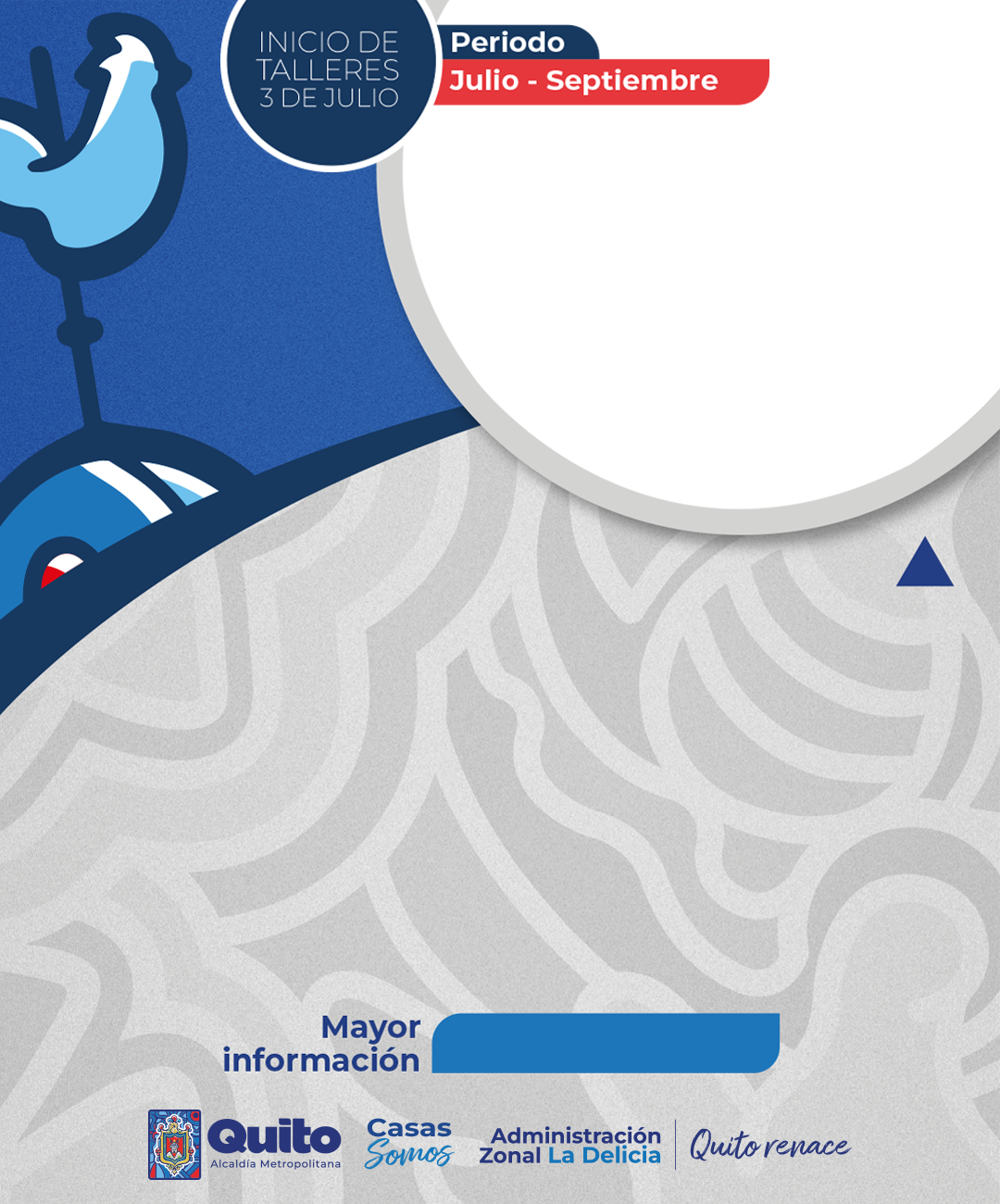 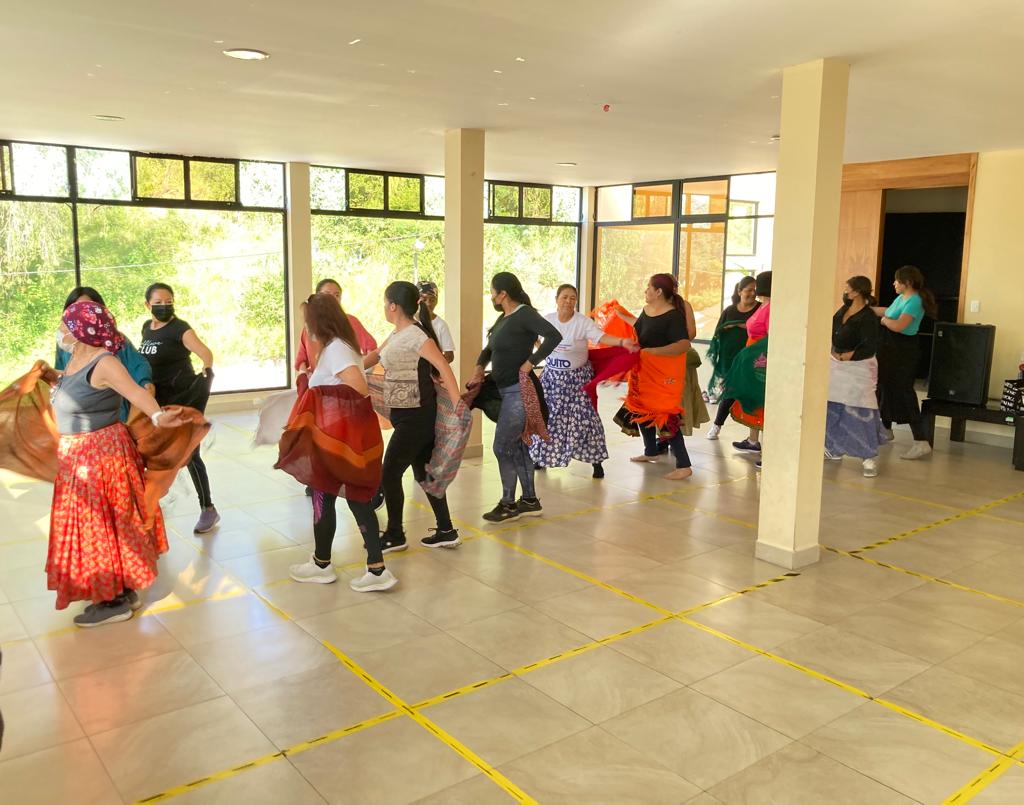 ¡Inscríbete
AHORA!
CASA SOMOS POMASQUI
Te invita a participar del taller de
Danza folklórica
Los días: Lunes, Miércoles y Viernes 
De 08:00 a 09:00
0998359818
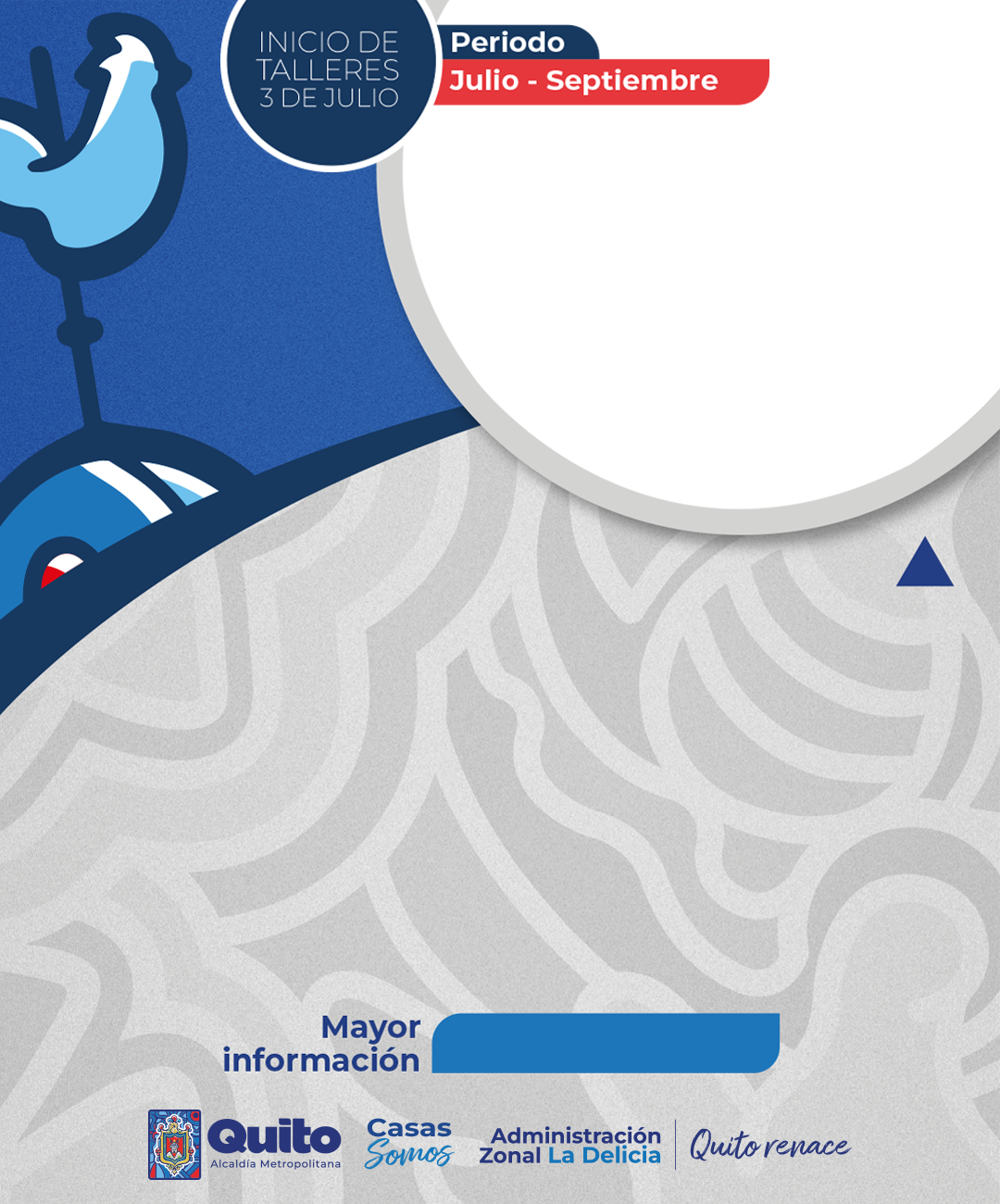 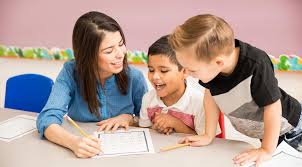 ¡Inscríbete
AHORA!
CASA SOMOS POMASQUI
Te invita a participar del taller de
Apoyo psicopedagógico y escolar
Los días: Sábados
De 09:00 a 10:00
0998359818/0995011286
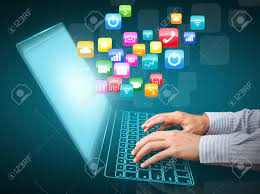 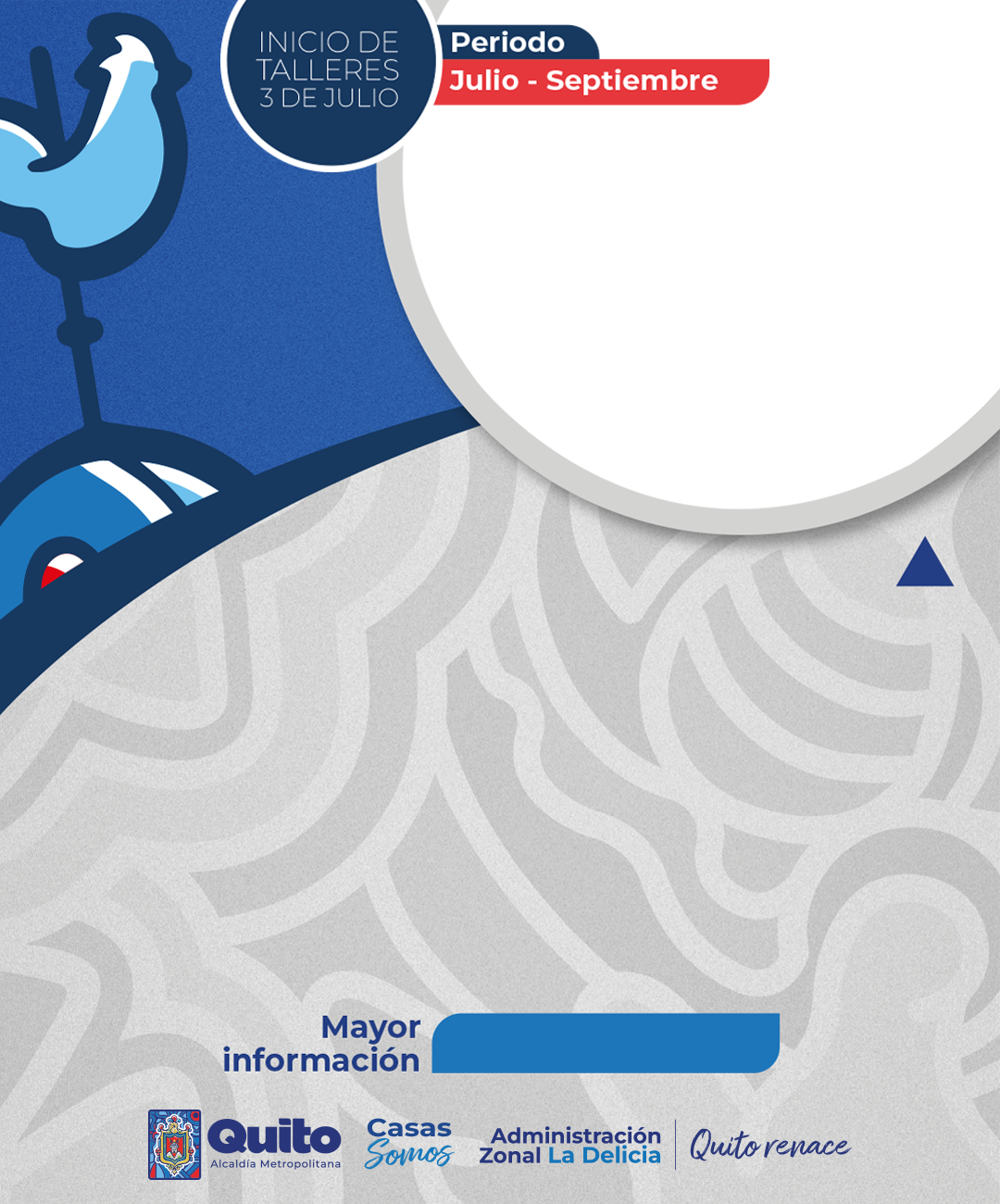 ¡Inscríbete
AHORA!
CASA SOMOS POMASQUI
Te invita a participar del taller de
Computación e internet
Los días: Martes y Viernes               
            De 14:00 a 15:00
0998359818/0995011286
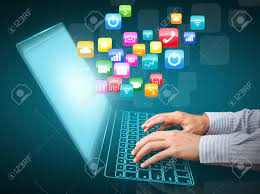 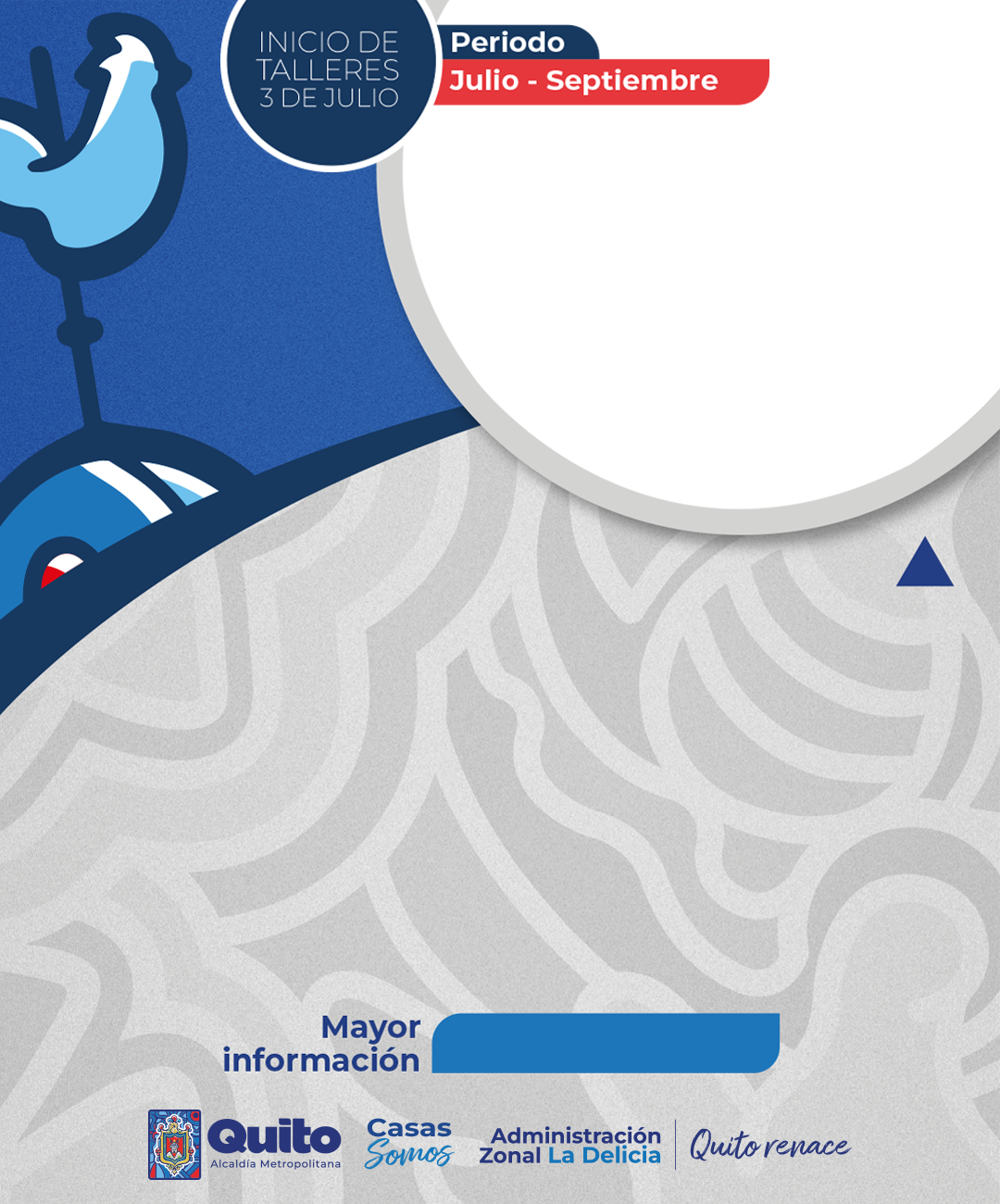 ¡Inscríbete
AHORA!
CASA SOMOS POMASQUI
Te invita a participar del taller de
Computación e internet Sábados
Los días: Sábados 
  08:00 a 10:00
0998359818/0995011286
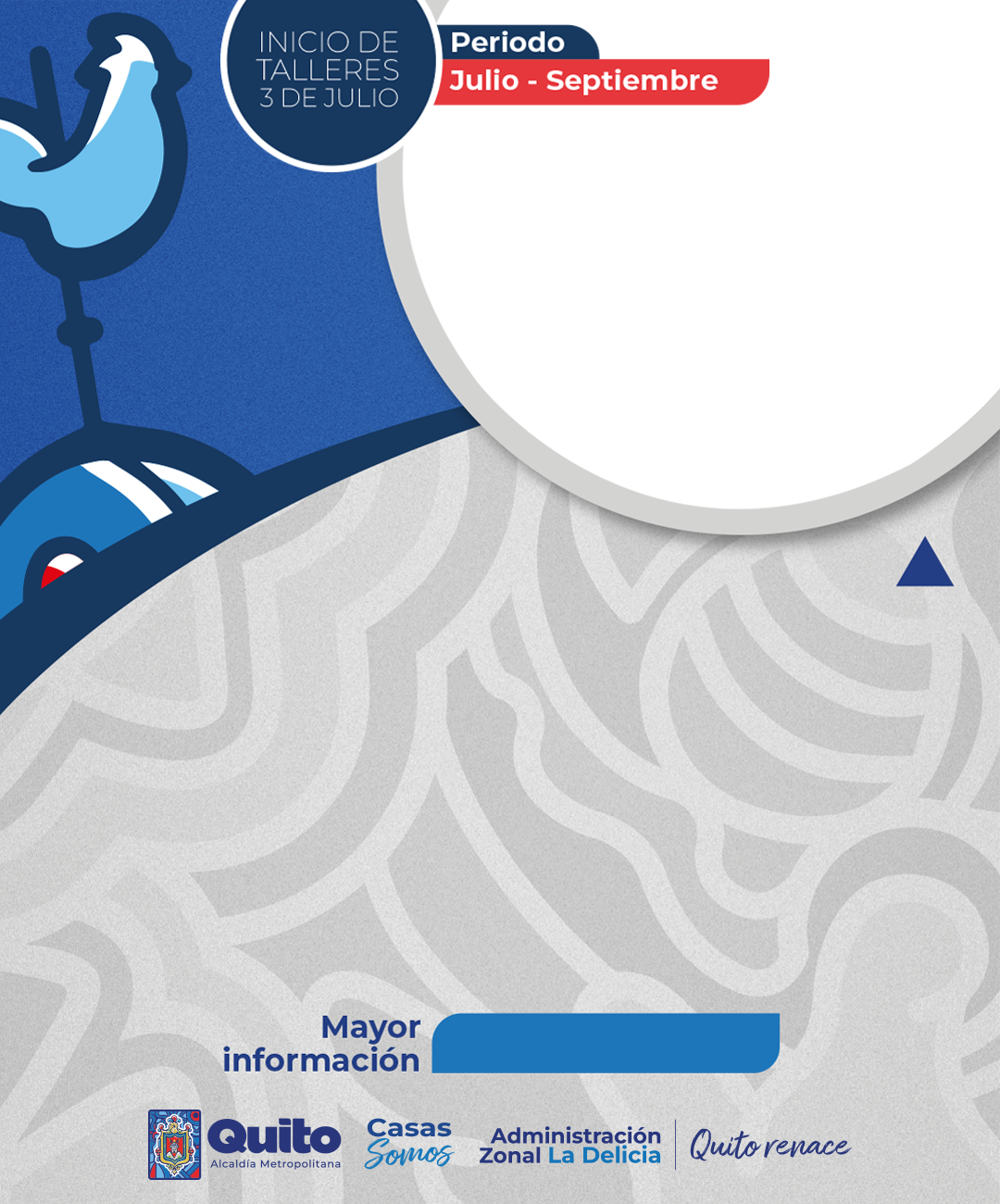 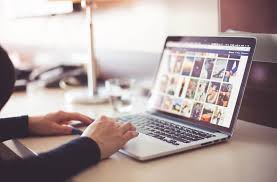 ¡Inscríbete
AHORA!
CASA SOMOS POMASQUI
Te invita a participar del taller de
Publicidad para emprendedores
Los días: Martes y viernes 
  16:00 a 17:00
0998359818/0995011286
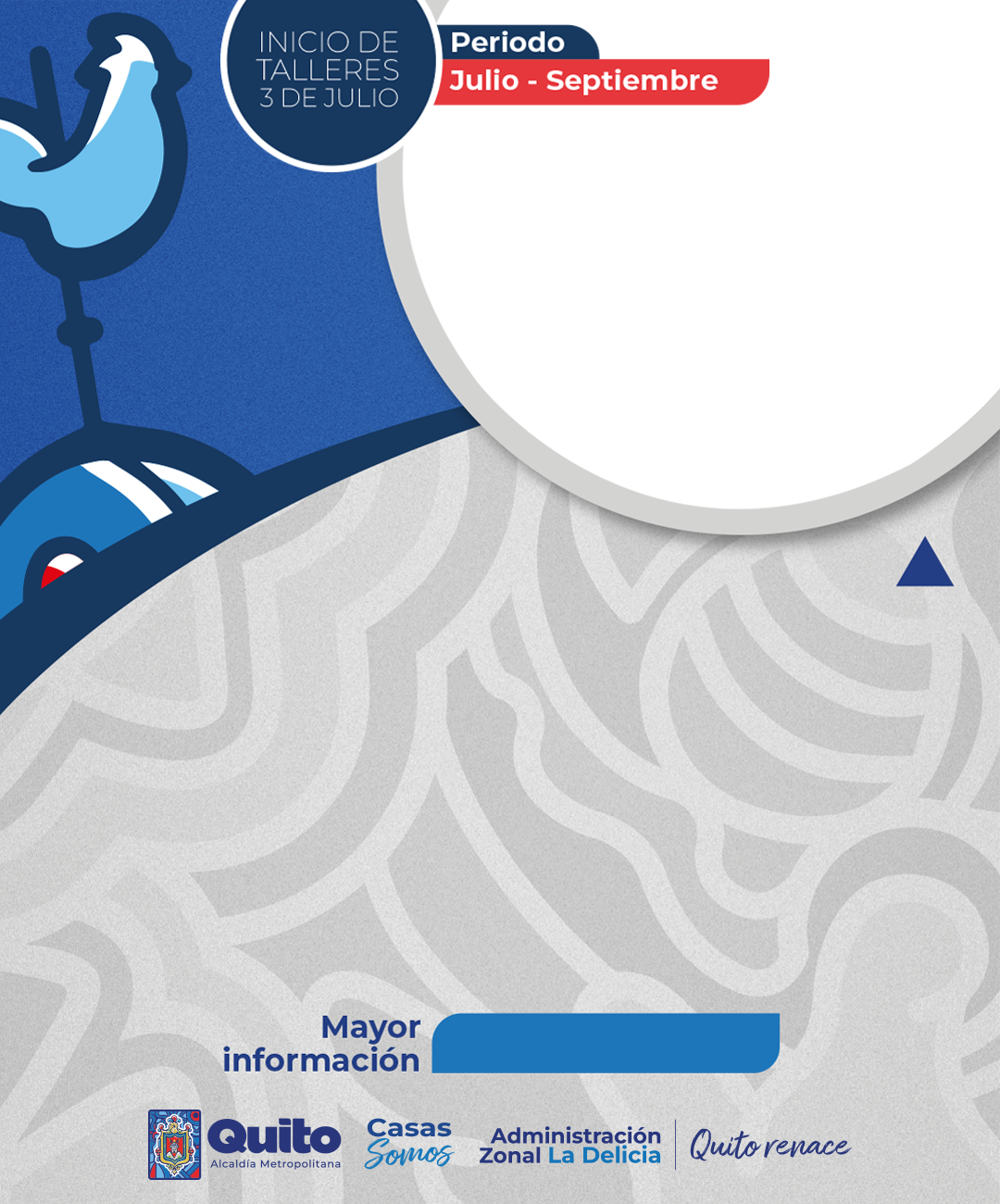 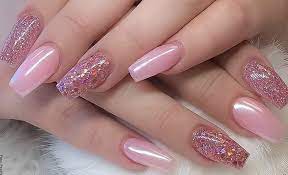 ¡Inscríbete
AHORA!
CASA SOMOS POMASQUI
Te invita a participar del taller de
Uñas acrílicas (básico)
Los días: Miércoles
  14:30 a 15:30
0998359818/0995011286
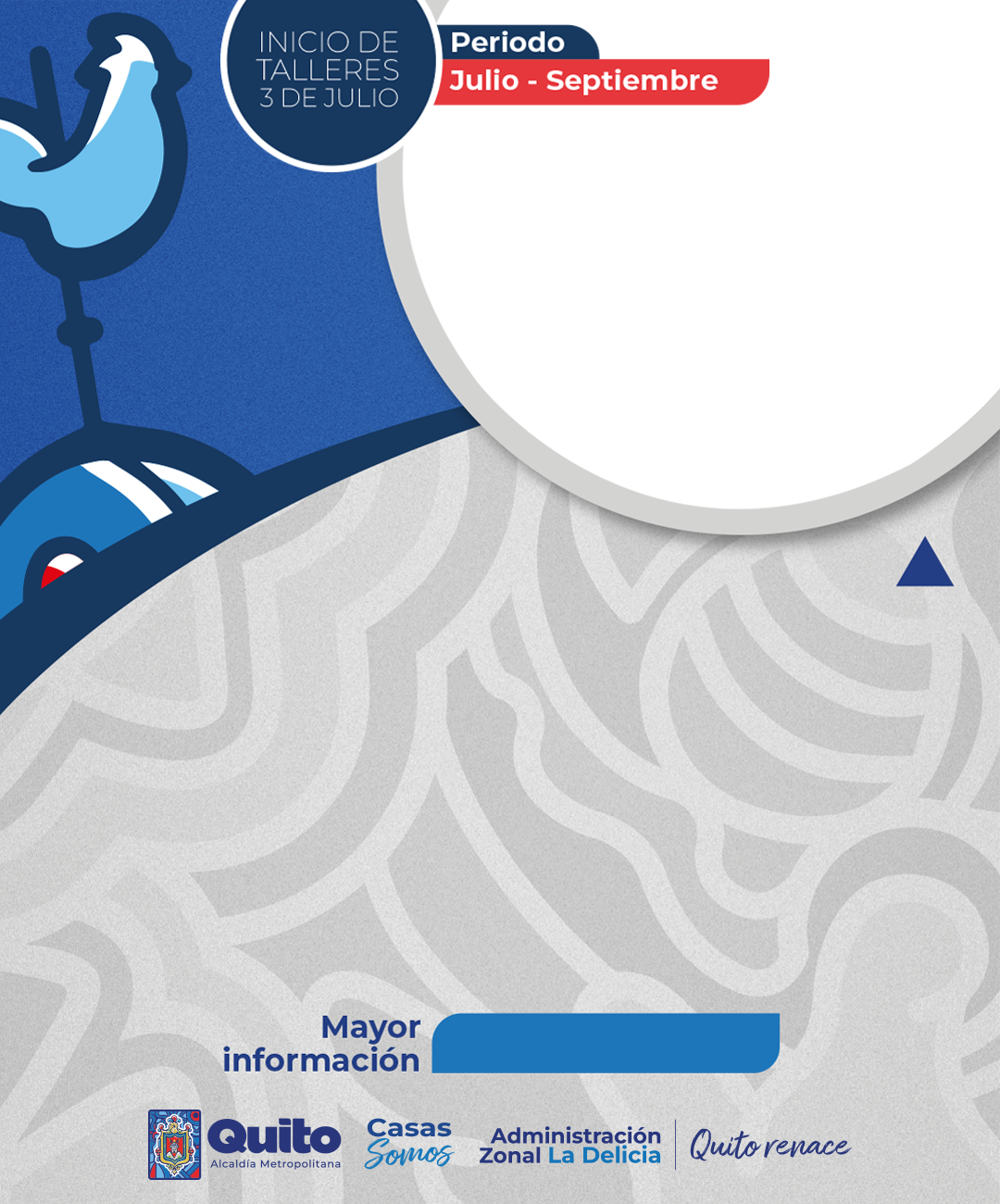 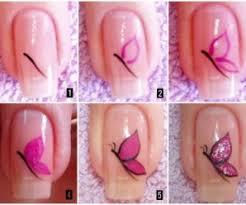 ¡Inscríbete
AHORA!
CASA SOMOS POMASQUI
Te invita a participar del taller de
Diseño de uñas a mano alzada
Los días: Martes 
  14:30 a 15:30
0998359818/0995011286
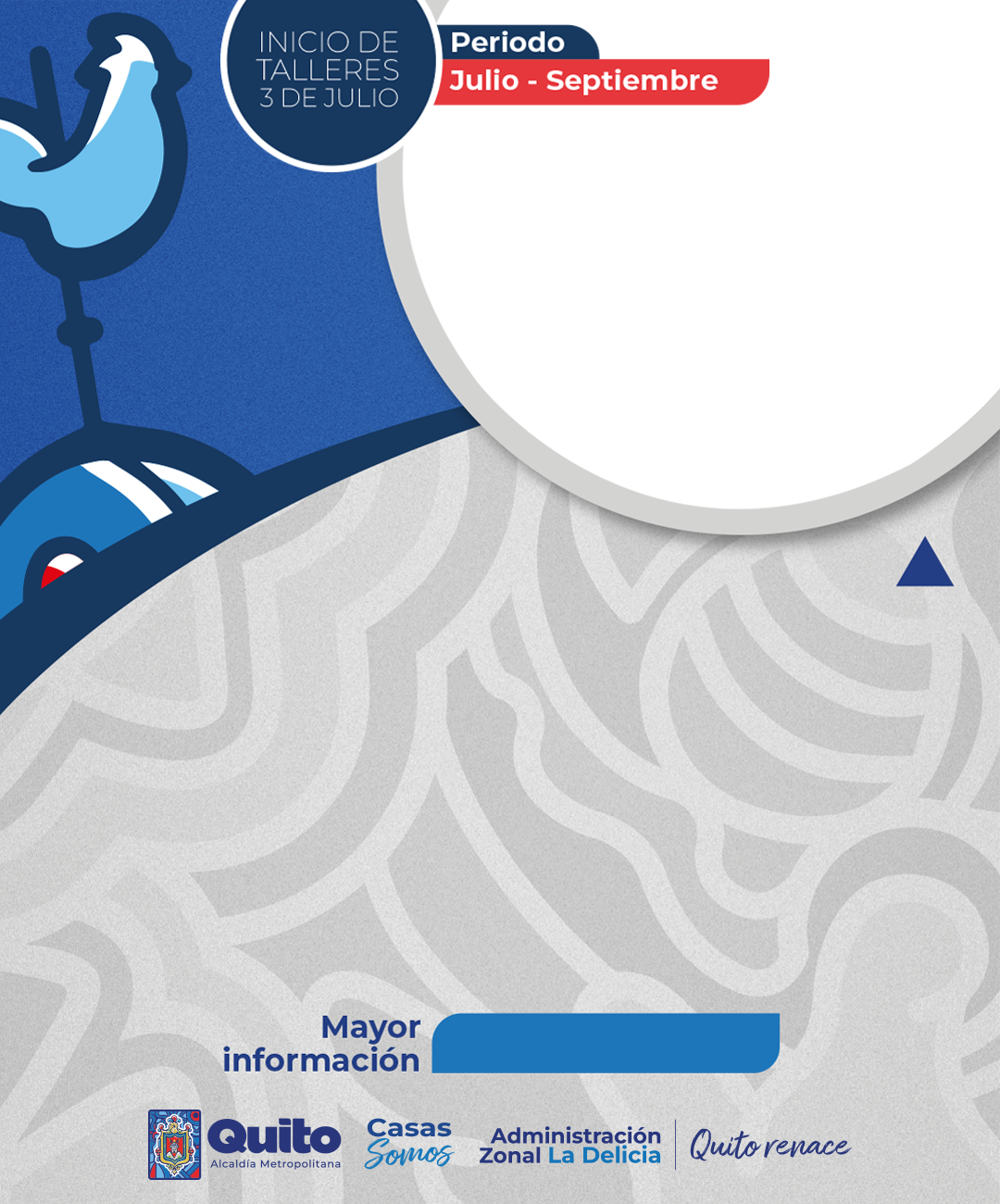 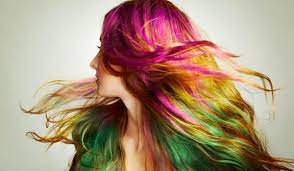 ¡Inscríbete
AHORA!
CASA SOMOS POMASQUI
Te invita a participar del taller de
Peluquería y colorometría
Los días: Martes 
  09:30 a 13:00
0998359818/0995011286
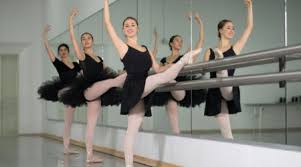 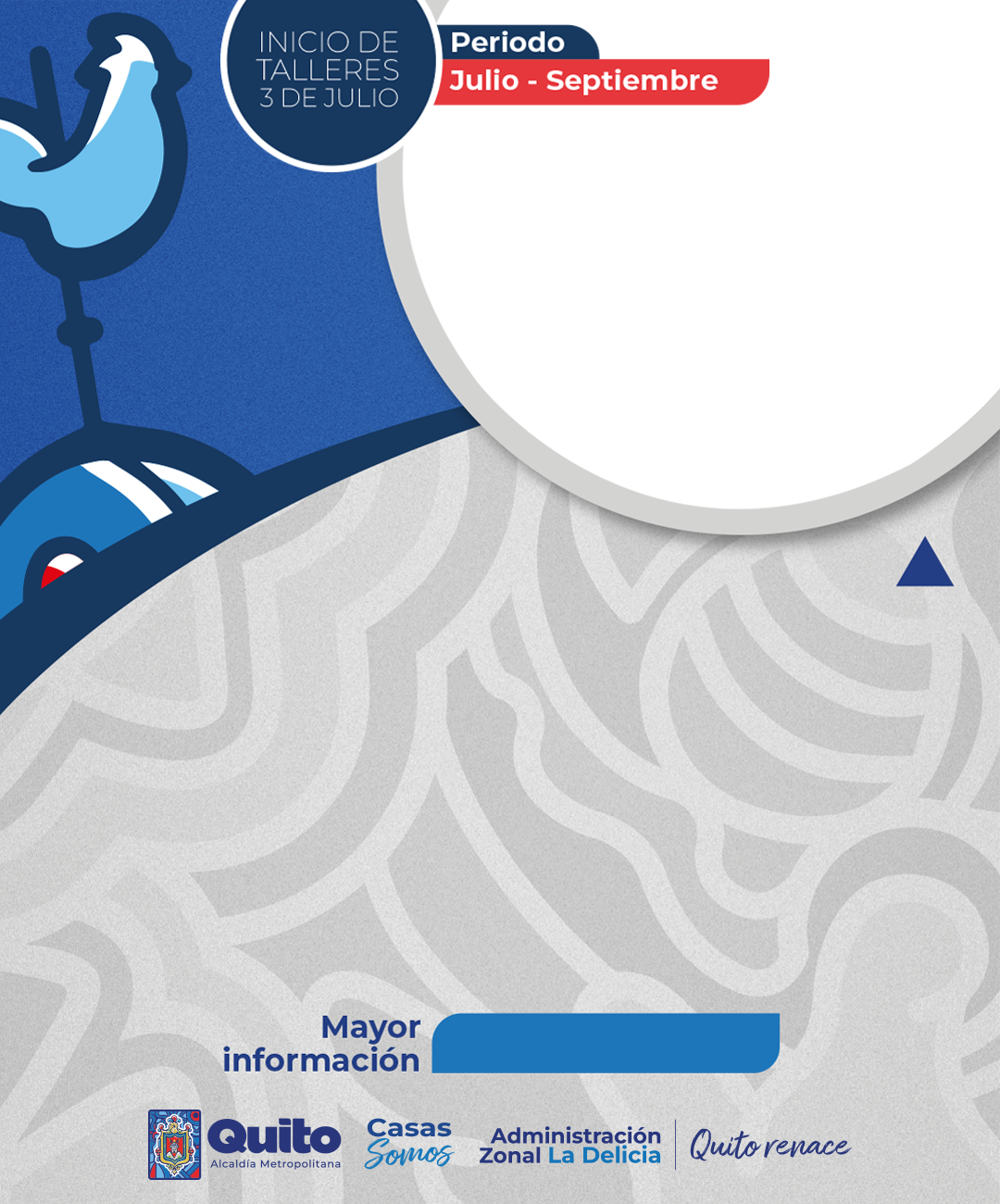 ¡Inscríbete
AHORA!
CASA SOMOS POMASQUI
Te invita a participar del taller de
Ballet clásico adultos
Los días: Sábados 
  10:00 a 11:00
0998359818/0995011286
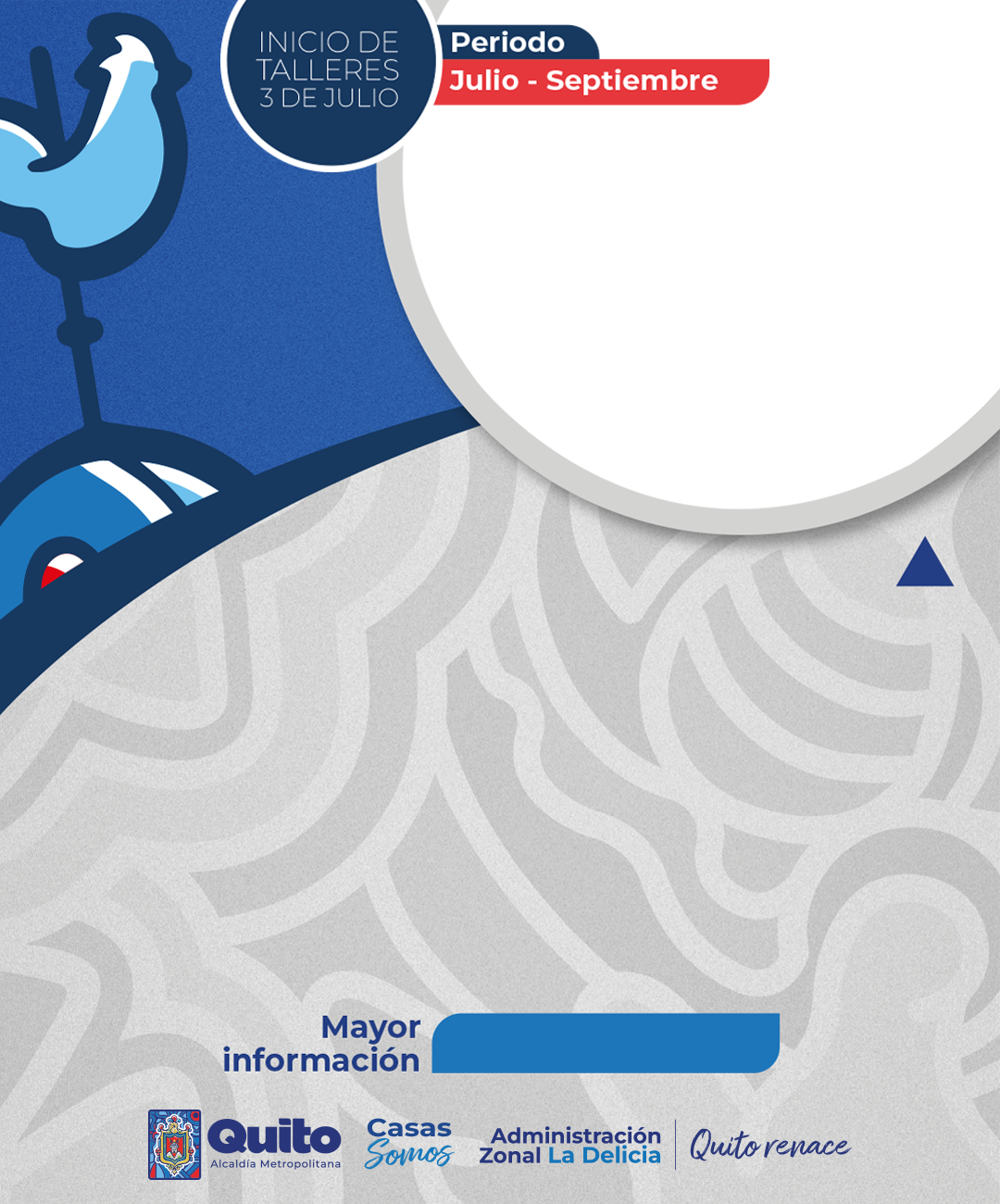 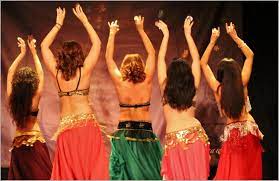 ¡Inscríbete
AHORA!
CASA SOMOS POMASQUI
Te invita a participar del taller de
Danza árabe adultos
Los días: Martes y Jueves           Sábados  
                      17:00 a 18:00                 09:00 a 10:00
0998359818
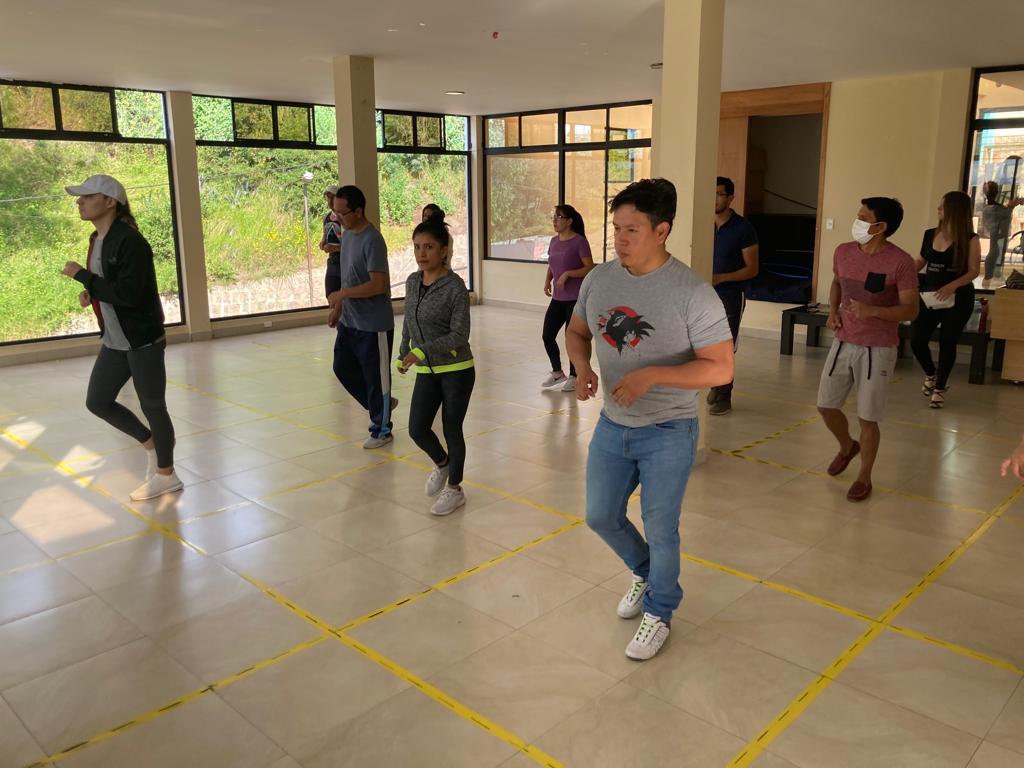 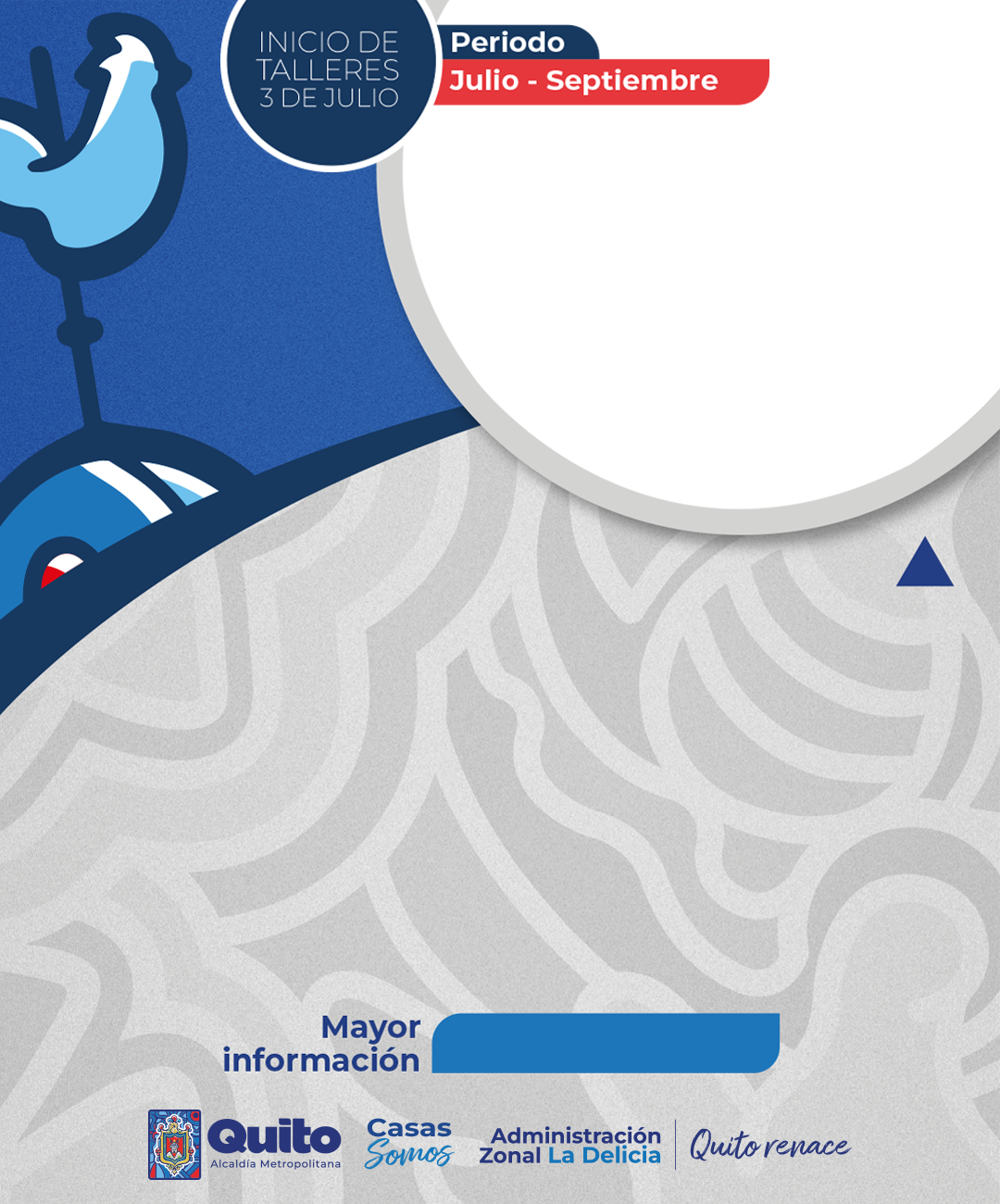 ¡Inscríbete
AHORA!
CASA SOMOS POMASQUI
Te invita a participar del taller de
Salsa social style inicial
Los días: Sábados  
  10:00 a 12:00
0998359818/0995011286
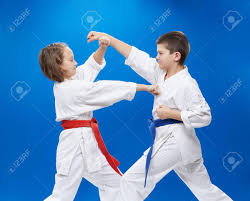 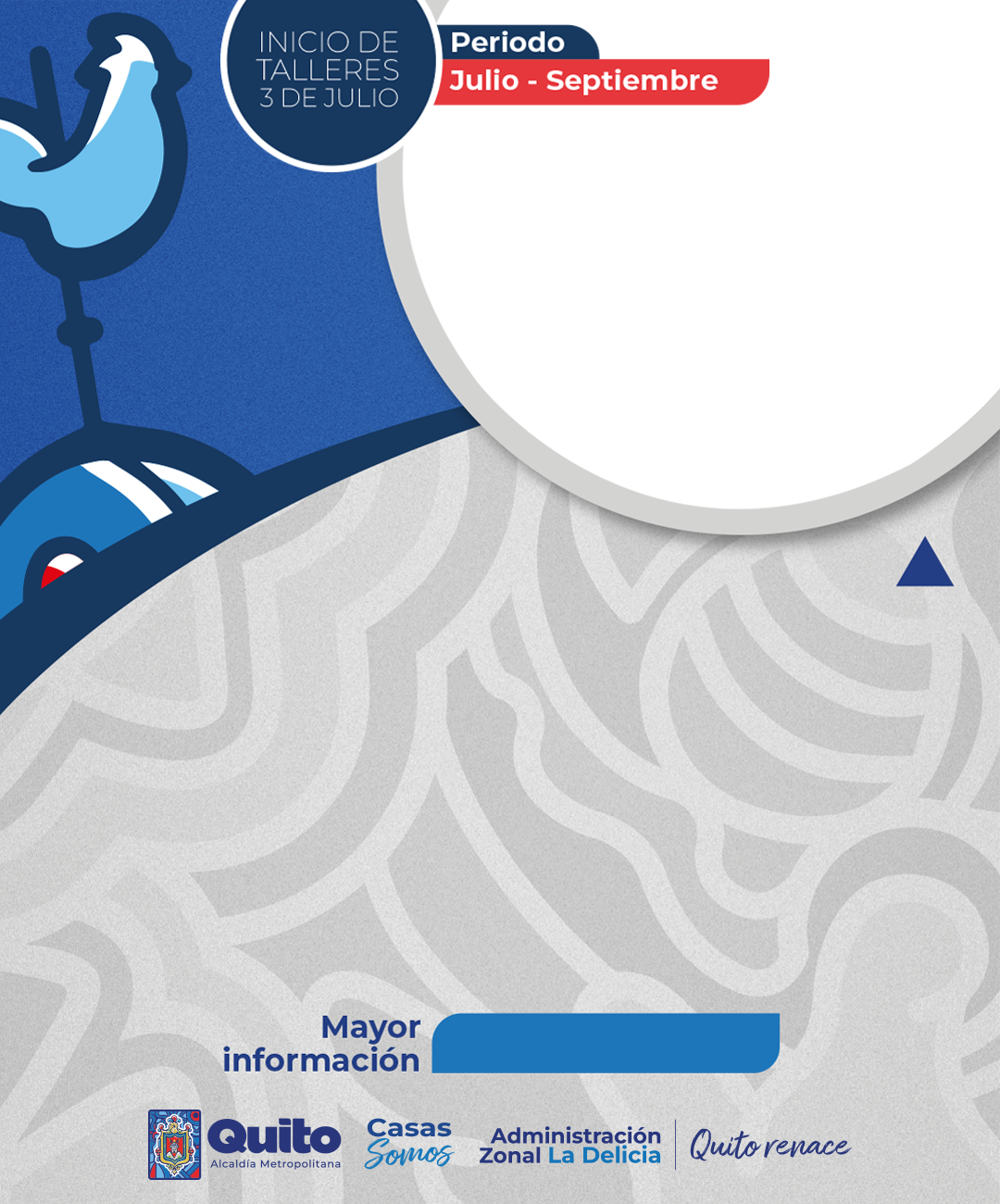 ¡Inscríbete
AHORA!
CASA SOMOS POMASQUI
Te invita a participar del taller de
Karate
Los días: Sábados  
  11:00 a 12:00
0998359818/0995011286
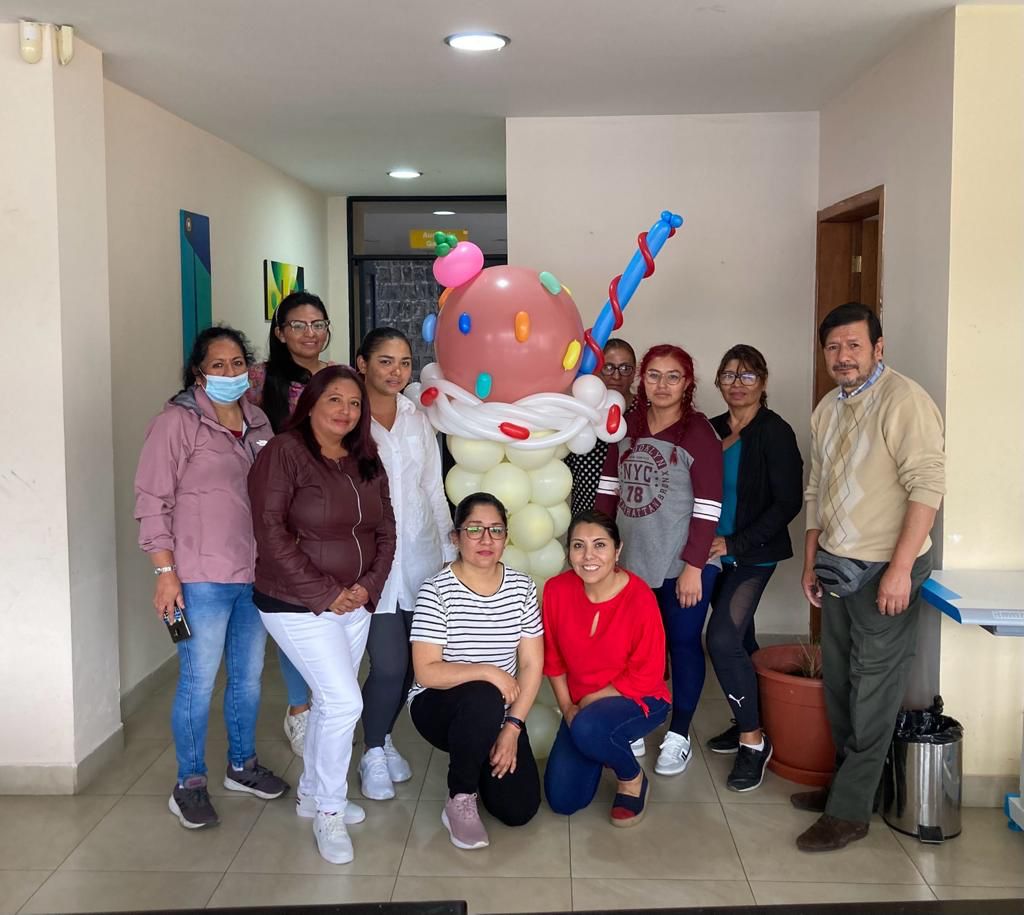 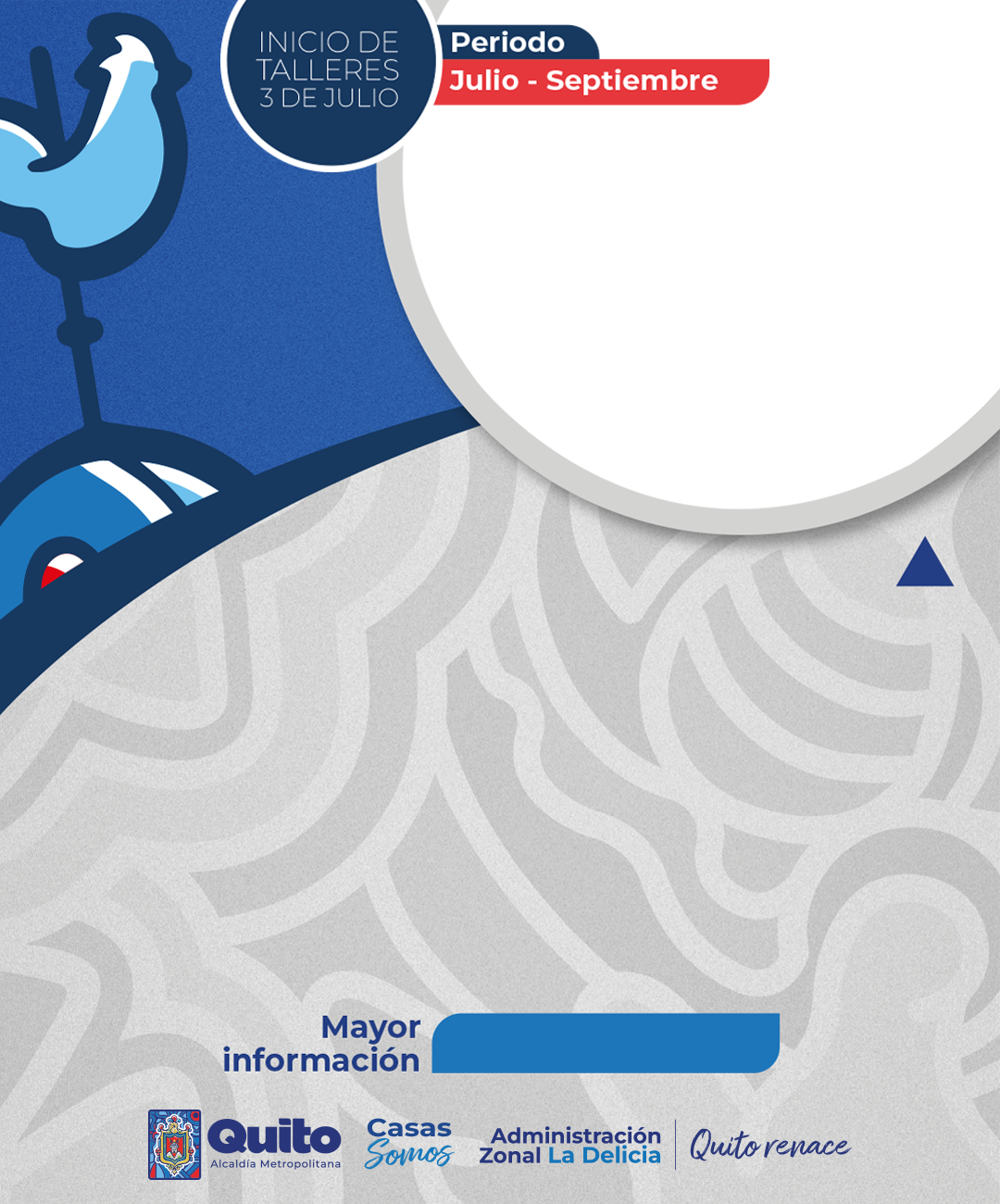 ¡Inscríbete
AHORA!
CASA SOMOS POMASQUI
Te invita a participar del taller de
Decoración en Globos (básico)
Los días: Miércoles 
  10:00 a 12:00
0998359818/0995011286
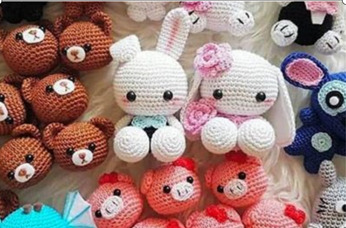 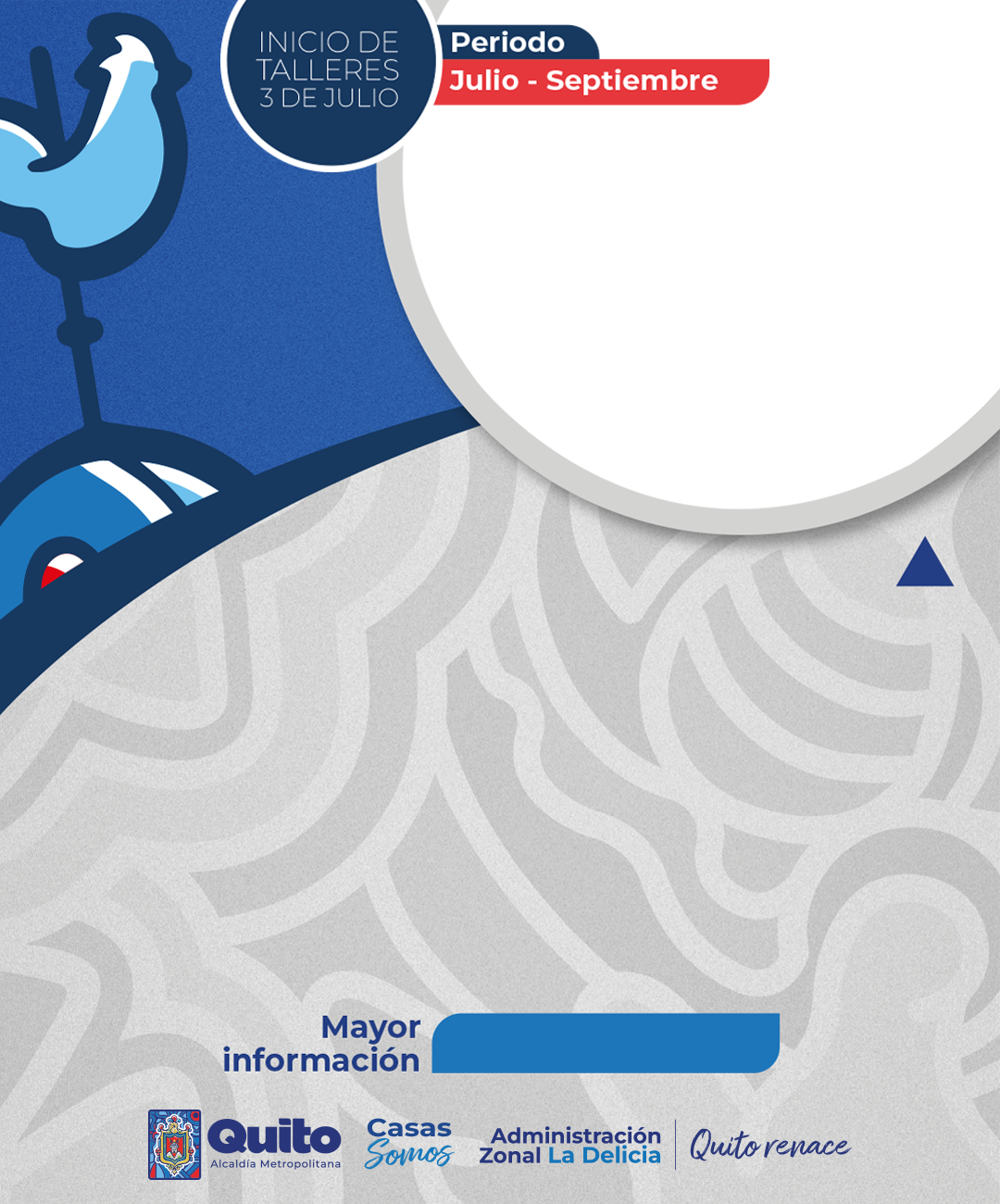 ¡Inscríbete
AHORA!
CASA SOMOS POMASQUI
Te invita a participar del taller de
Amigurumis
Los días: Sábados  
  08:00 a 12:00
0998359818/0995011286
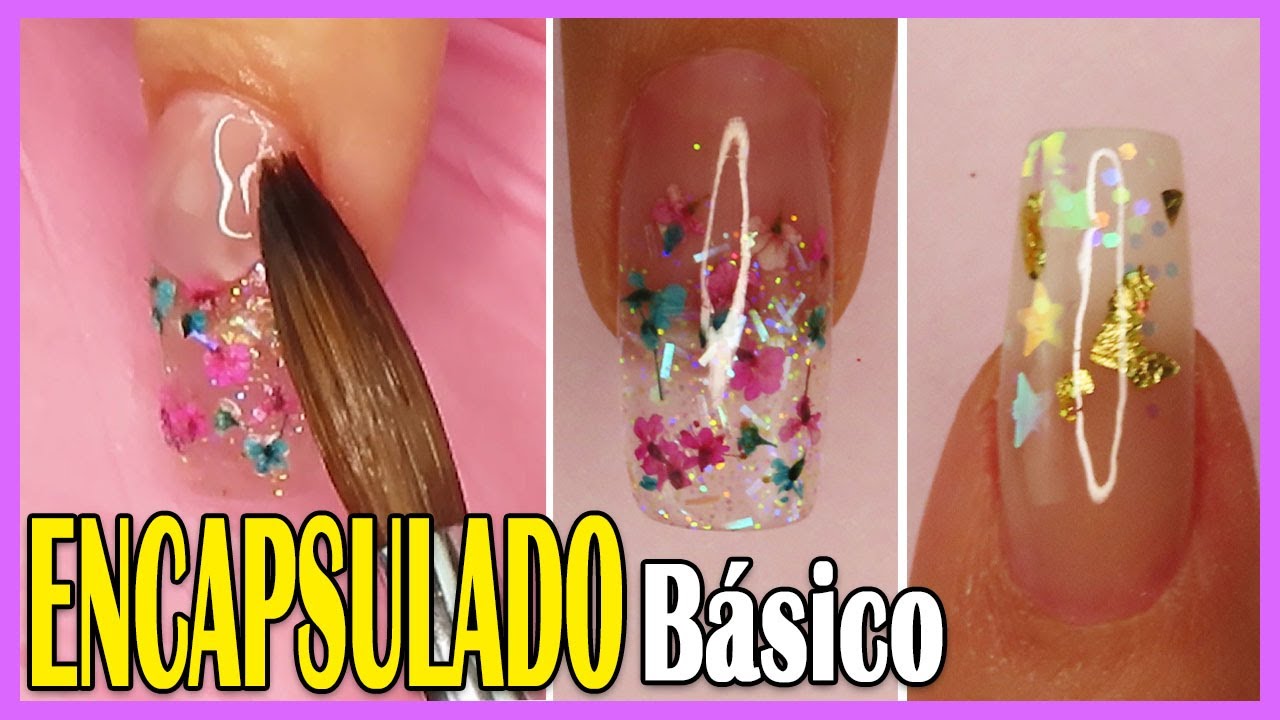 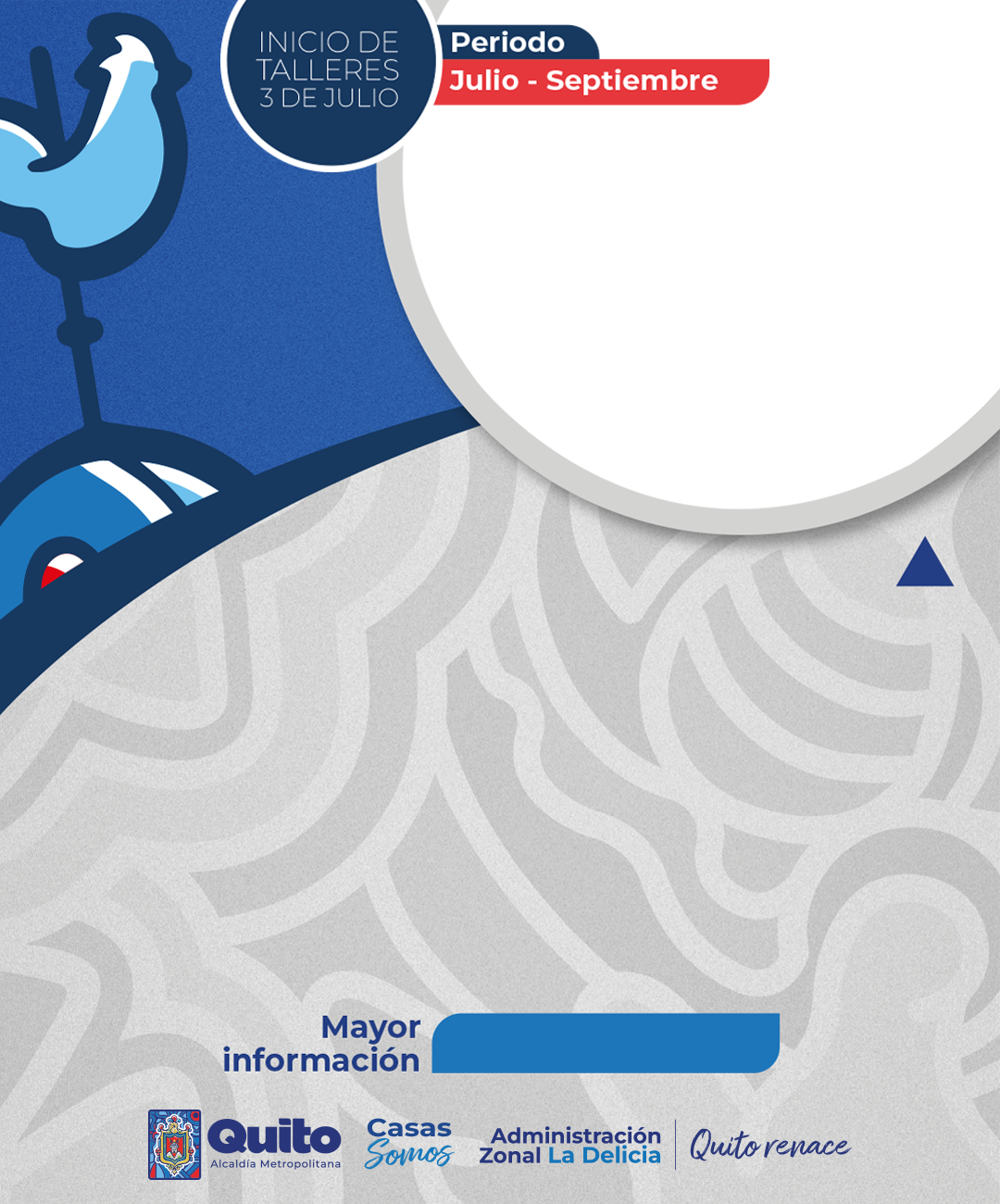 ¡Inscríbete
AHORA!
CASA SOMOS POMASQUI
Te invita a participar del taller de
Uñas en gel, Acri Gelo y Encapsulados
Los días: Viernes   
  15:00 a 17:00
0998359818
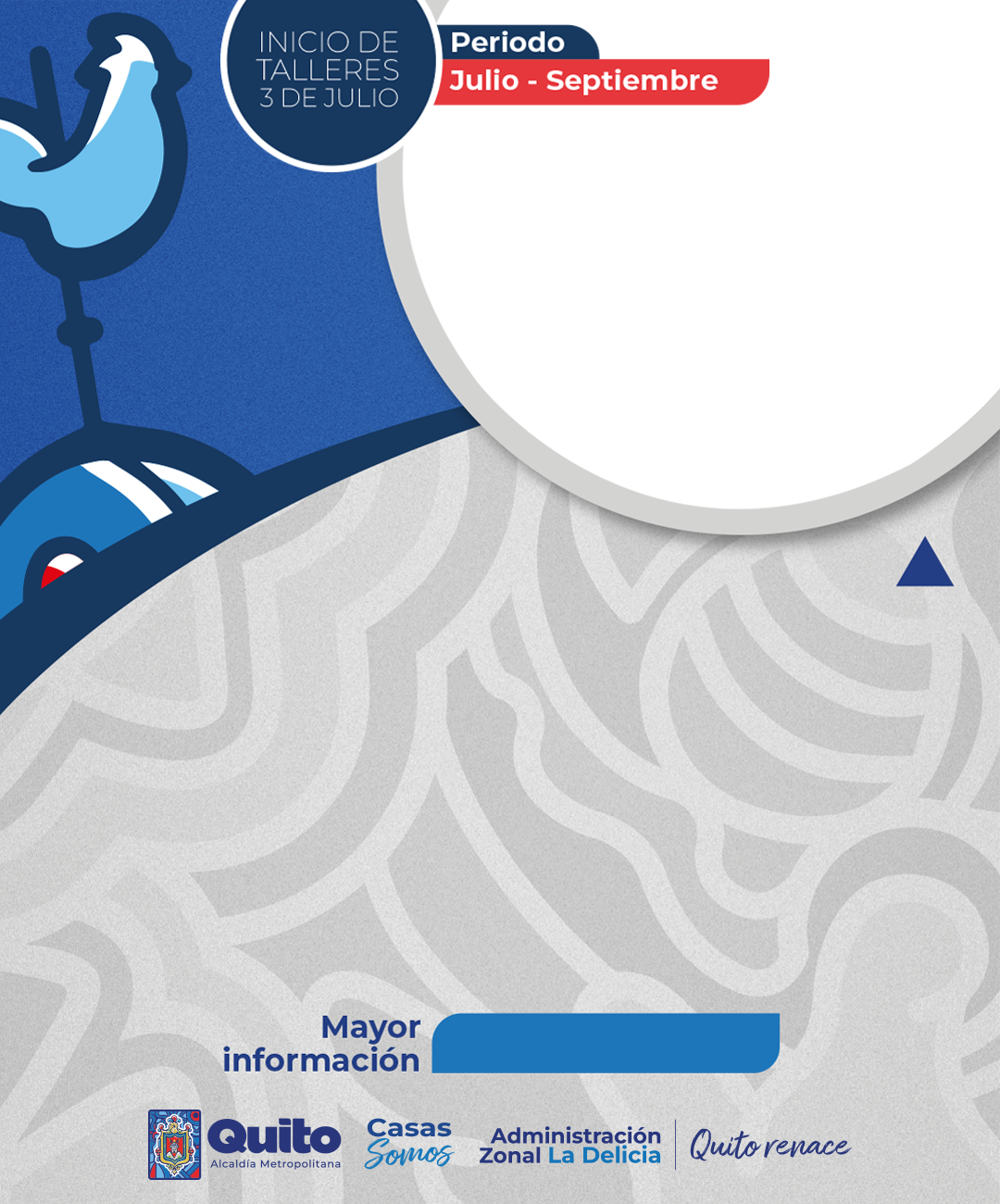 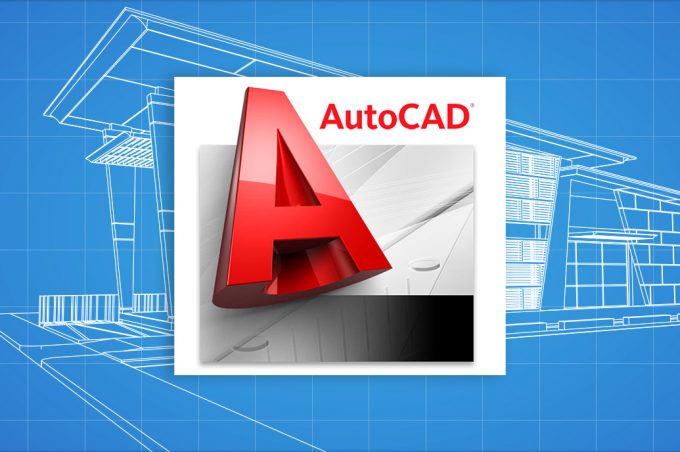 ¡Inscríbete
AHORA!
CASA SOMOS POMASQUI
Te invita a participar del taller de
AutoCAD – 2D
(Modalidad virtual )
Los días: Lunes y Miércoles 
  16:00 a 18:00
0998359818
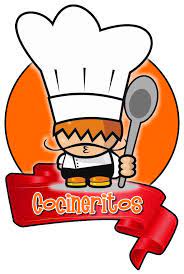 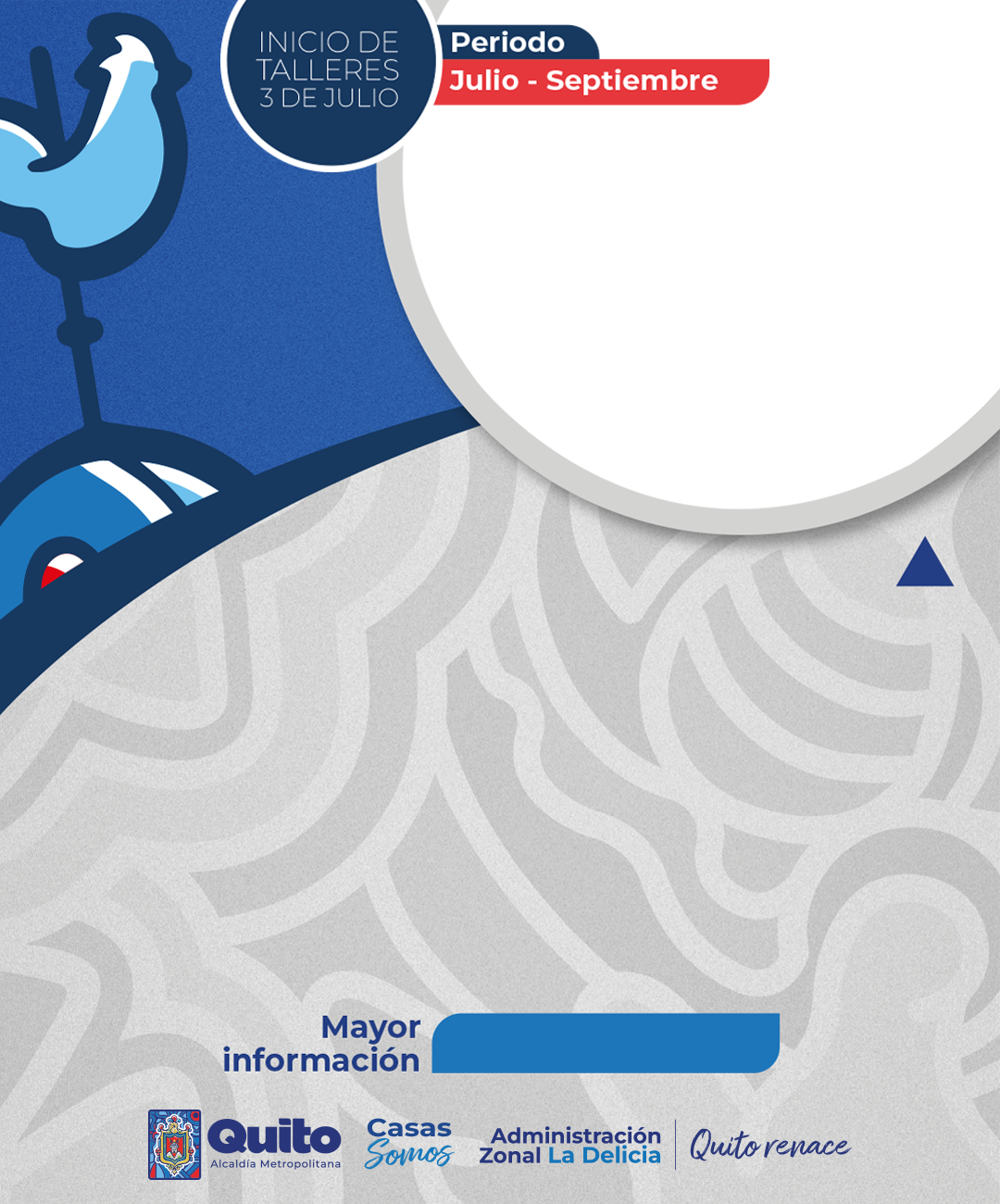 ¡Inscríbete
AHORA!
CASA SOMOS POMASQUI
Te invita a participar del taller de
Cocineritos
Los días: Martes 
  15:30 a 17:00
0998359818
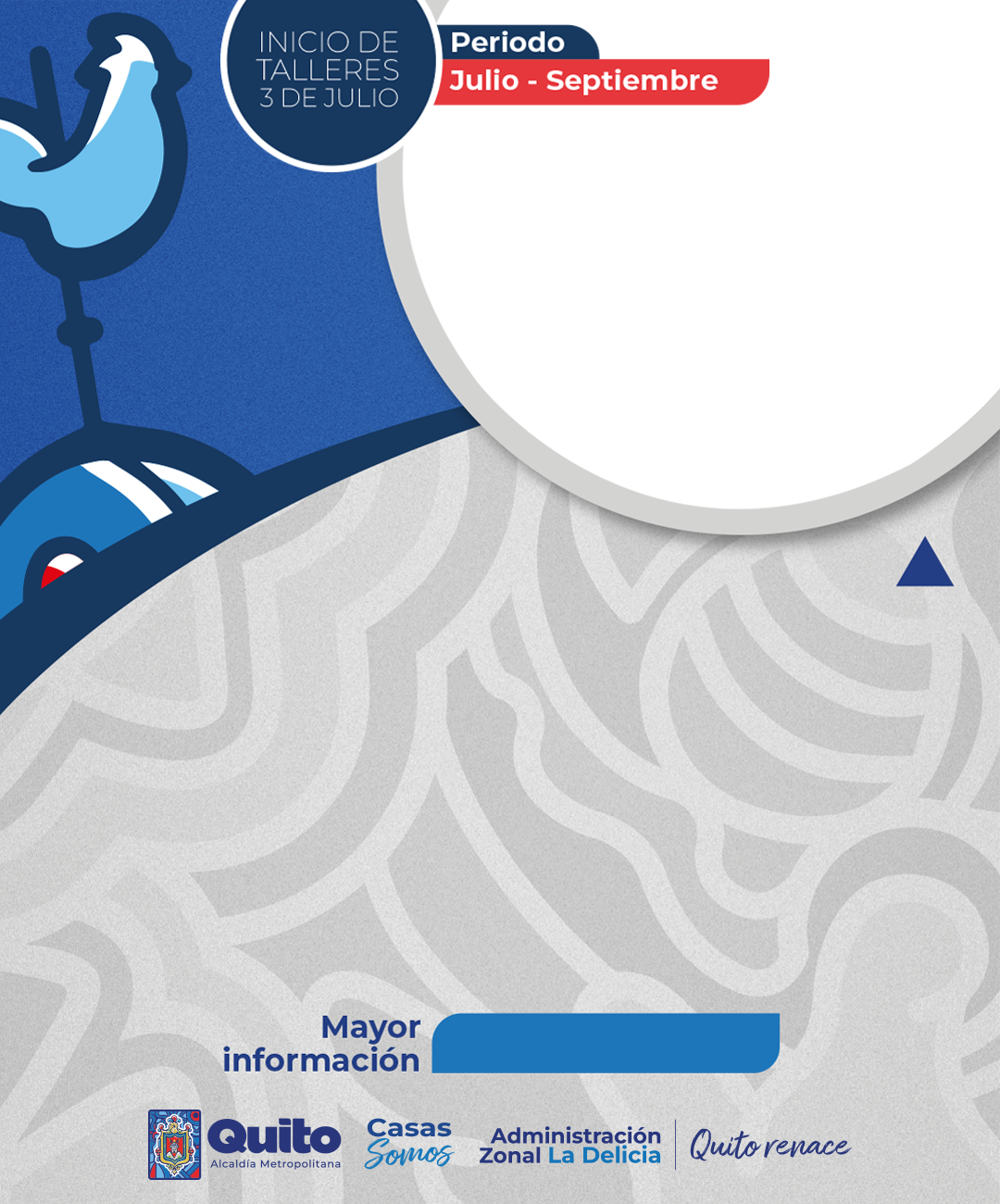 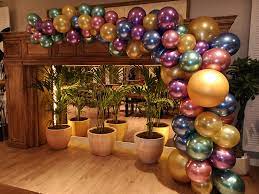 ¡Inscríbete
AHORA!
CASA SOMOS POMASQUI
Te invita a participar del taller de
Decoración de eventos con globos
Los días: Miércoles  
  11:00 a 13:00
0998359818
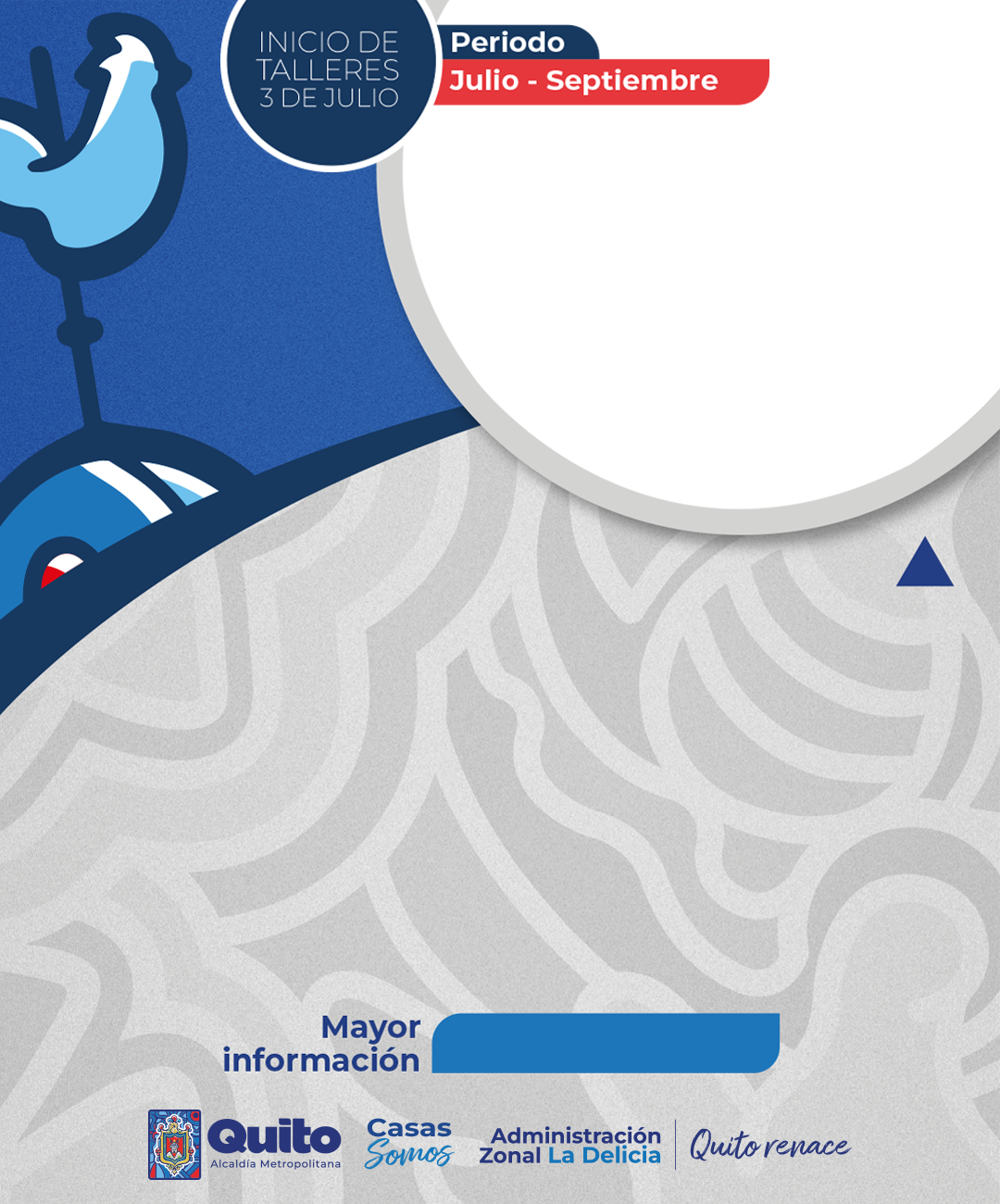 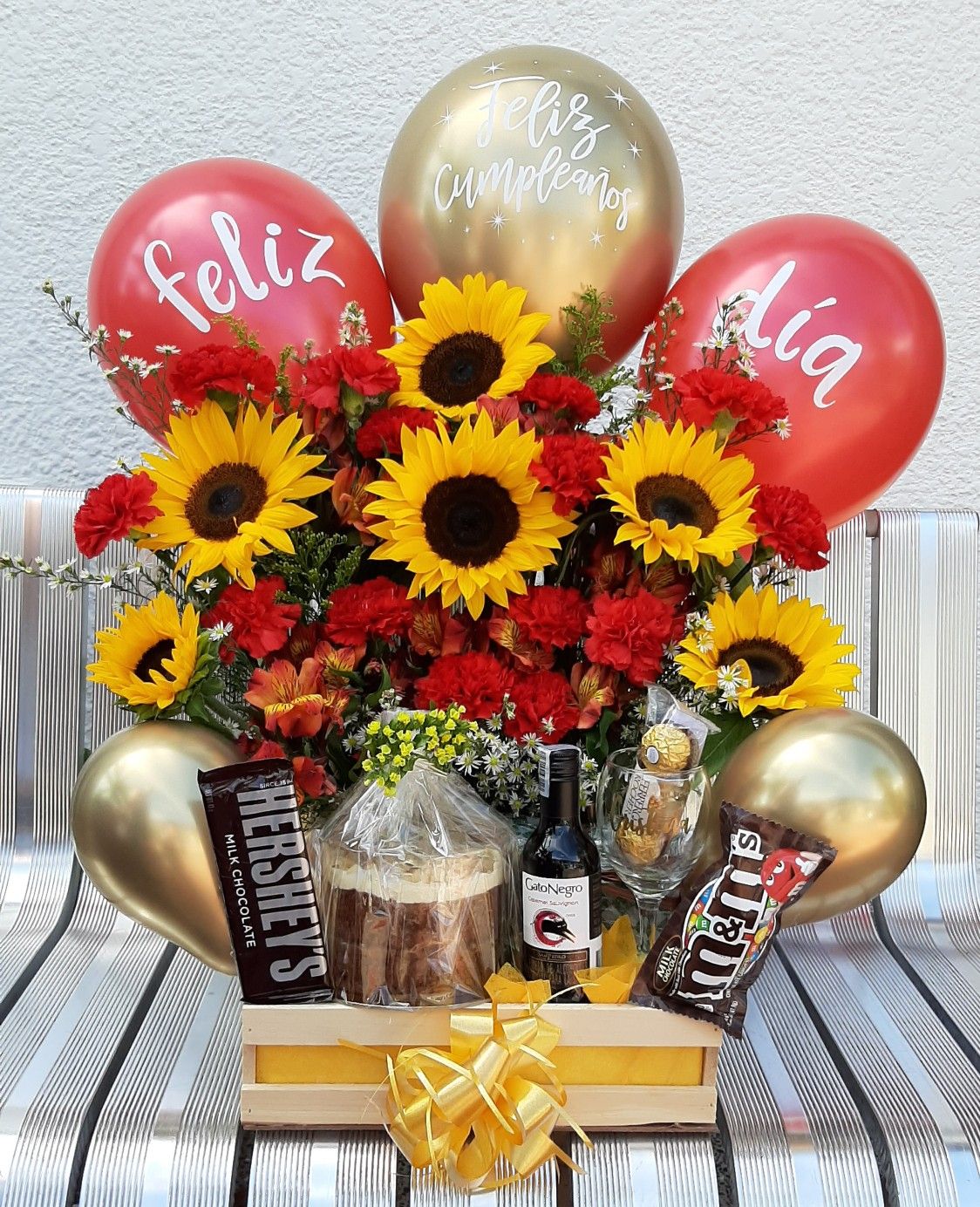 ¡Inscríbete
AHORA!
CASA SOMOS POMASQUI
Te invita a participar del taller de
Bouquet y Anchetas
Los días: Miércoles  
  09:00 a 11:00
0998359818
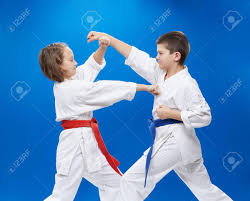 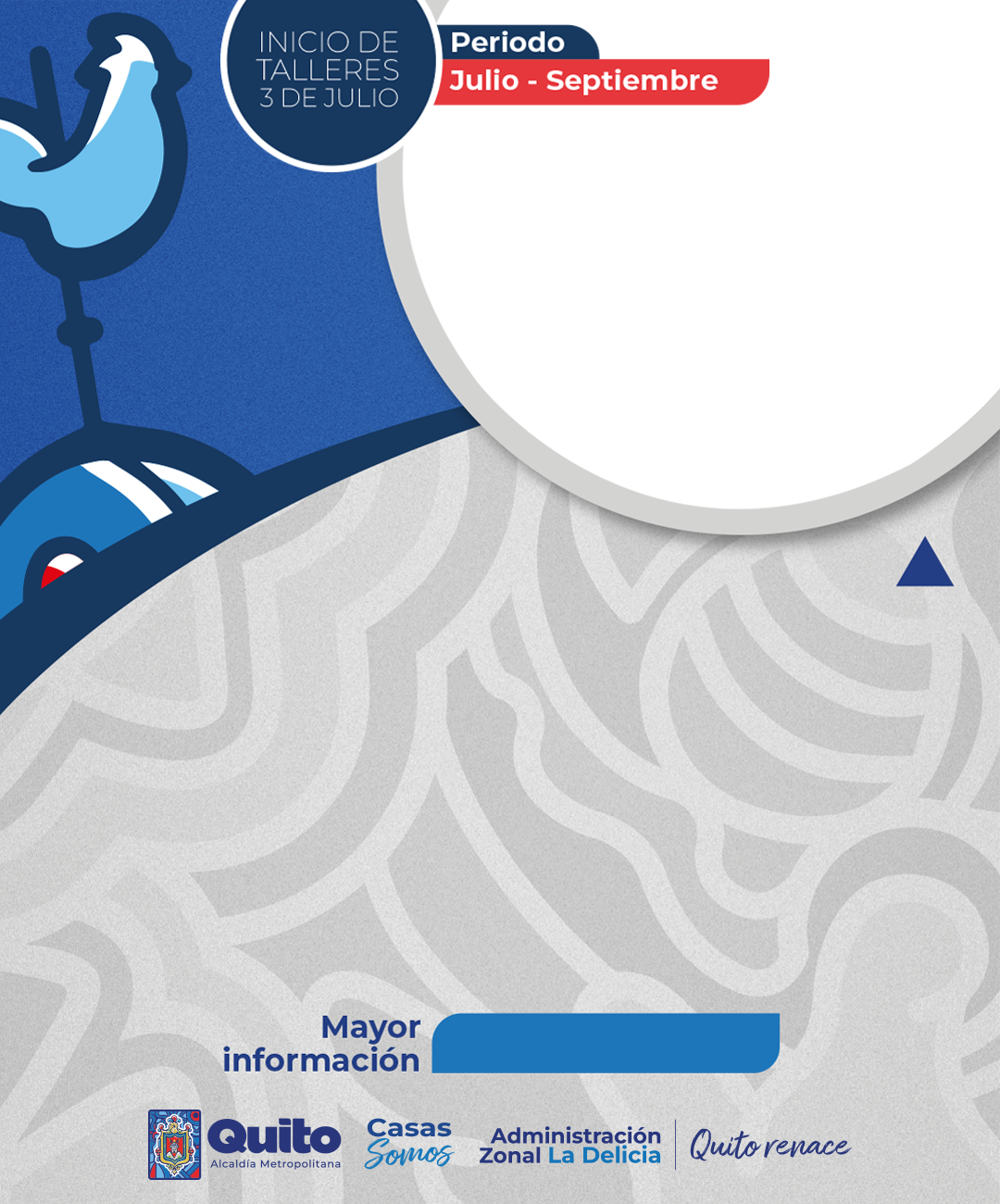 ¡Inscríbete
AHORA!
CASA SOMOS POMASQUI
Te invita a participar del taller de
Karate
Los días: Martes y Jueves   
  14:00 a 15:00
0998359818
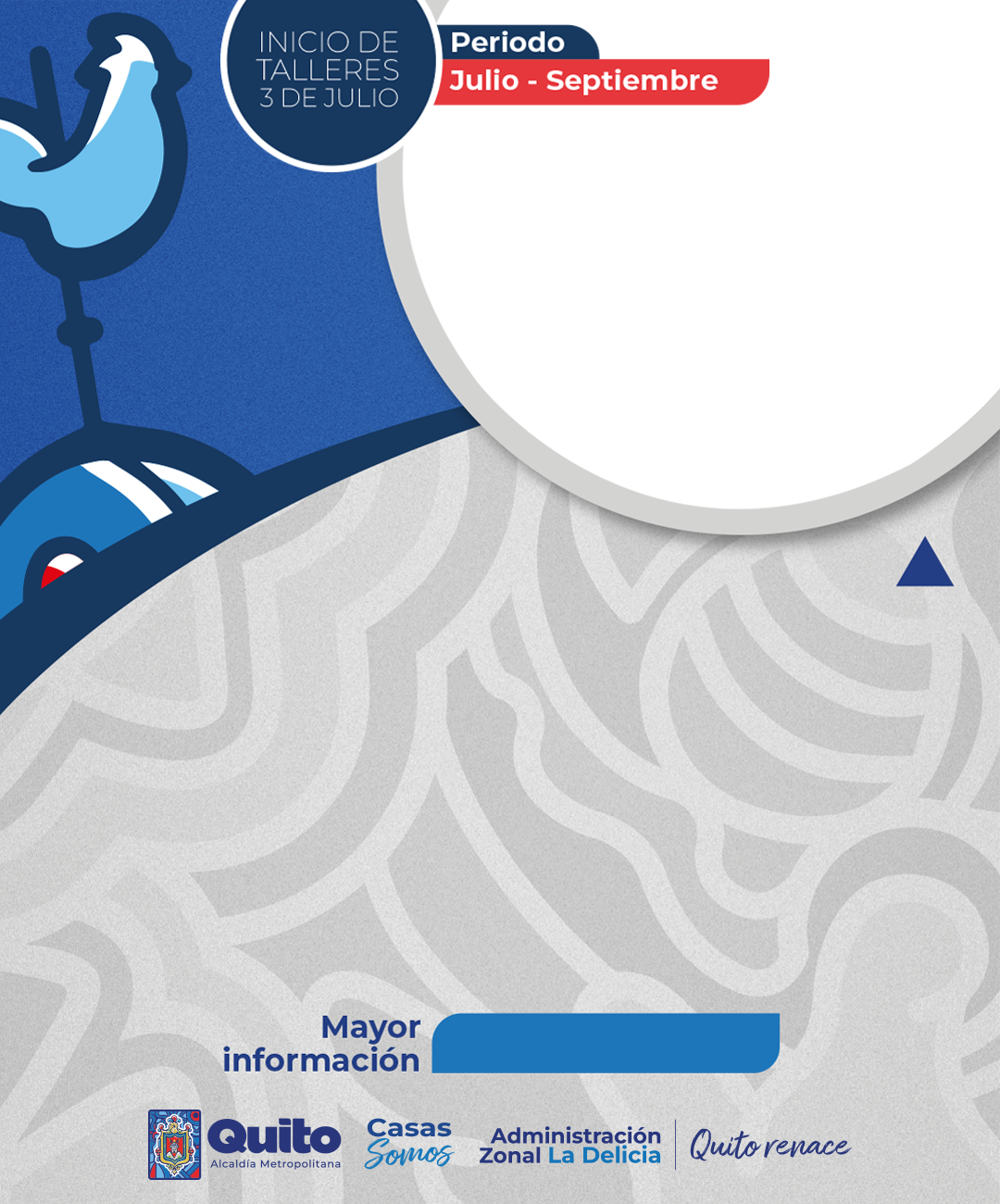 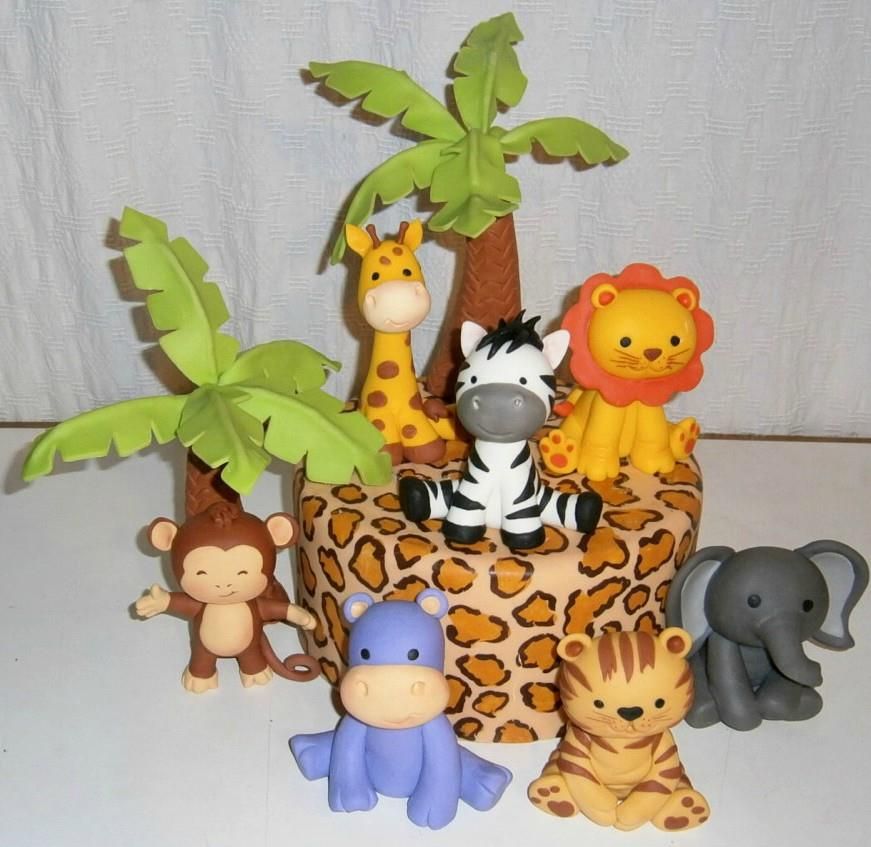 ¡Inscríbete
AHORA!
CASA SOMOS POMASQUI
Te invita a participar del taller de
Pintura en Cerámica
Los días: Jueves   
  16:00 a 17:00
0998359818
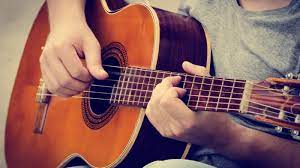 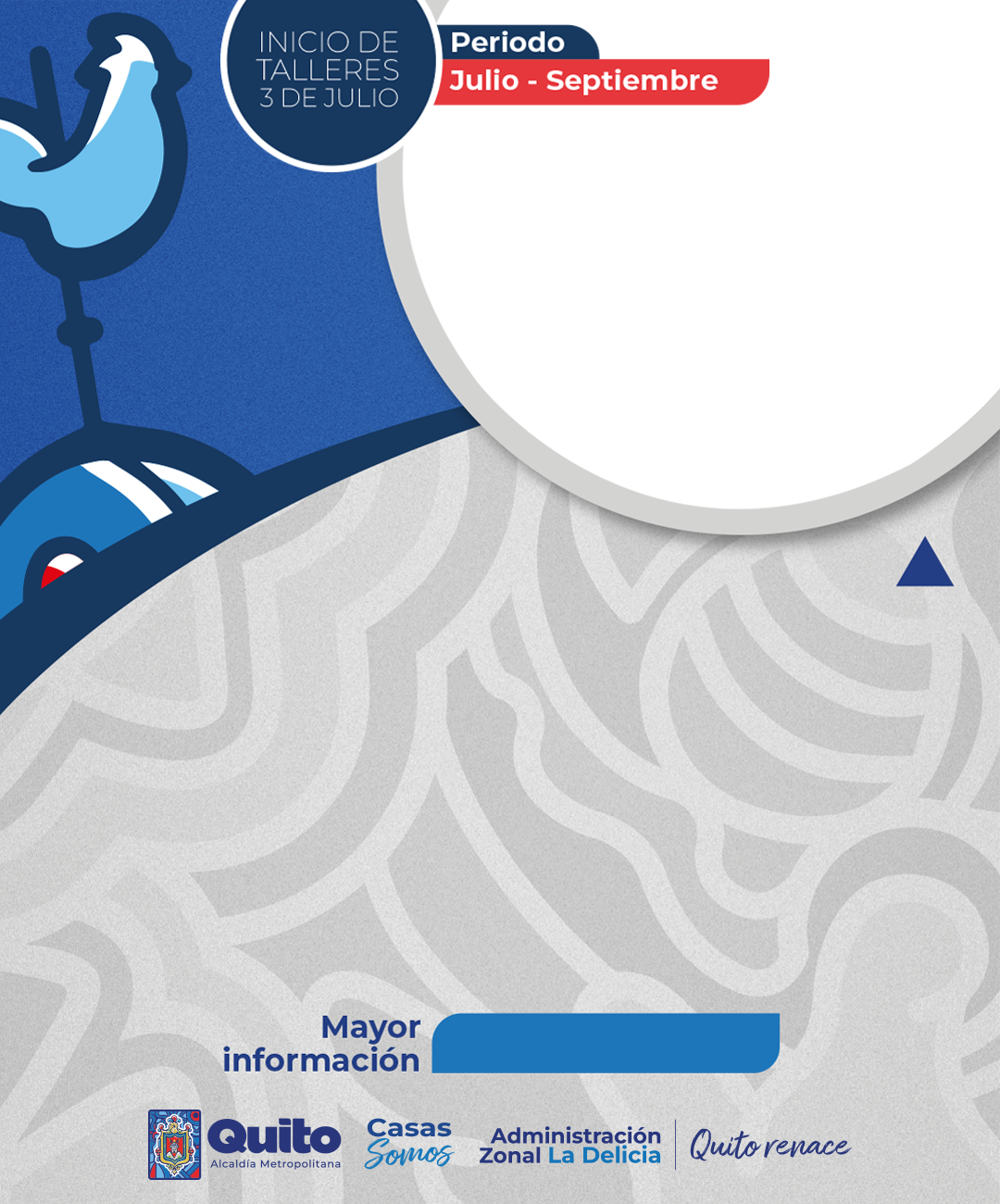 ¡Inscríbete
AHORA!
CASA SOMOS POMASQUI
Te invita a participar del taller de
Guitarra
Los días: Martes y Jueves   
  16:00 a 18:00
0998359818
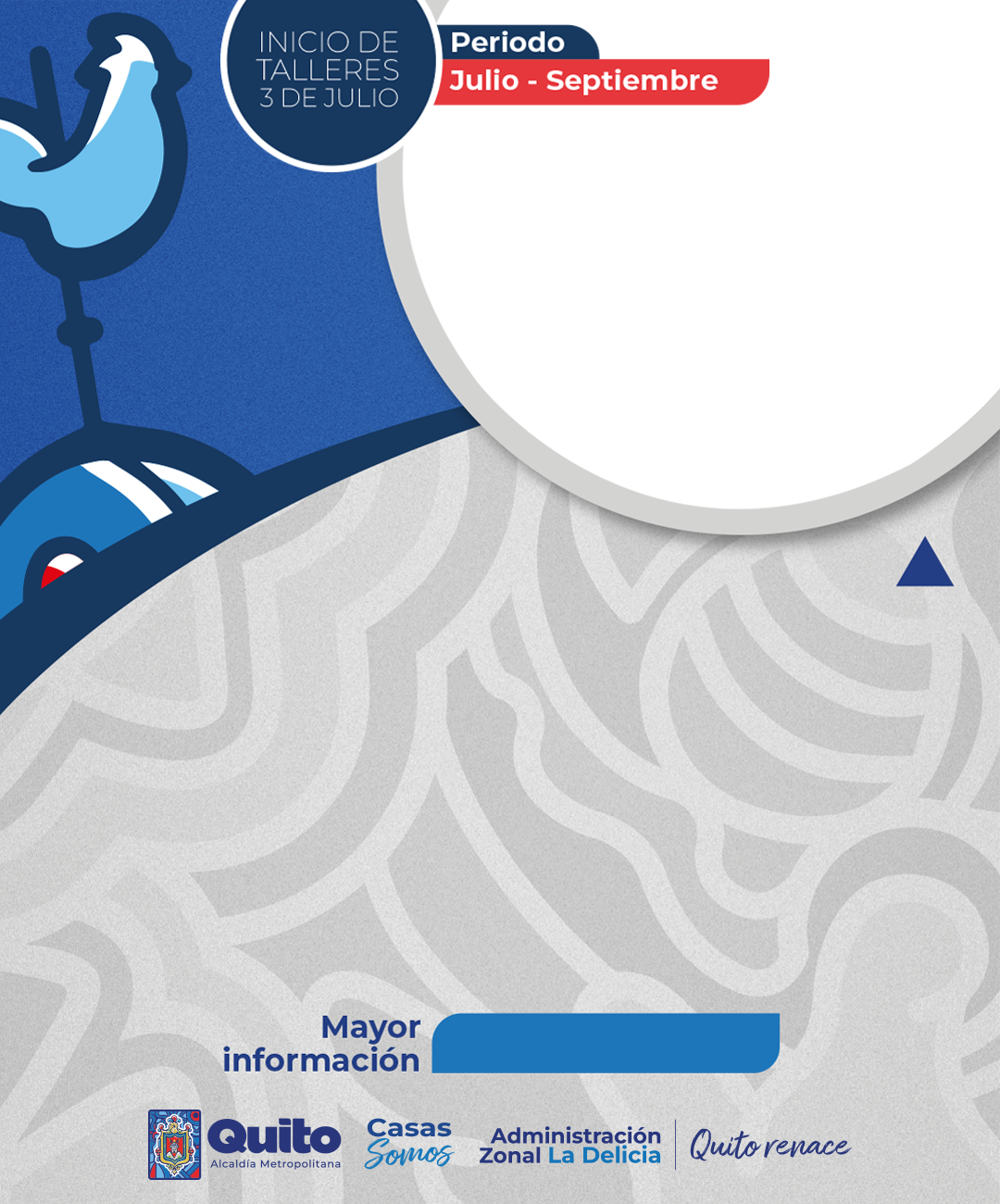 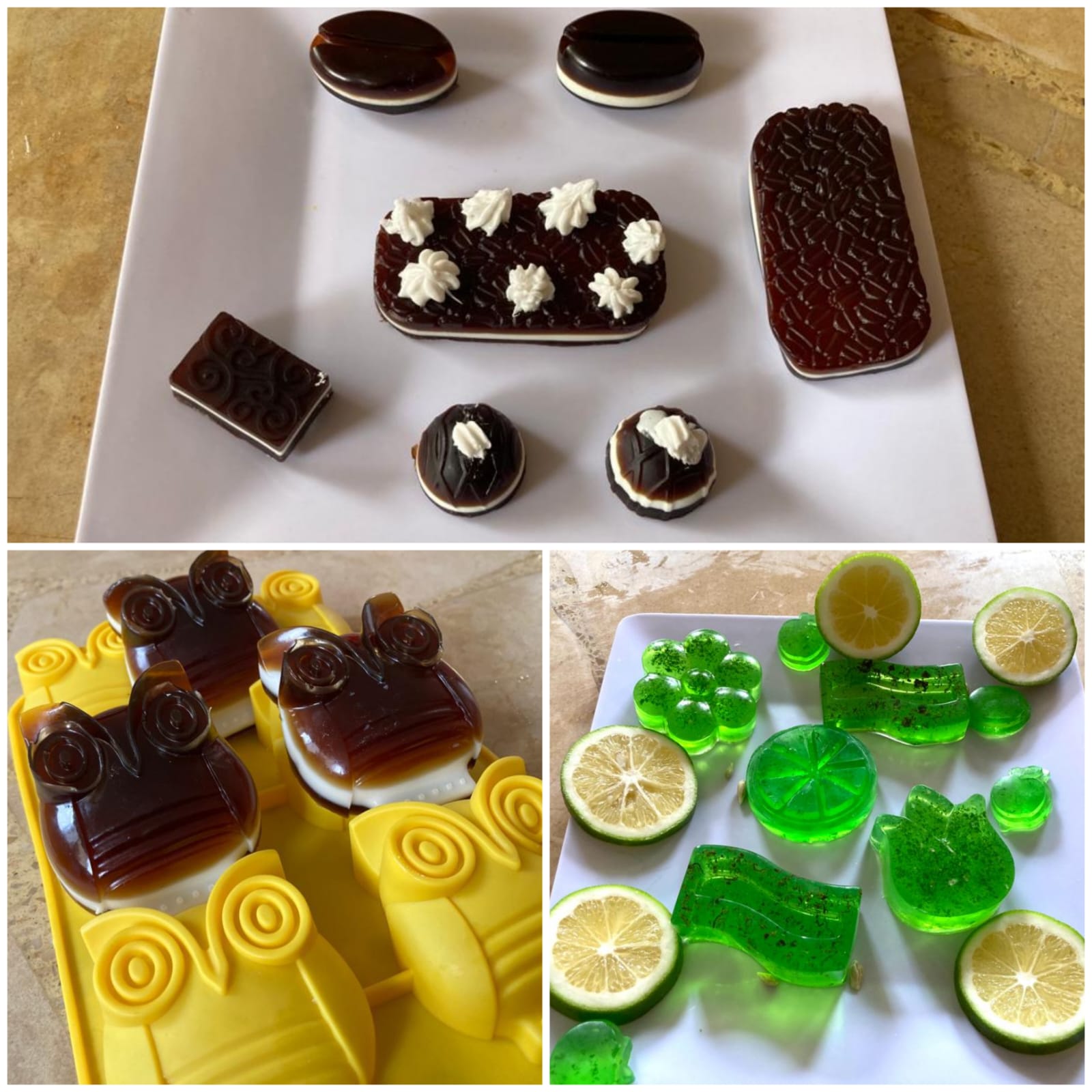 ¡Inscríbete
AHORA!
CASA SOMOS POMASQUI
Te invita a participar del taller de
Elaboración de Jabones
Los días: Viernes 
  09:00 a 10:00
0998359818
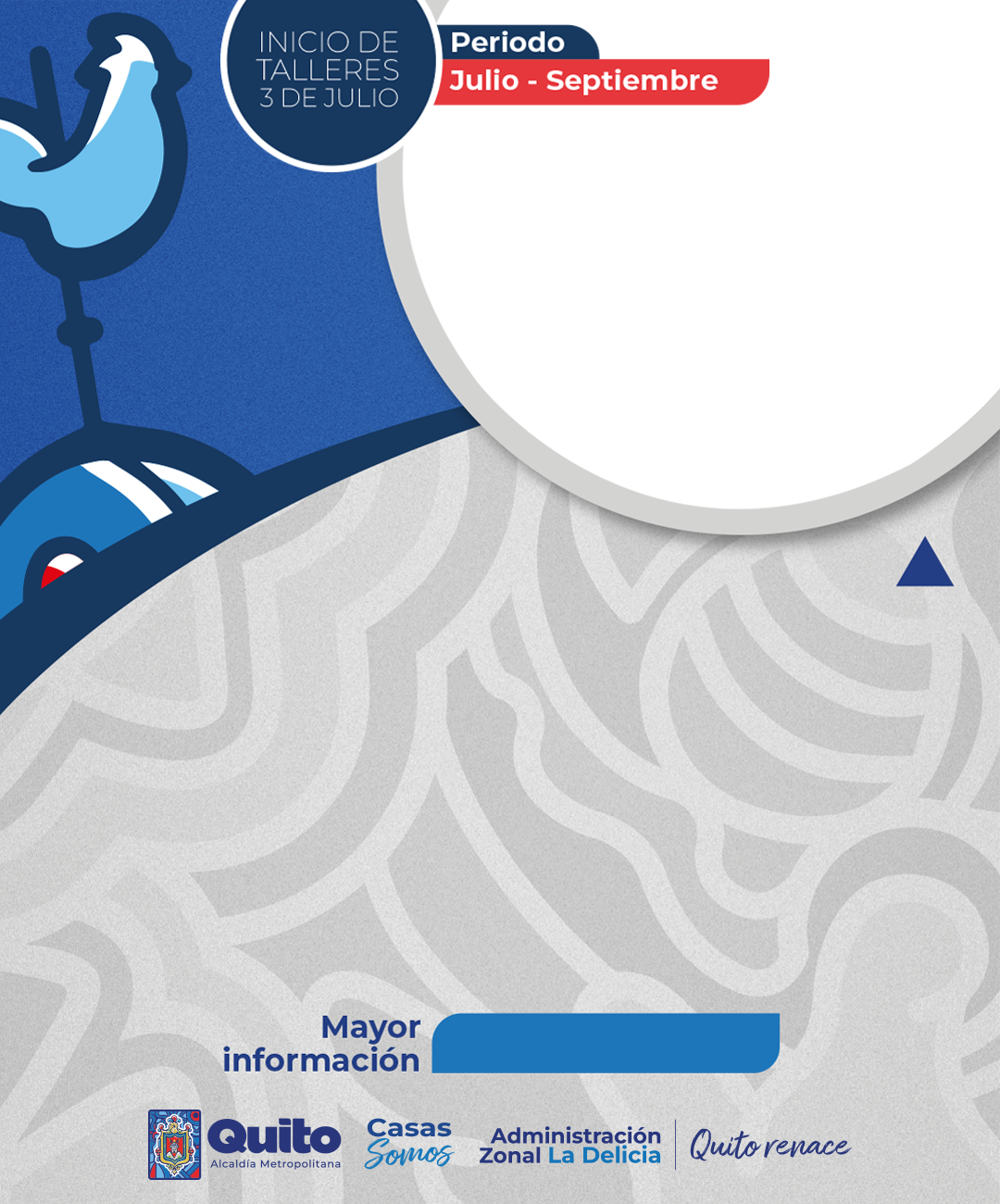 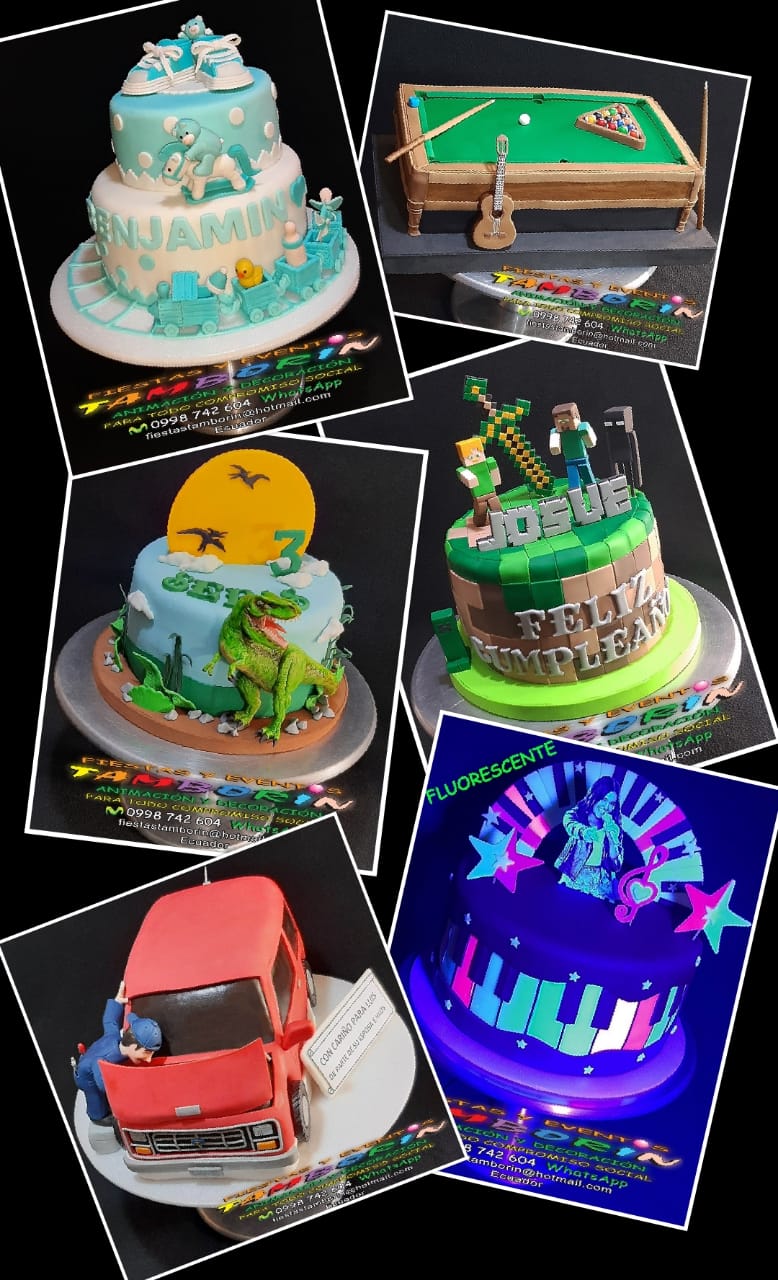 ¡Inscríbete
AHORA!
CASA SOMOS POMASQUI
Te invita a participar del taller de
Decoración en fondant
Los días: Jueves  
  14:00 a 16:00
0998359818
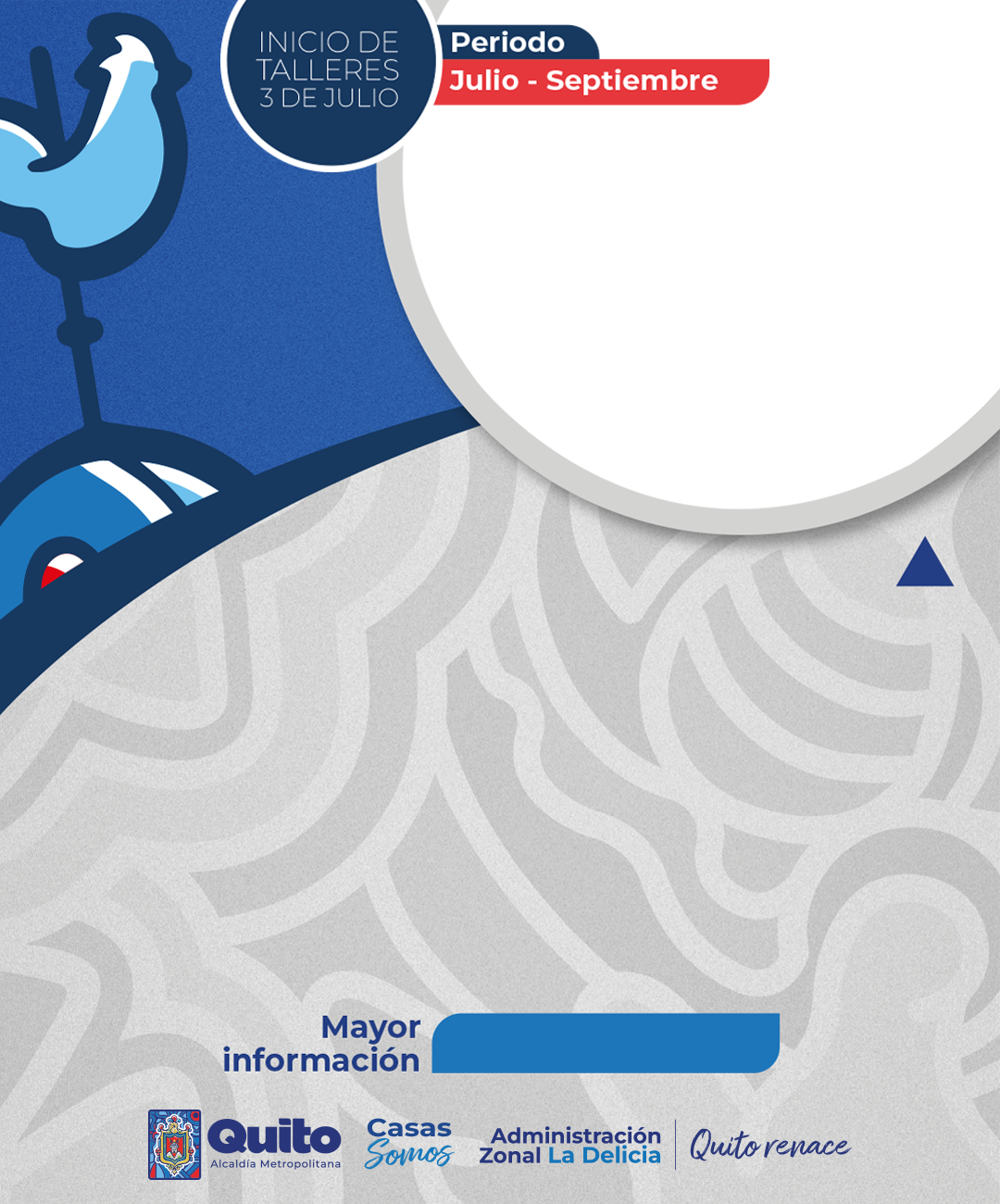 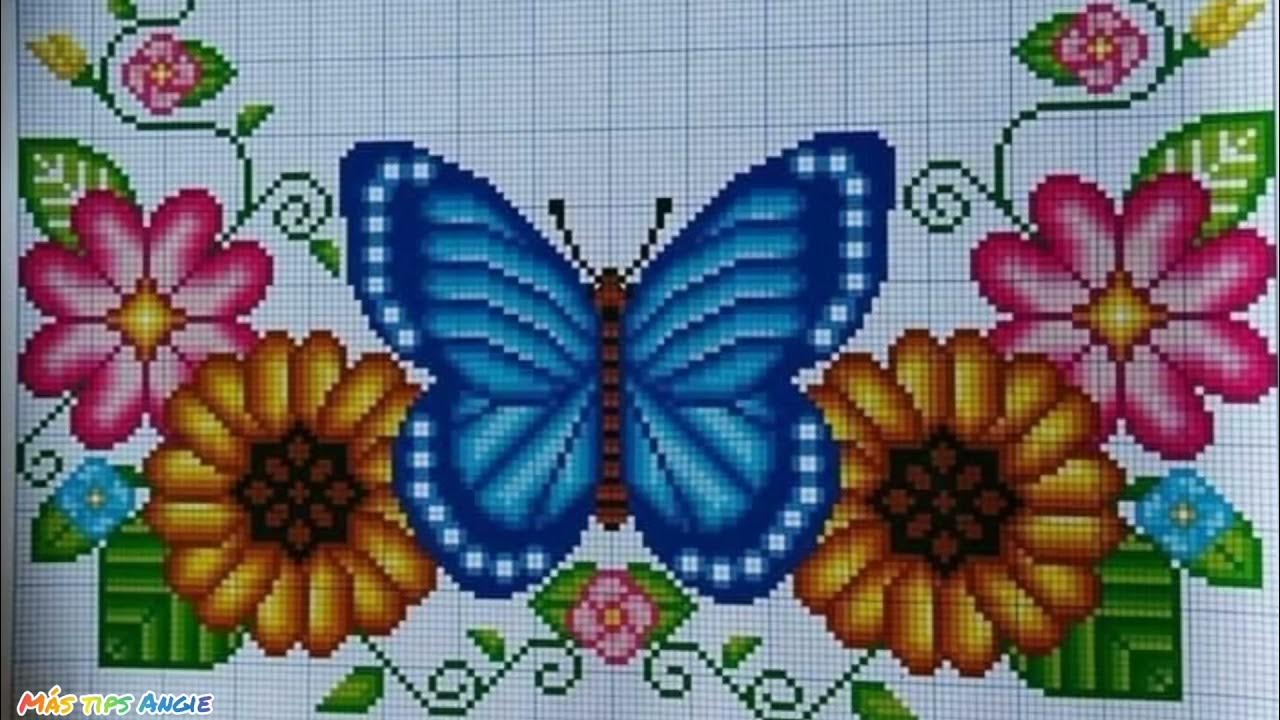 ¡Inscríbete
AHORA!
CASA SOMOS POMASQUI
Te invita a participar del taller de
Punto de cruz
Los días: Lunes y Miércoles  
  15:00 a 16:00
0998359818
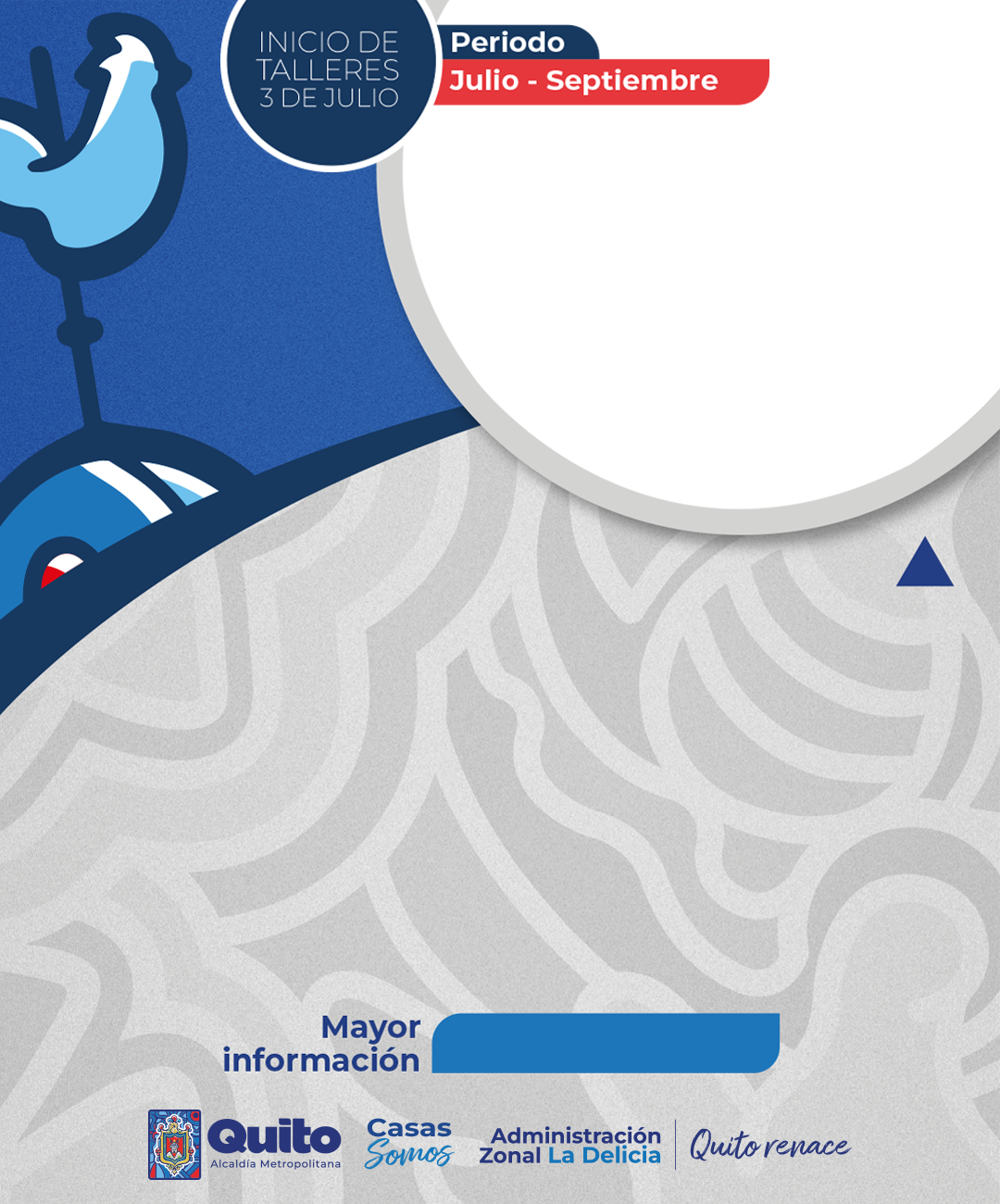 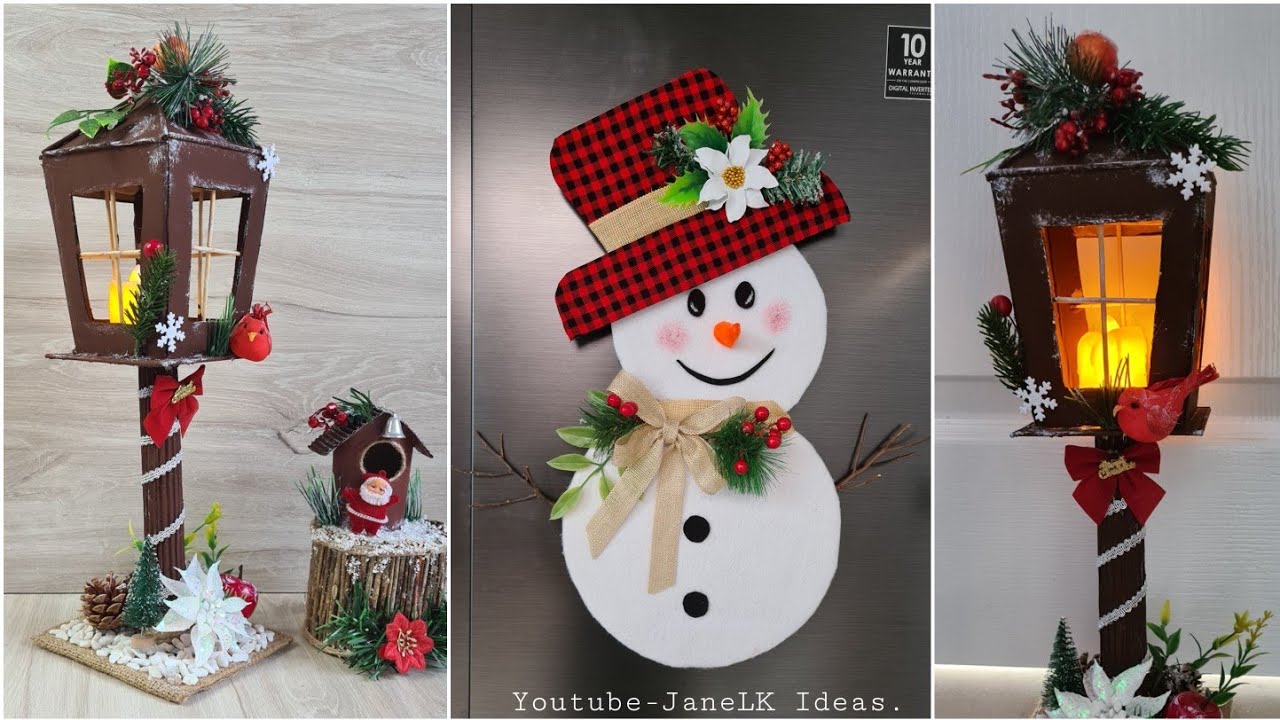 ¡Inscríbete
AHORA!
CASA SOMOS POMASQUI
Te invita a participar del taller de
Manualidades (modulo navideño )
Los días: Viernes 
15:30 a 17:00
0998359818
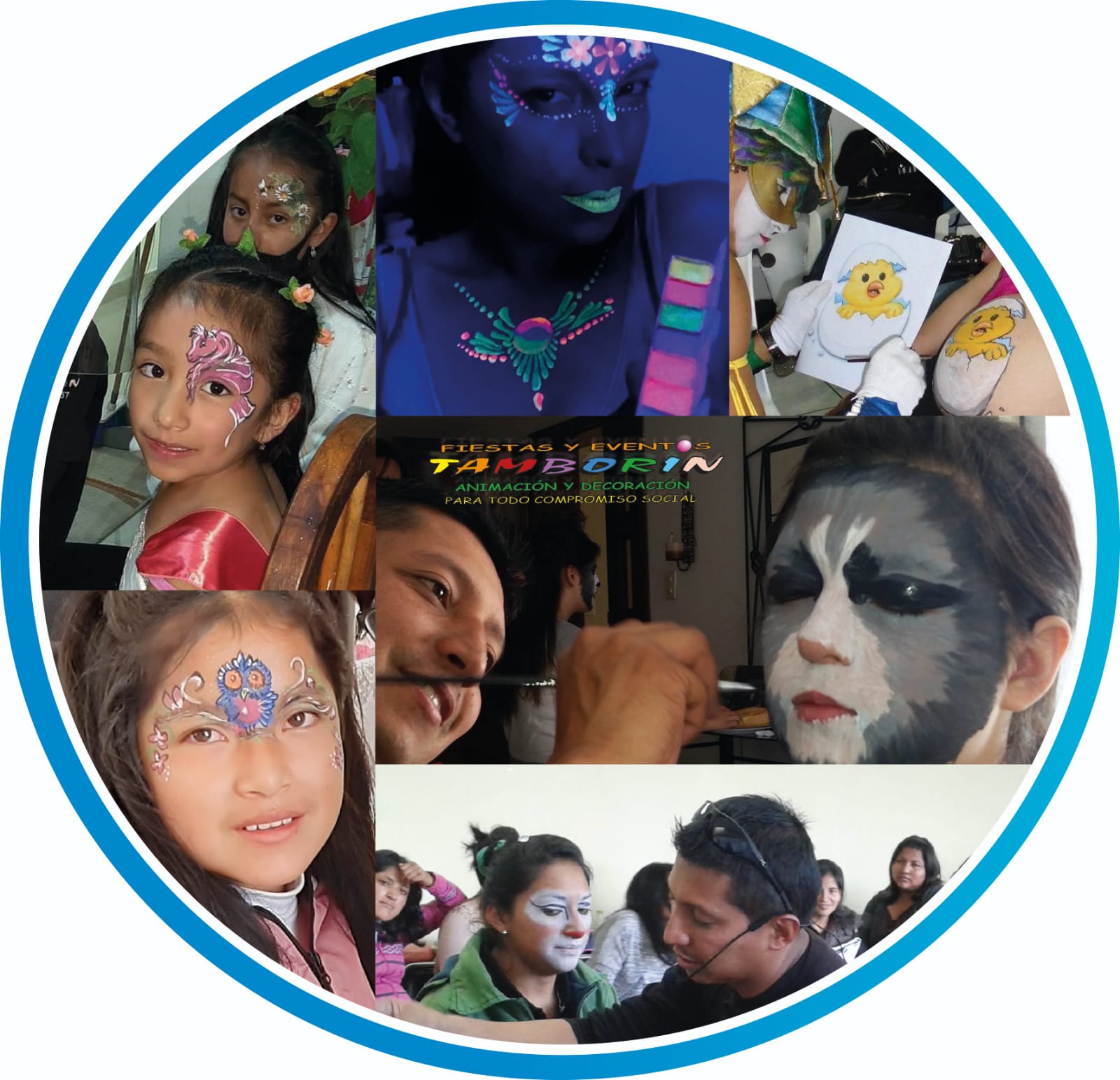 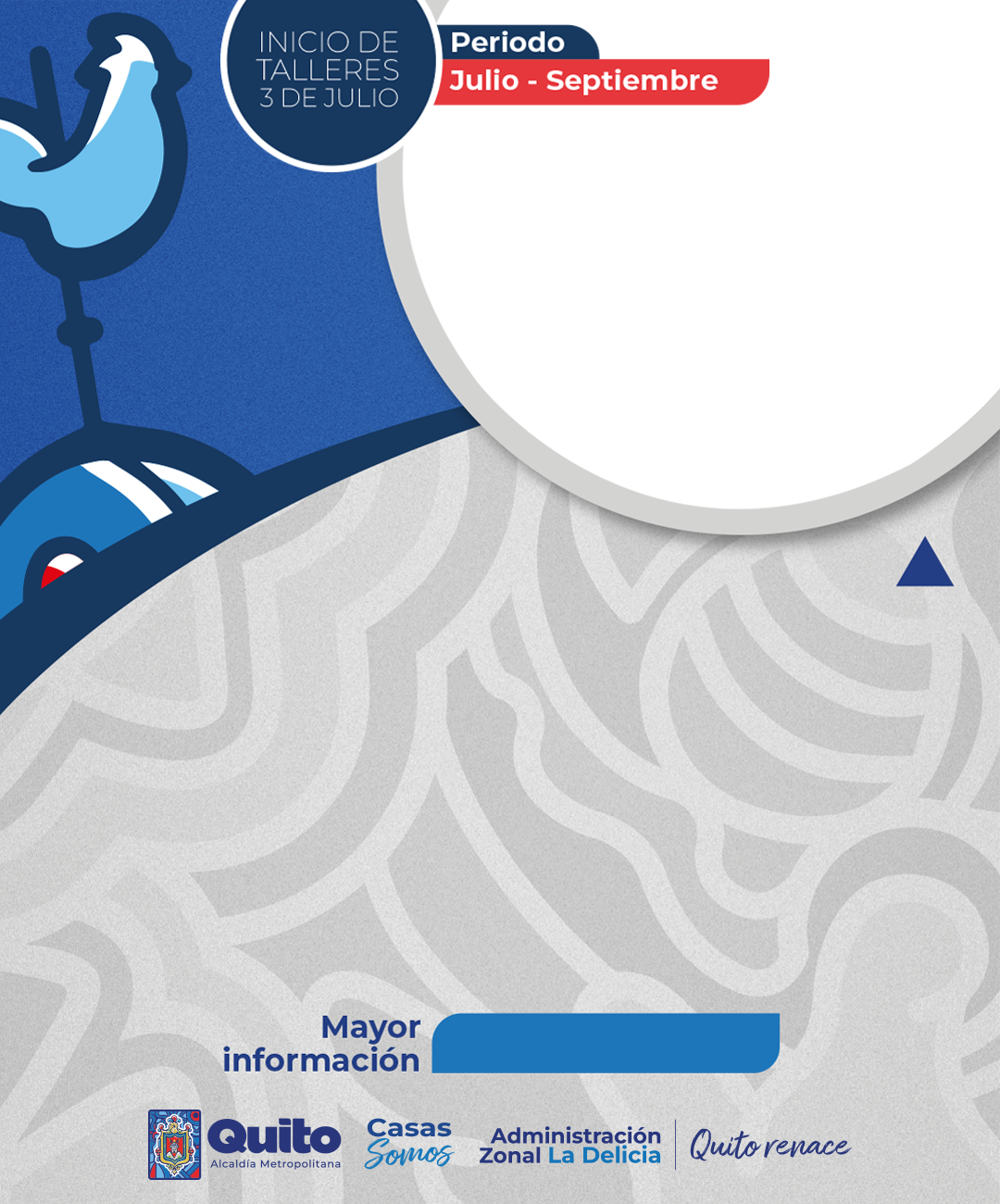 ¡Inscríbete
AHORA!
CASA SOMOS POMASQUI
Te invita a participar del taller de
Pintacaritas
Los días: Miércoles  
14:00 a 16:00
0998359818
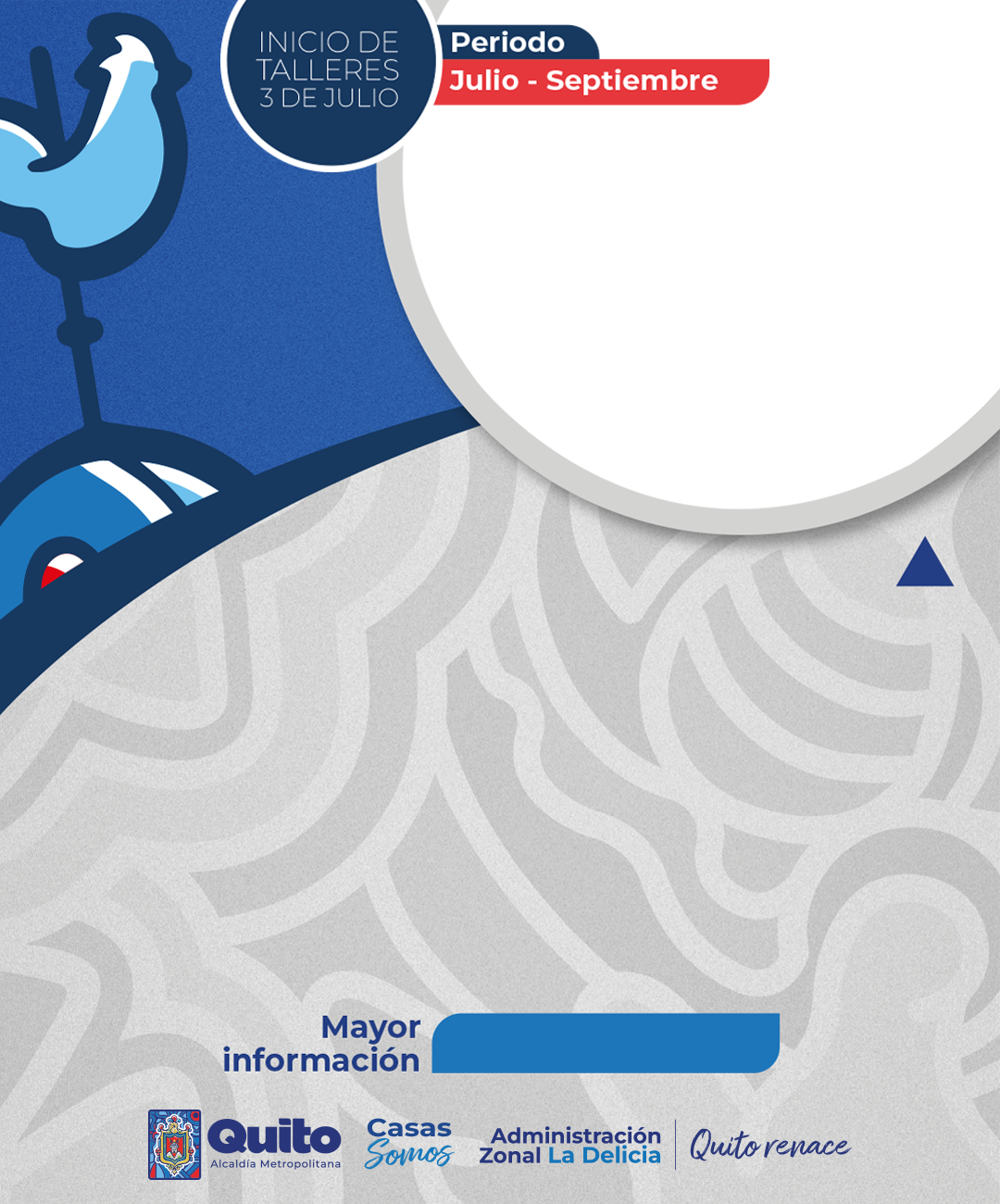 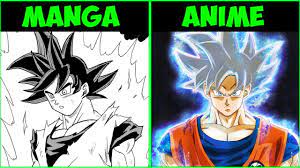 ¡Inscríbete
AHORA!
CASA SOMOS POMASQUI
Te invita a participar del taller de
Dibujo, anime y manga
Los días: Sábados   
10:00 a 12:00
0998359818
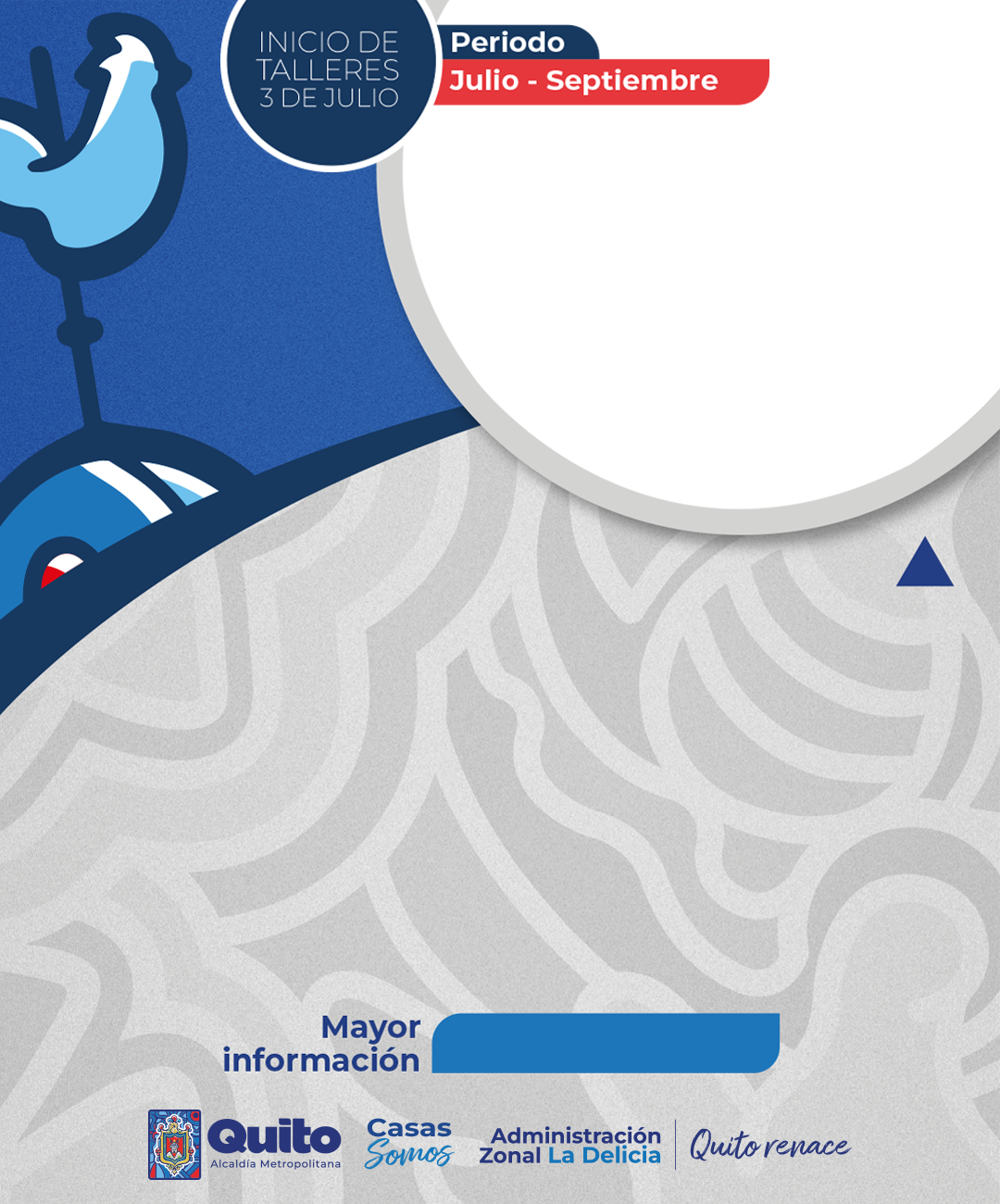 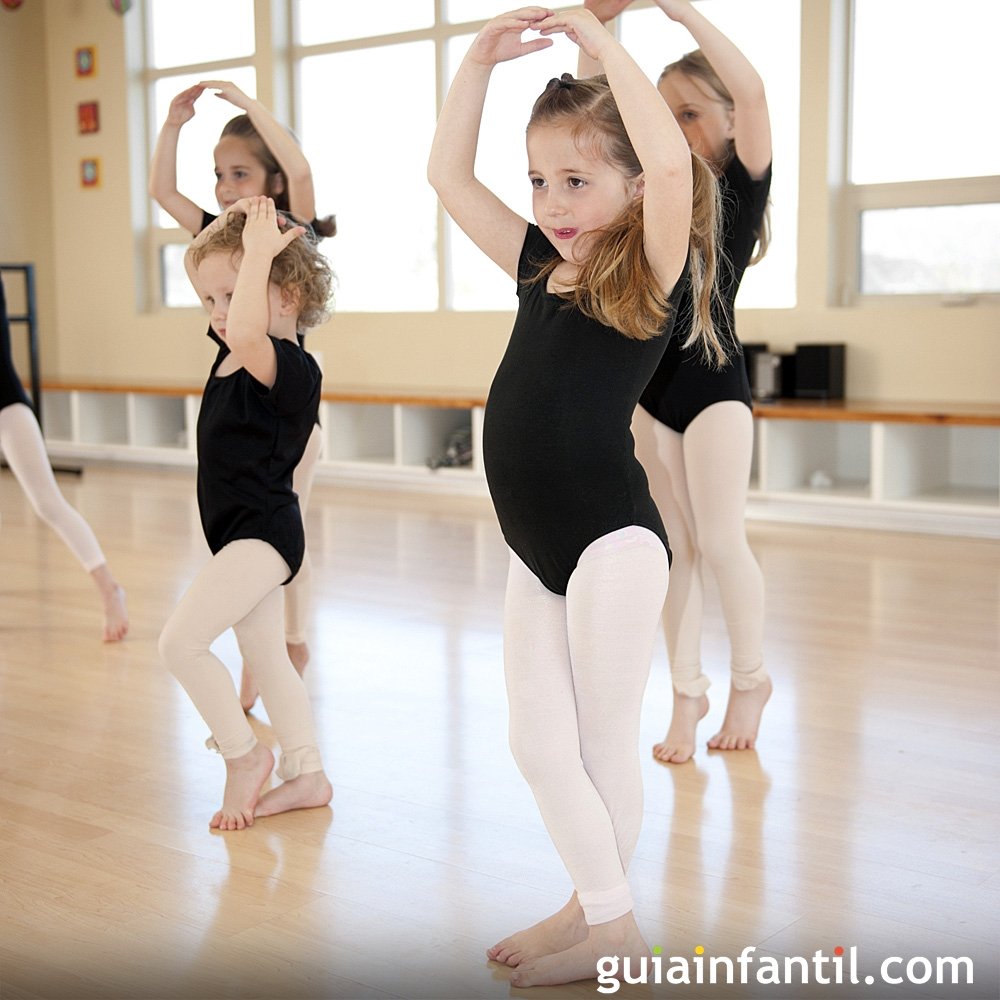 ¡Inscríbete
AHORA!
CASA SOMOS POMASQUI
Te invita a participar del taller de
Ballet inicial niñas
Los días: Lunes y Miércoles    
17:30 a 18:30
0998359818
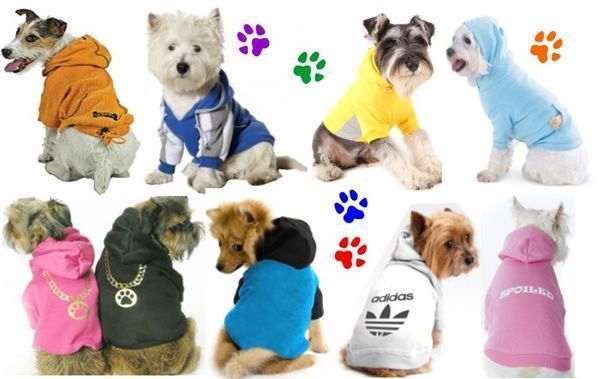 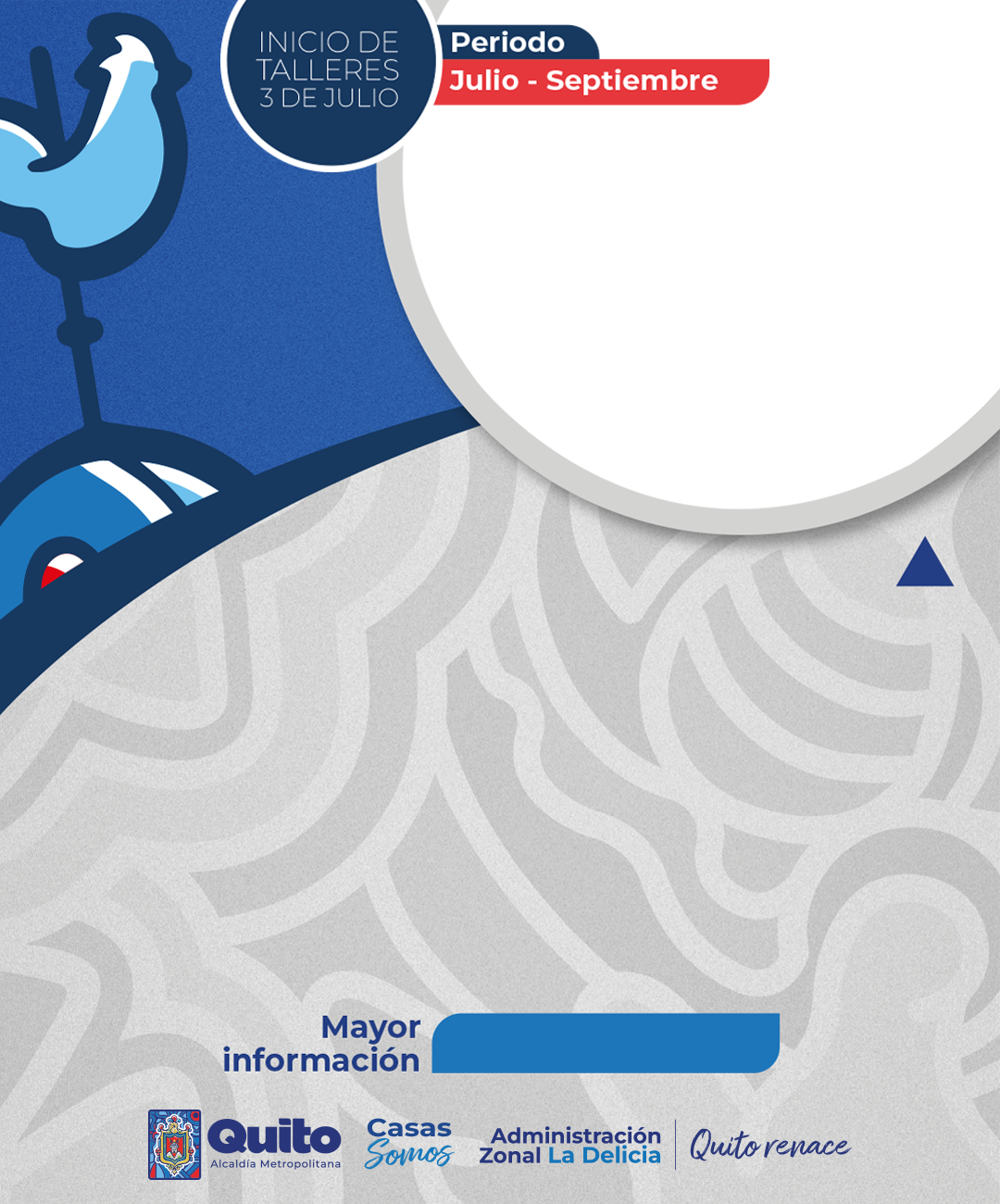 ¡Inscríbete
AHORA!
CASA SOMOS POMASQUI
Te invita a participar del taller de
Elaboración de ropa para mascotas
Los días: Viernes   
15:30 a 17:00
0998359818
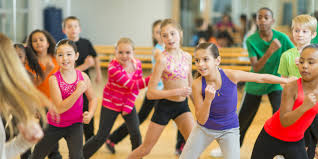 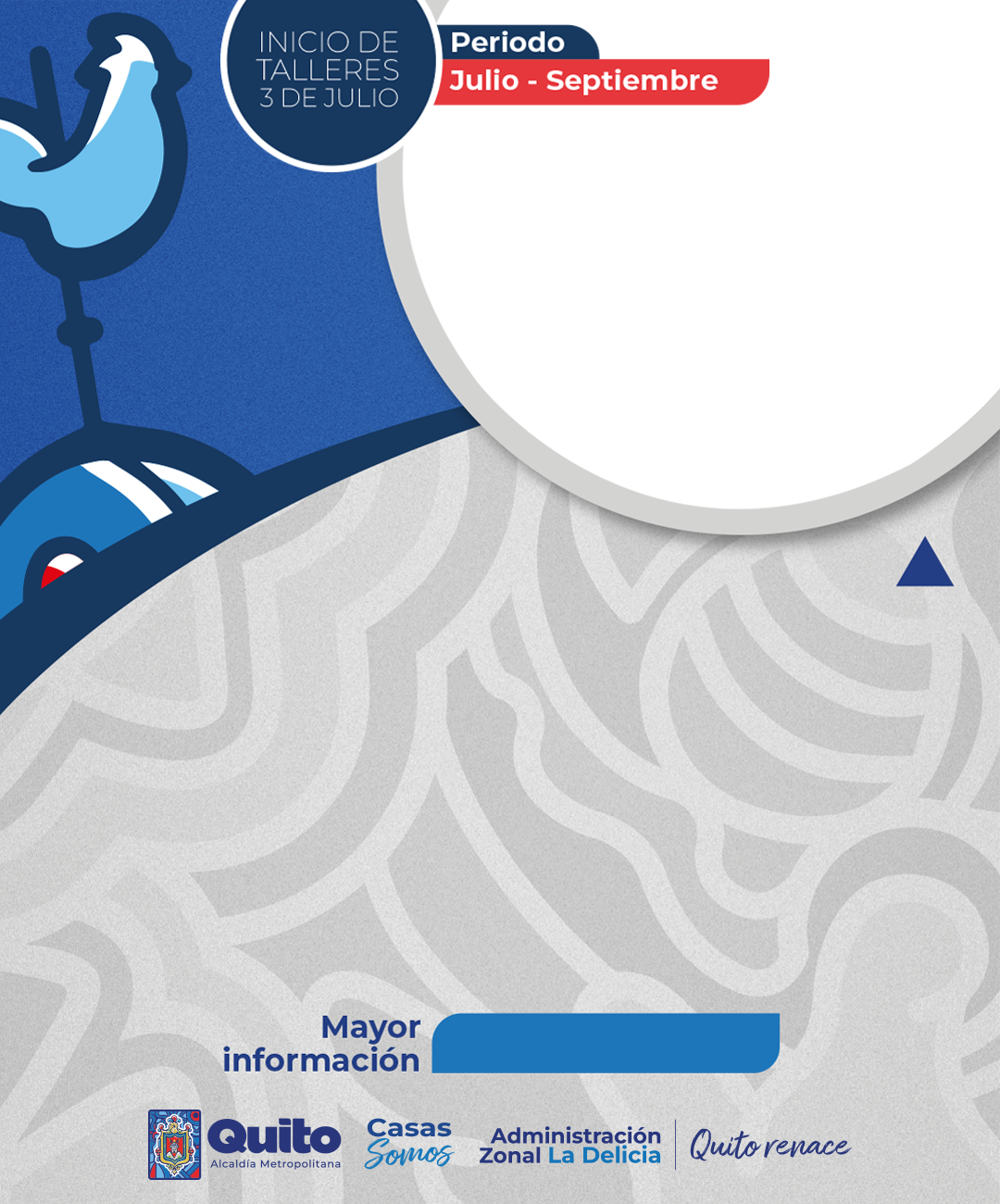 ¡Inscríbete
AHORA!
CASA SOMOS POMASQUI
Te invita a participar del taller de
Kids Dance
Los días: Martes    
16:00 a 17:00
0998359818
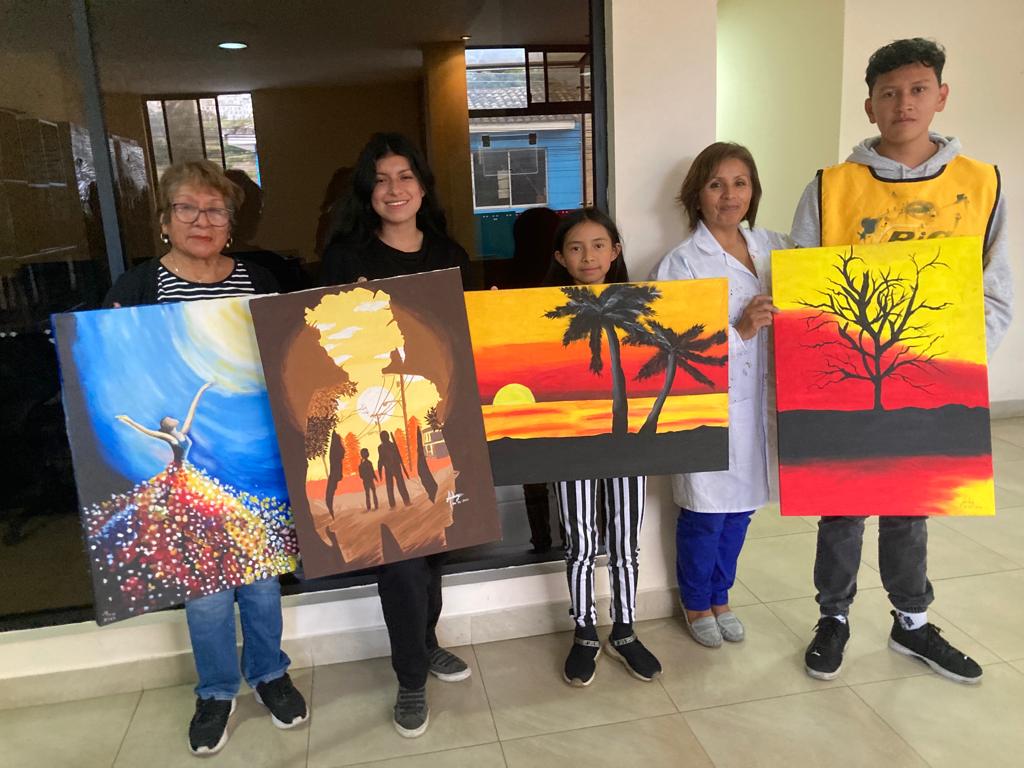 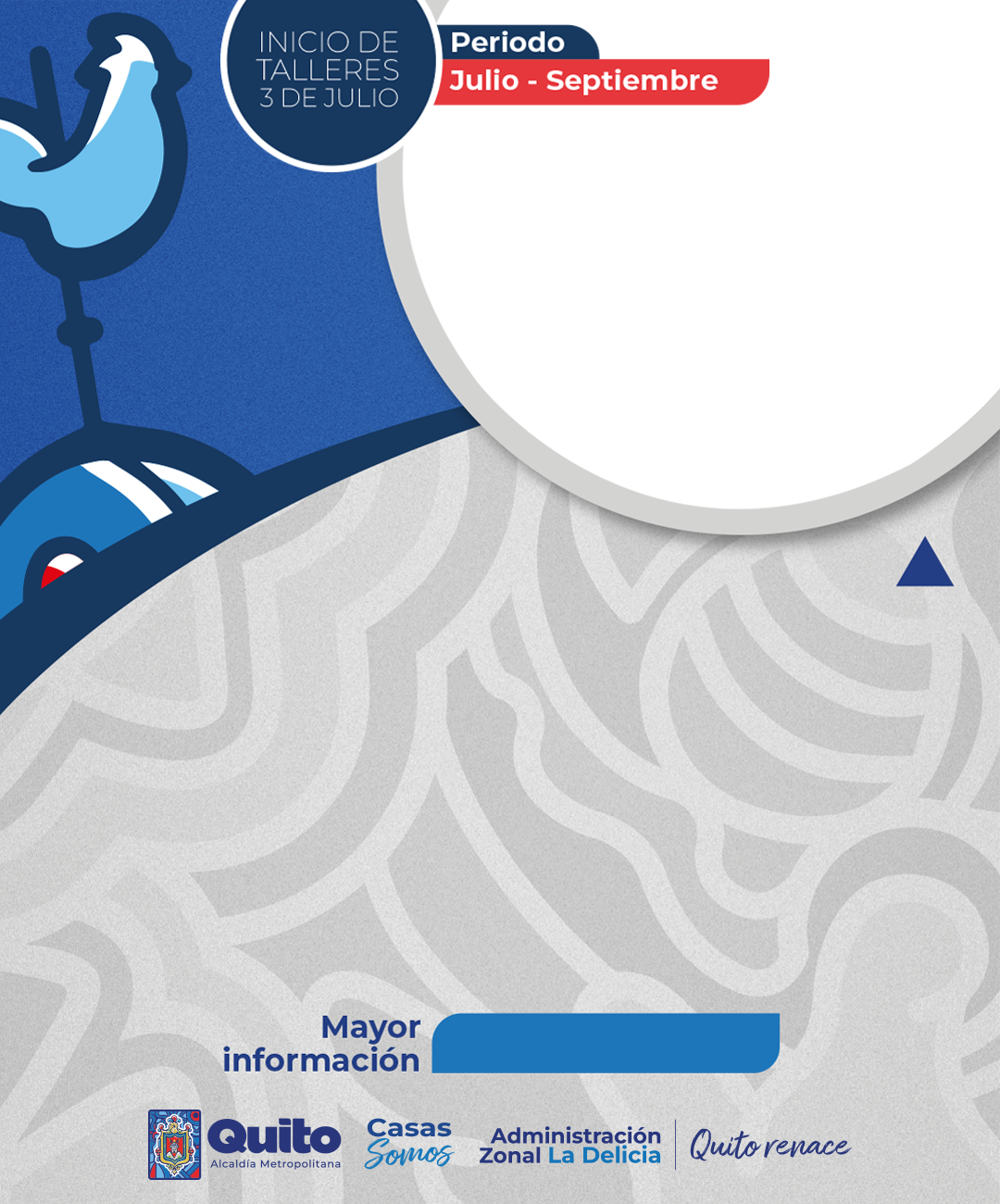 ¡Inscríbete
AHORA!
CASA SOMOS POMASQUI
Te invita a participar del taller de
Pintura en lienzo
Los días: Lunes     
15:00 a 17:00
0998359818
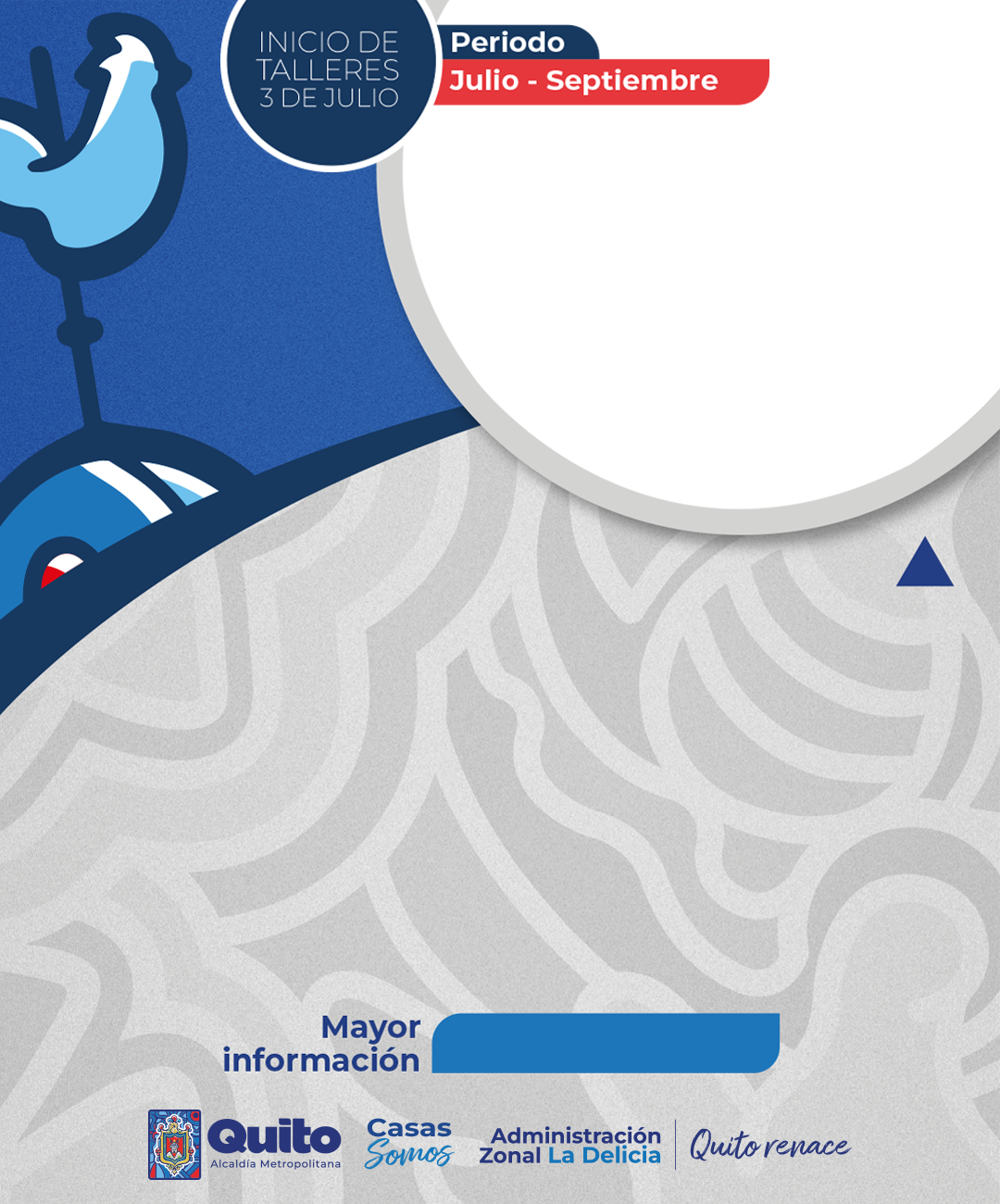 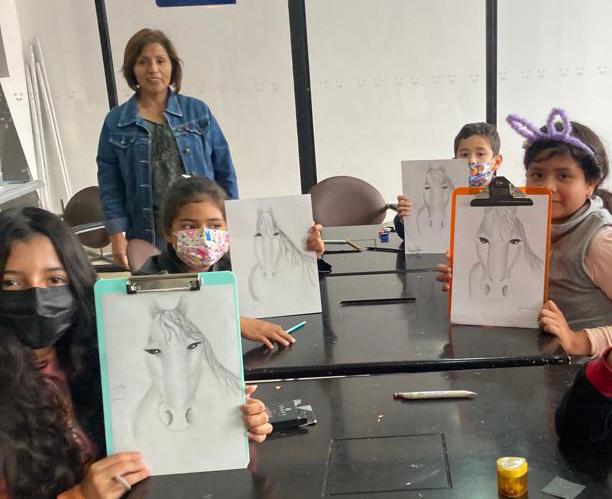 ¡Inscríbete
AHORA!
CASA SOMOS POMASQUI
Te invita a participar del taller de
Dibujo y pintura para niños
Los días: Jueves      
15:00 a 17:00
0998359818
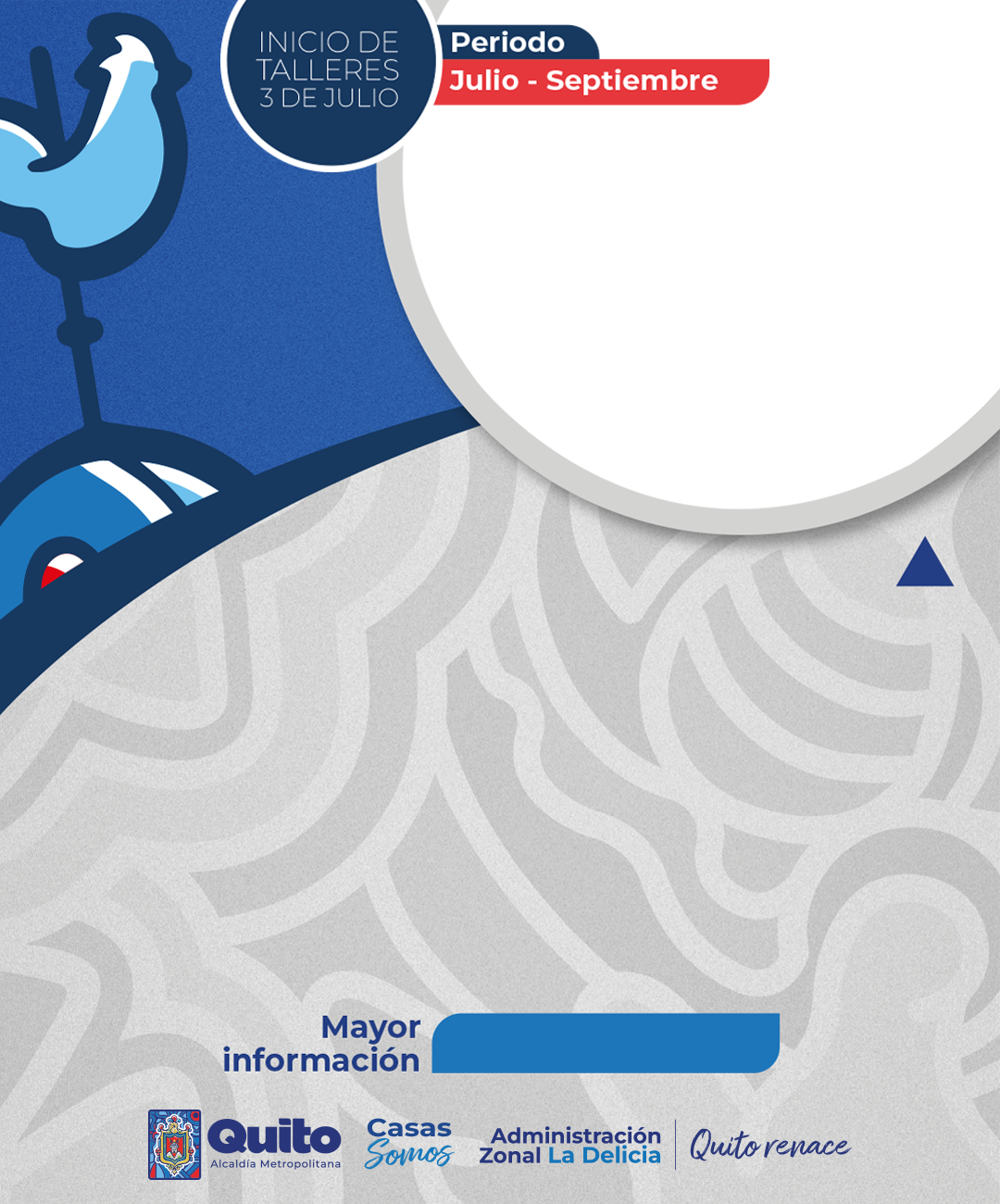 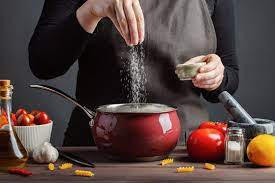 ¡Inscríbete
AHORA!
CASA SOMOS POMASQUI
Te invita a participar del taller de
Cocina de sal
Los días: Lunes       
16:00 a 17:00
0998359818
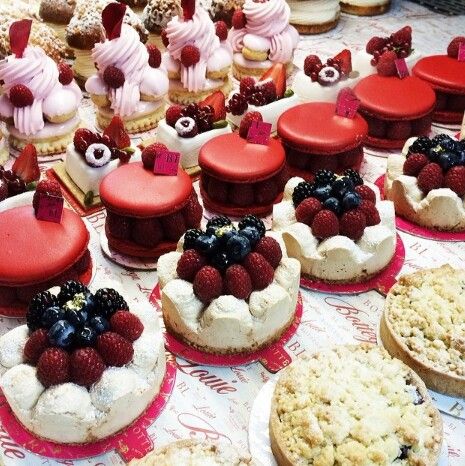 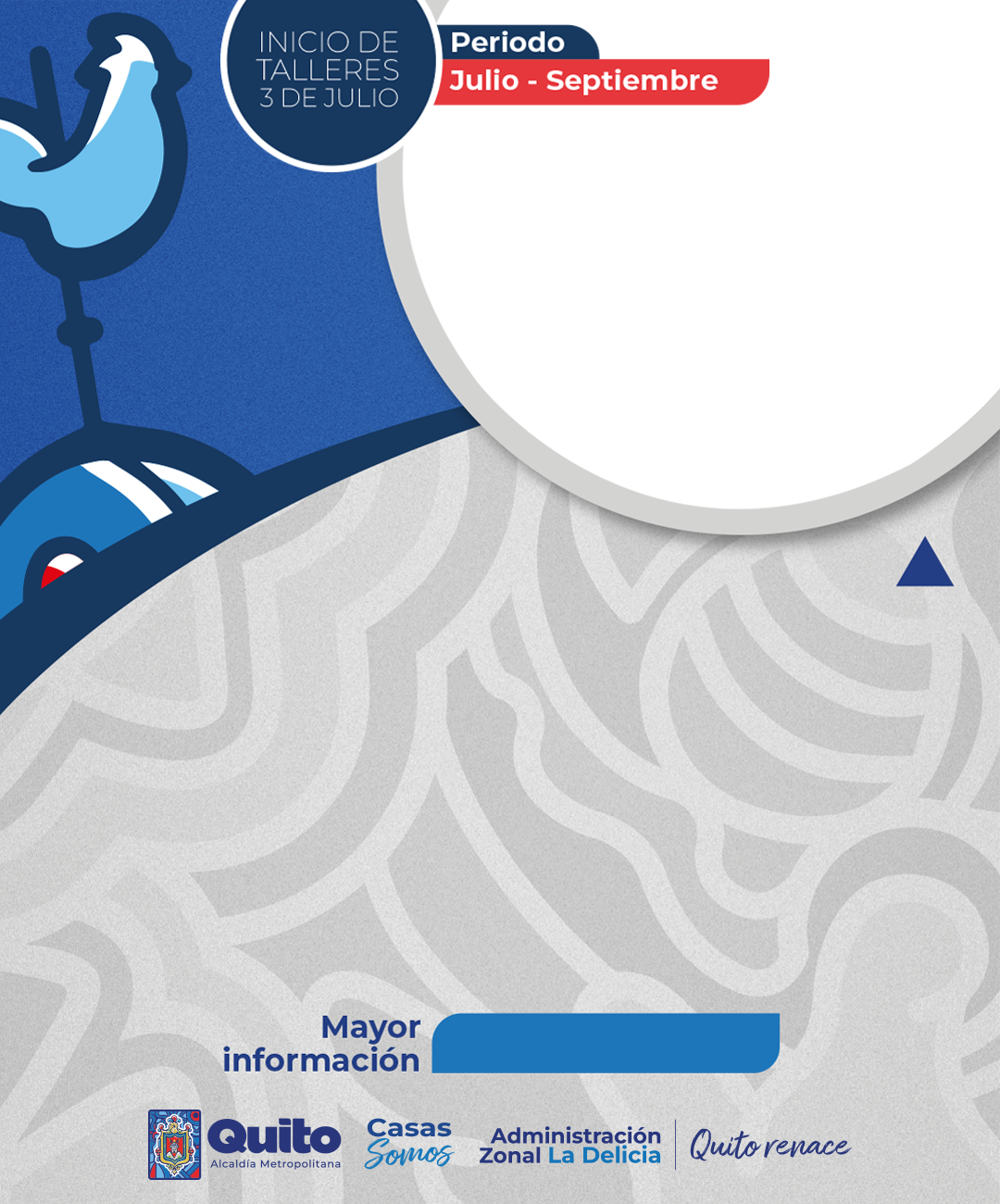 ¡Inscríbete
AHORA!
CASA SOMOS POMASQUI
Te invita a participar del taller de
Bocaditos y postres
Los días: Lunes       
14:30 a 15:30
0998359818
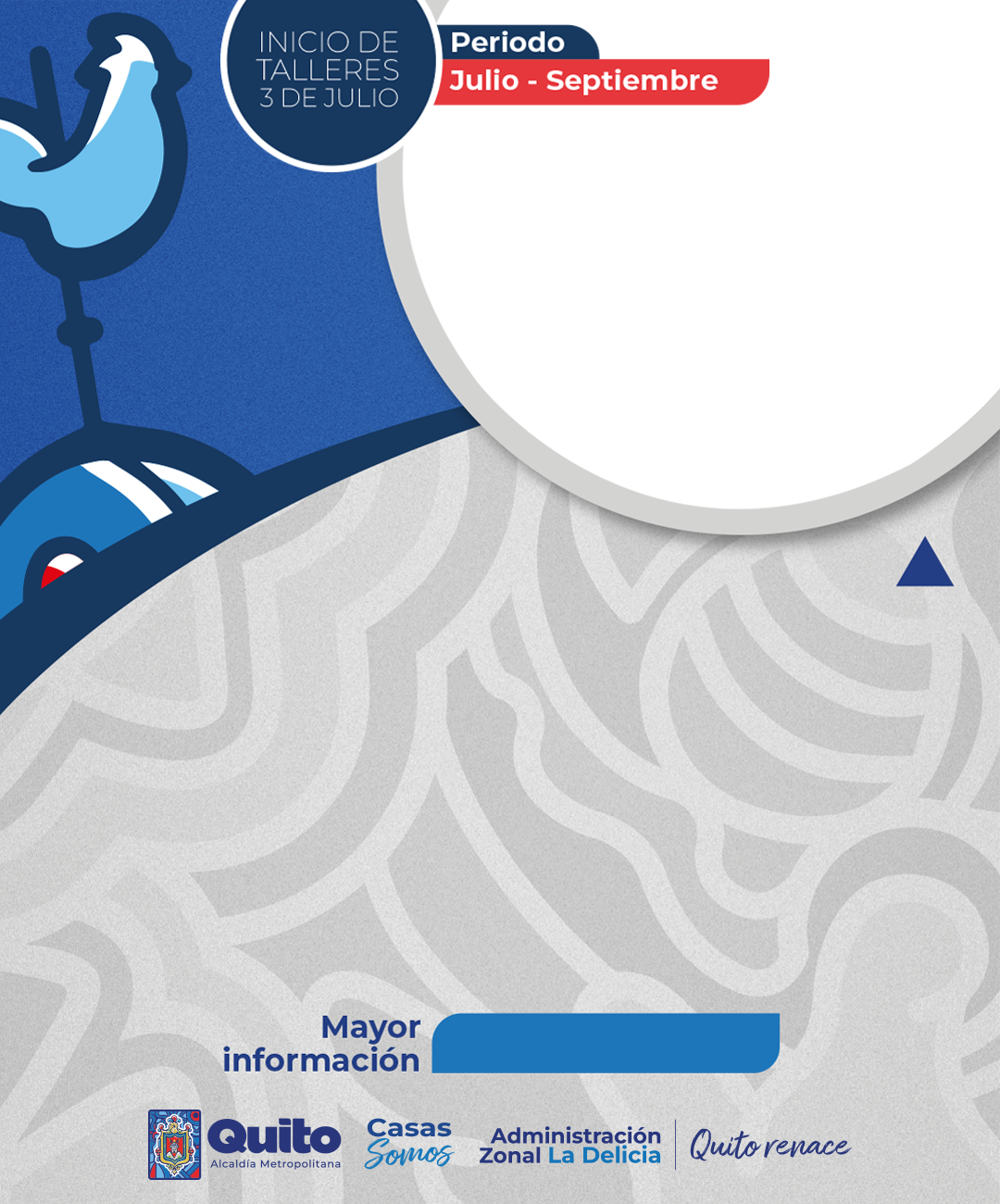 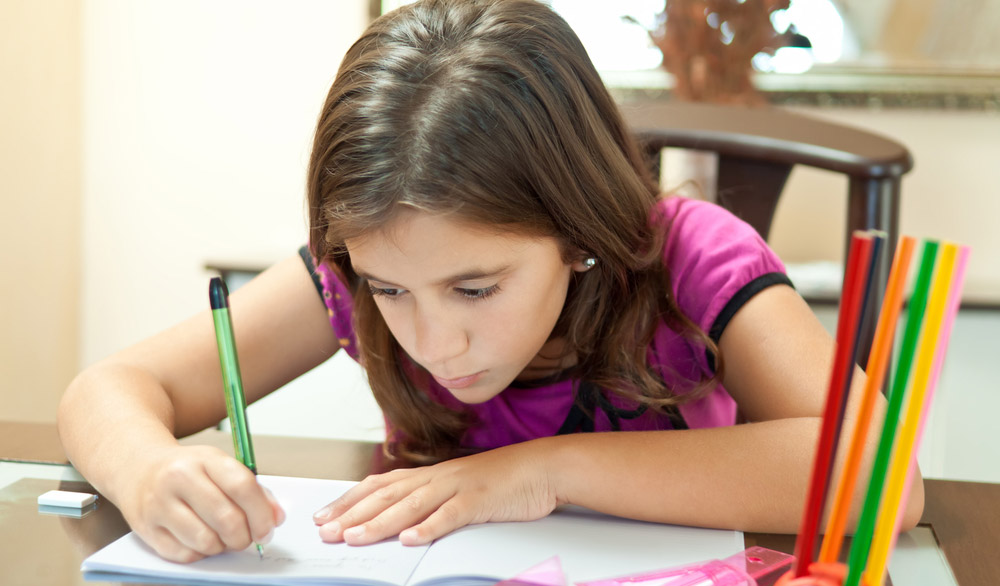 ¡Inscríbete
AHORA!
CASA SOMOS POMASQUI
Te invita a participar del taller de
Nivelación escolar 2do 3ro 4to 
 de básica
Los días: Lunes y miércoles        
15:00 a 16:00
0998359818
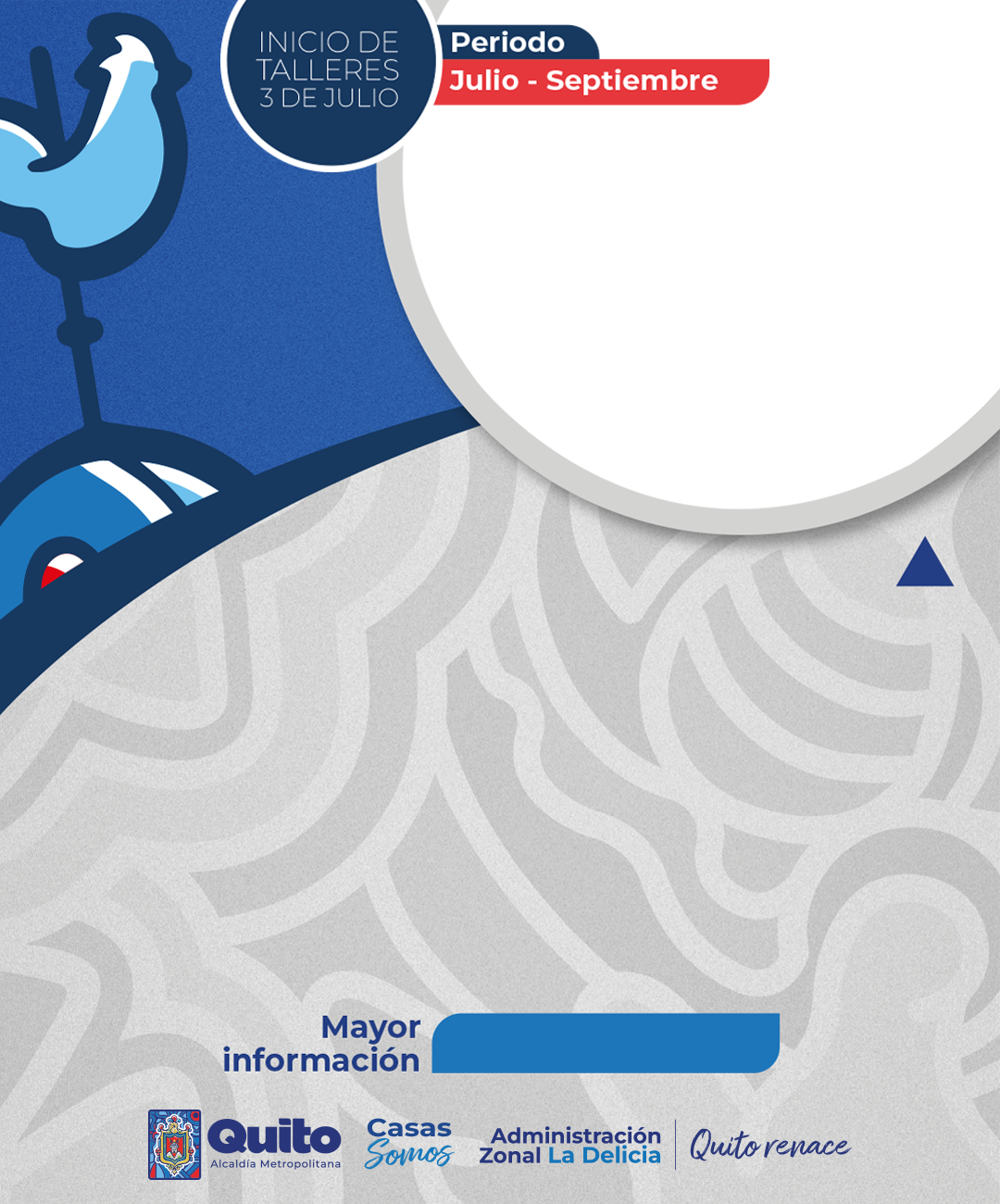 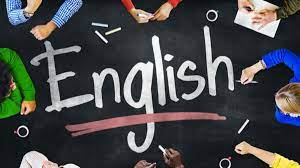 ¡Inscríbete
AHORA!
CASA SOMOS POMASQUI
Te invita a participar del taller de
Inglés 5 a 10 años
Los días: Martes y viernes        
14:00 a 16:00
0998359818
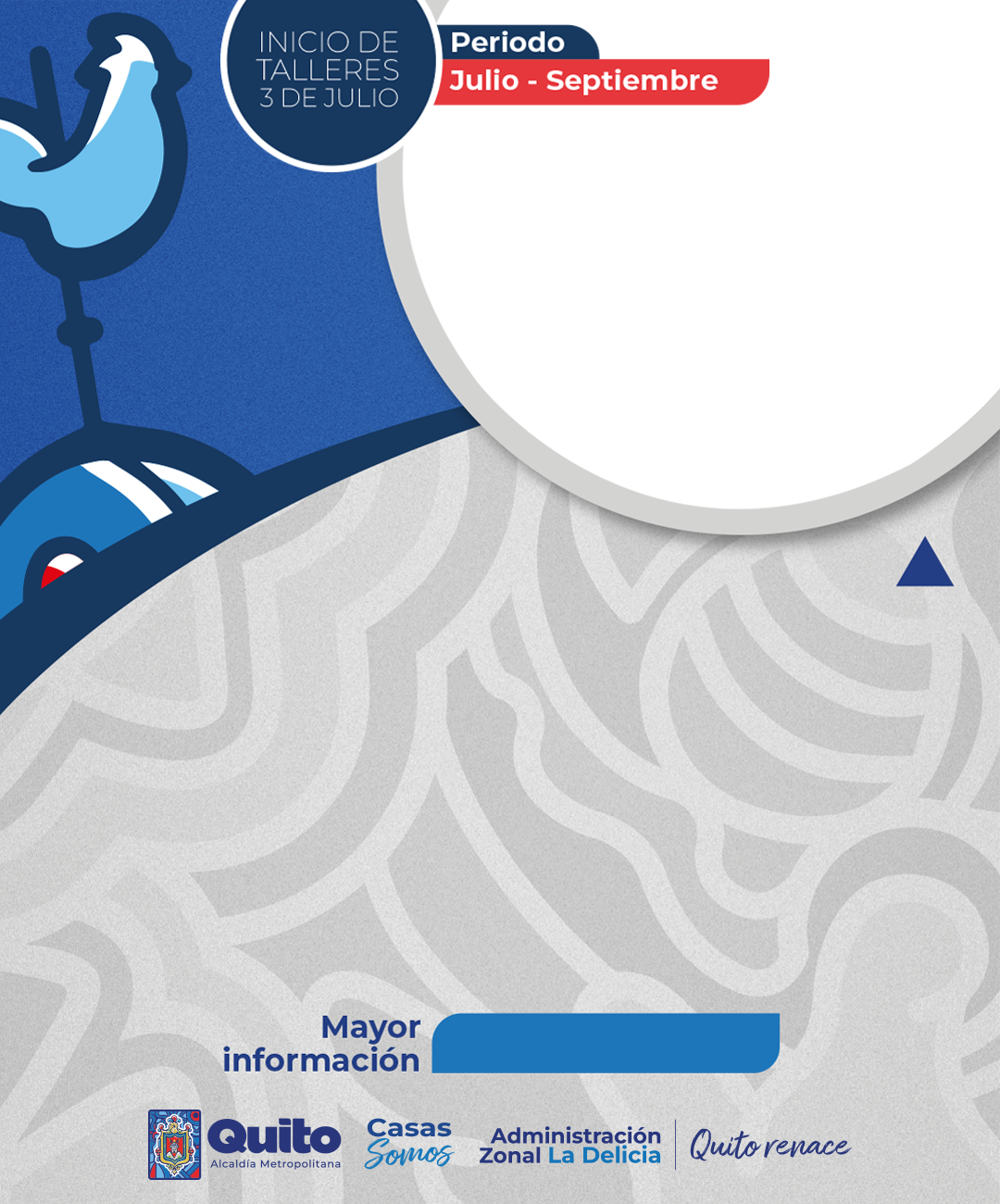 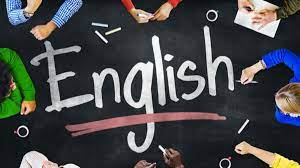 ¡Inscríbete
AHORA!
CASA SOMOS POMASQUI
Te invita a participar del taller de
Inglés 11 a 18 años
Los días: Martes		sábados       
	       16:00 a 18:00		 14:00 a 16:00
0998359818
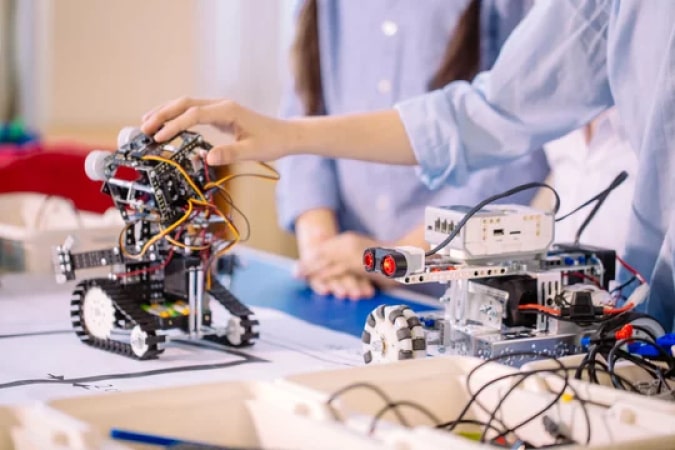 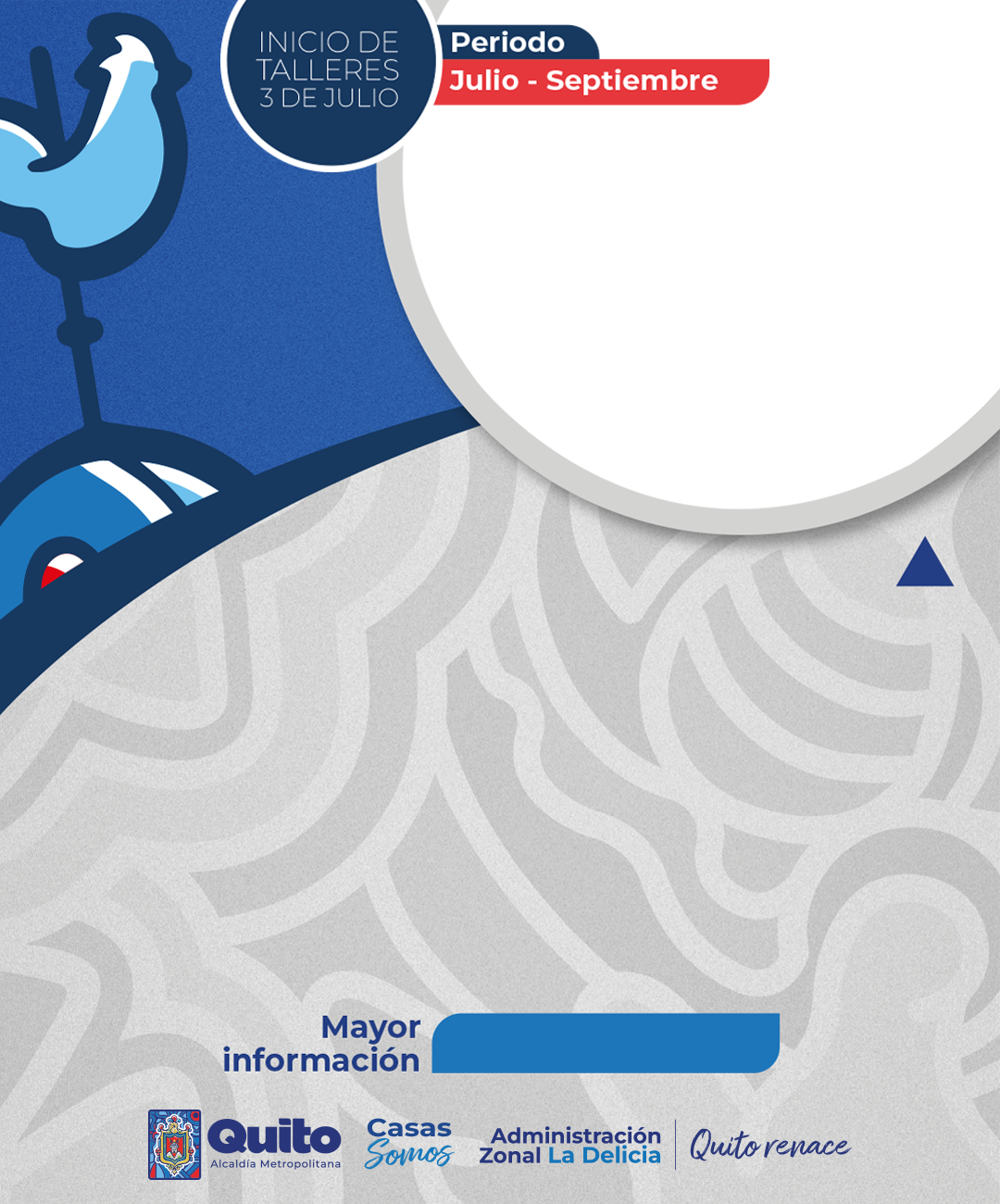 ¡Inscríbete
AHORA!
CASA SOMOS POMASQUI
Te invita a participar del taller de
Robótica
Los días: Sábados 		
	        14:00 a 16:00
0998359818
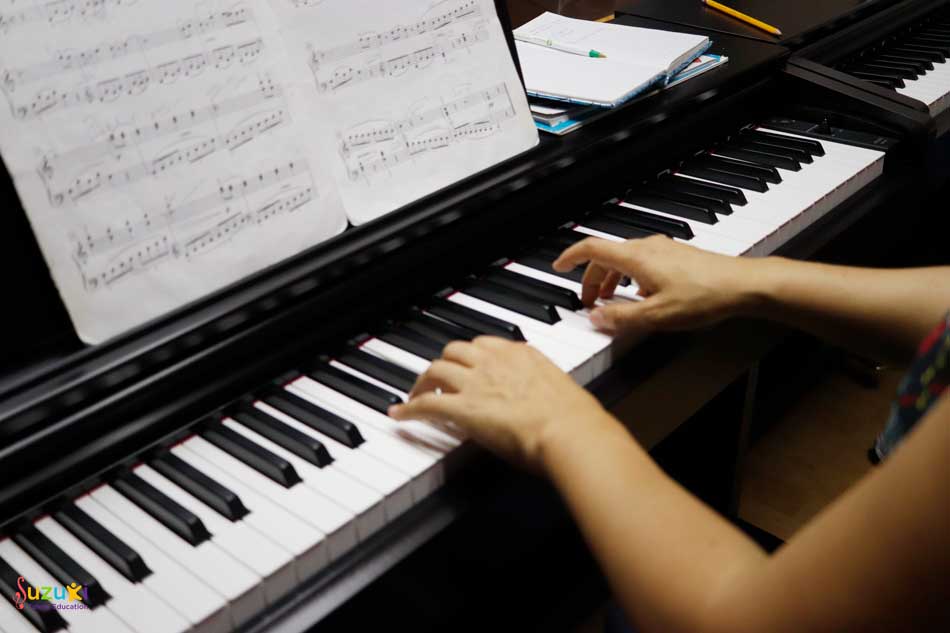 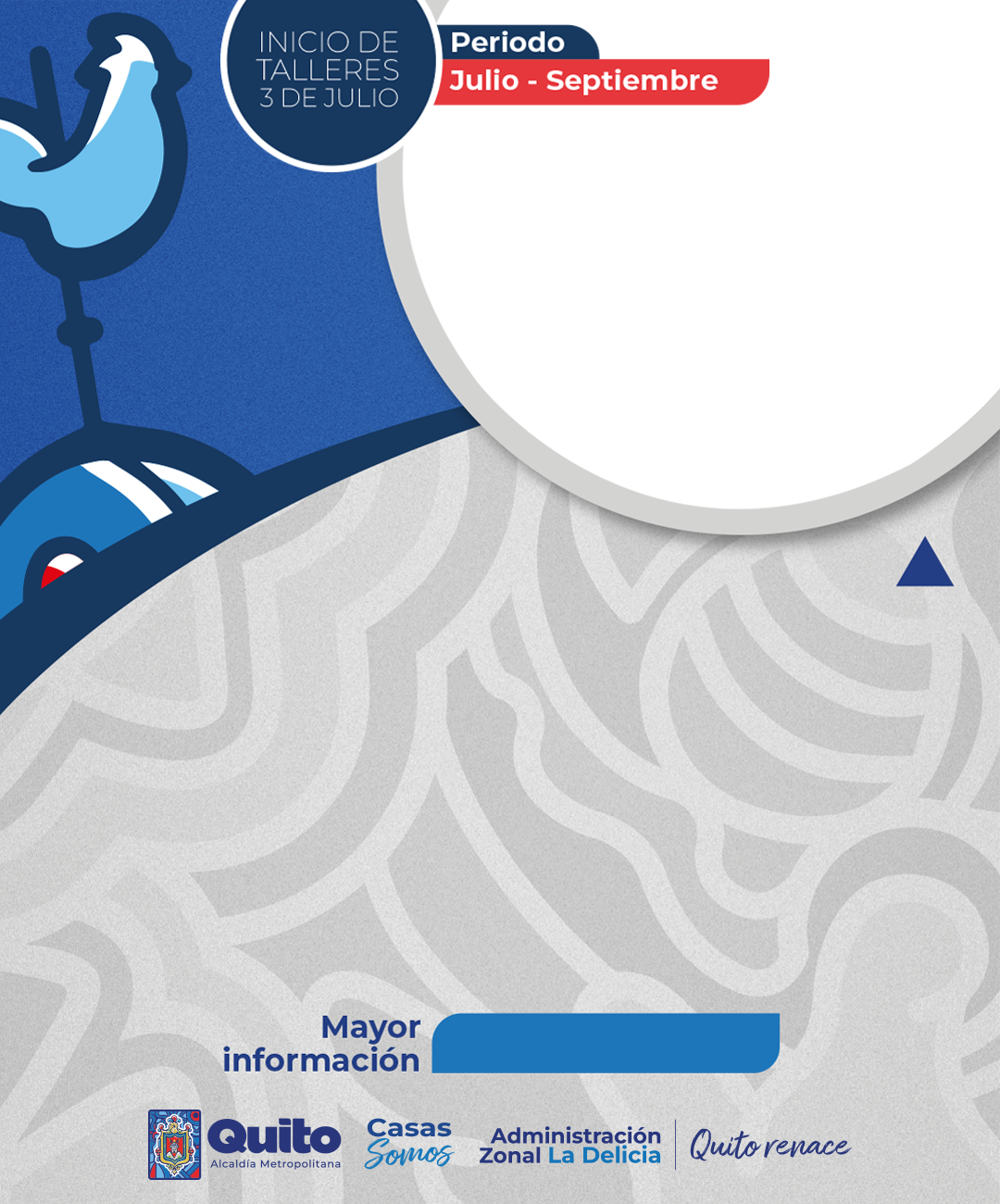 ¡Inscríbete
AHORA!
CASA SOMOS POMASQUI
Te invita a participar del taller de
Piano
Los días: Martes y jueves	Lunes, miércoles y viernes  		
	15:00 a 16:00			09:00 a 10:00
0998359818
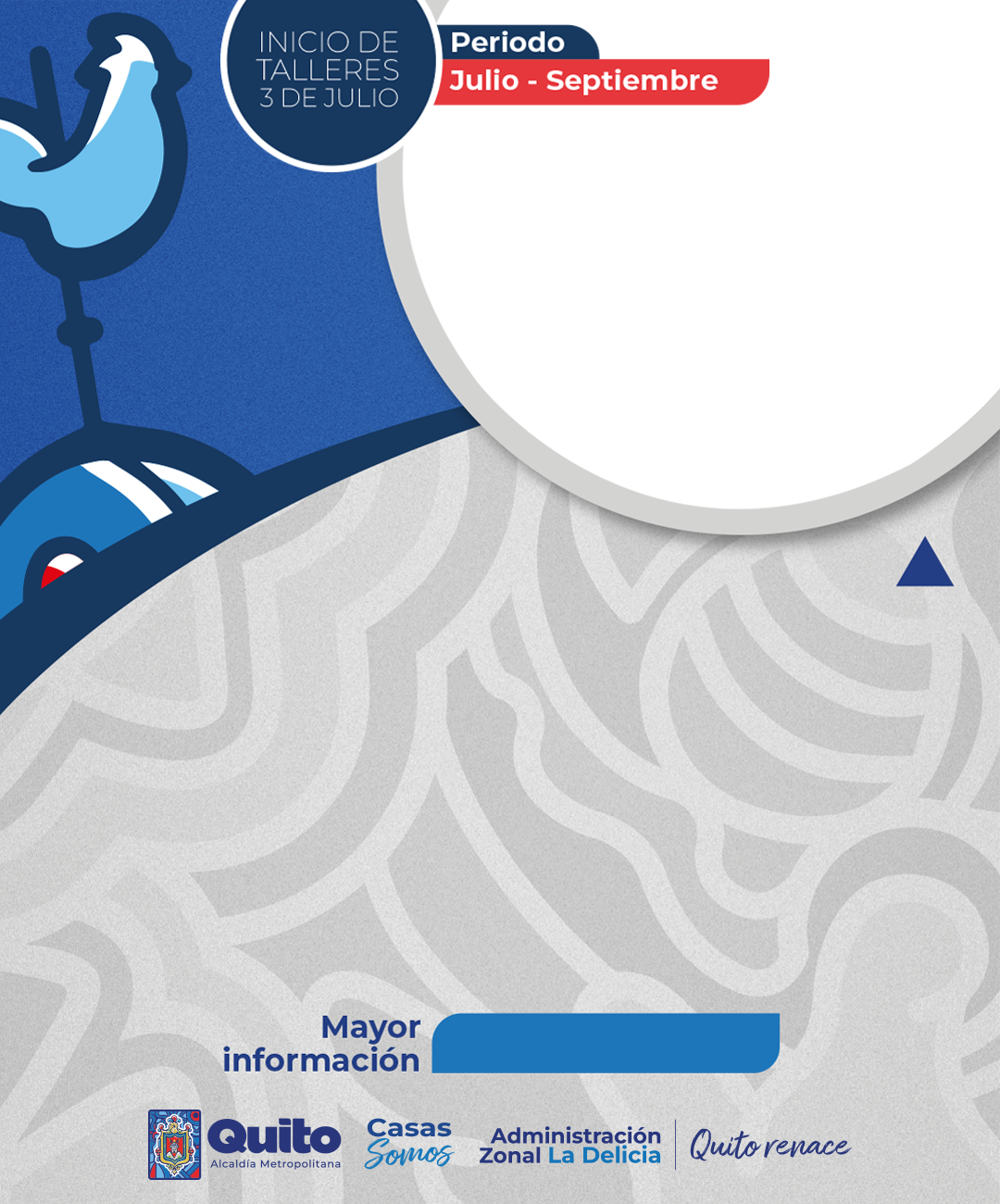 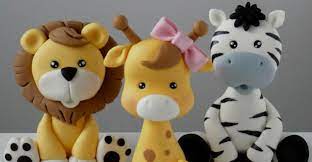 ¡Inscríbete
AHORA!
CASA SOMOS POMASQUI
Te invita a participar del taller de
Porcelana Fría
Los días: Martes 
          De 16:00 A 17:00
0998359818
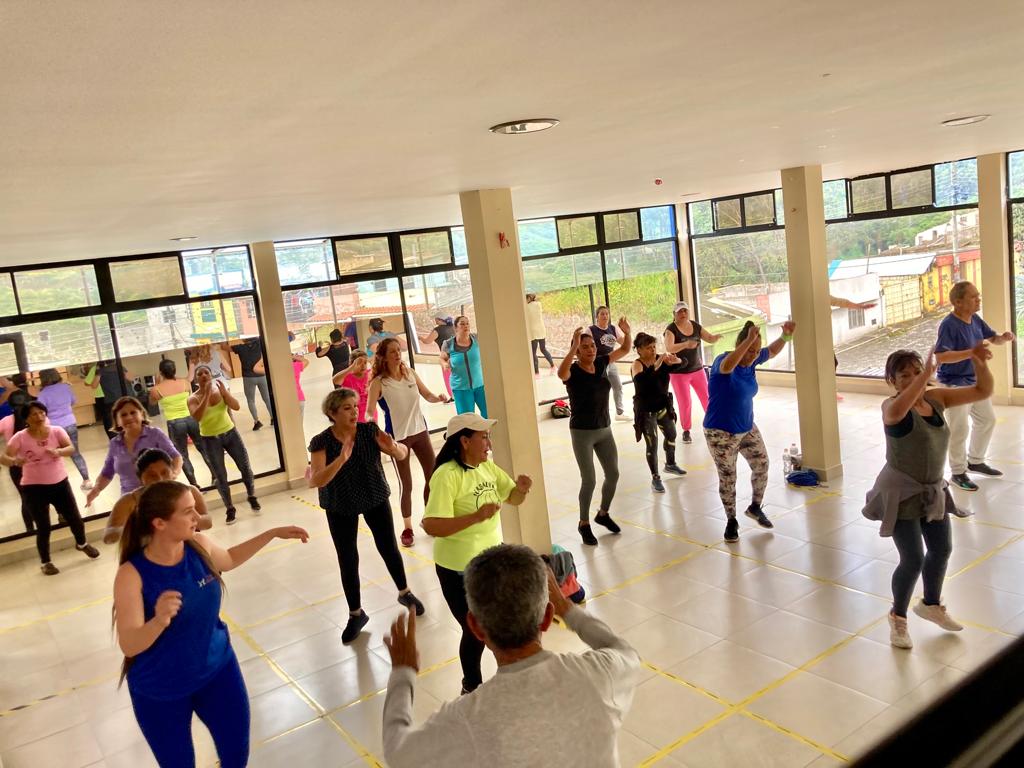 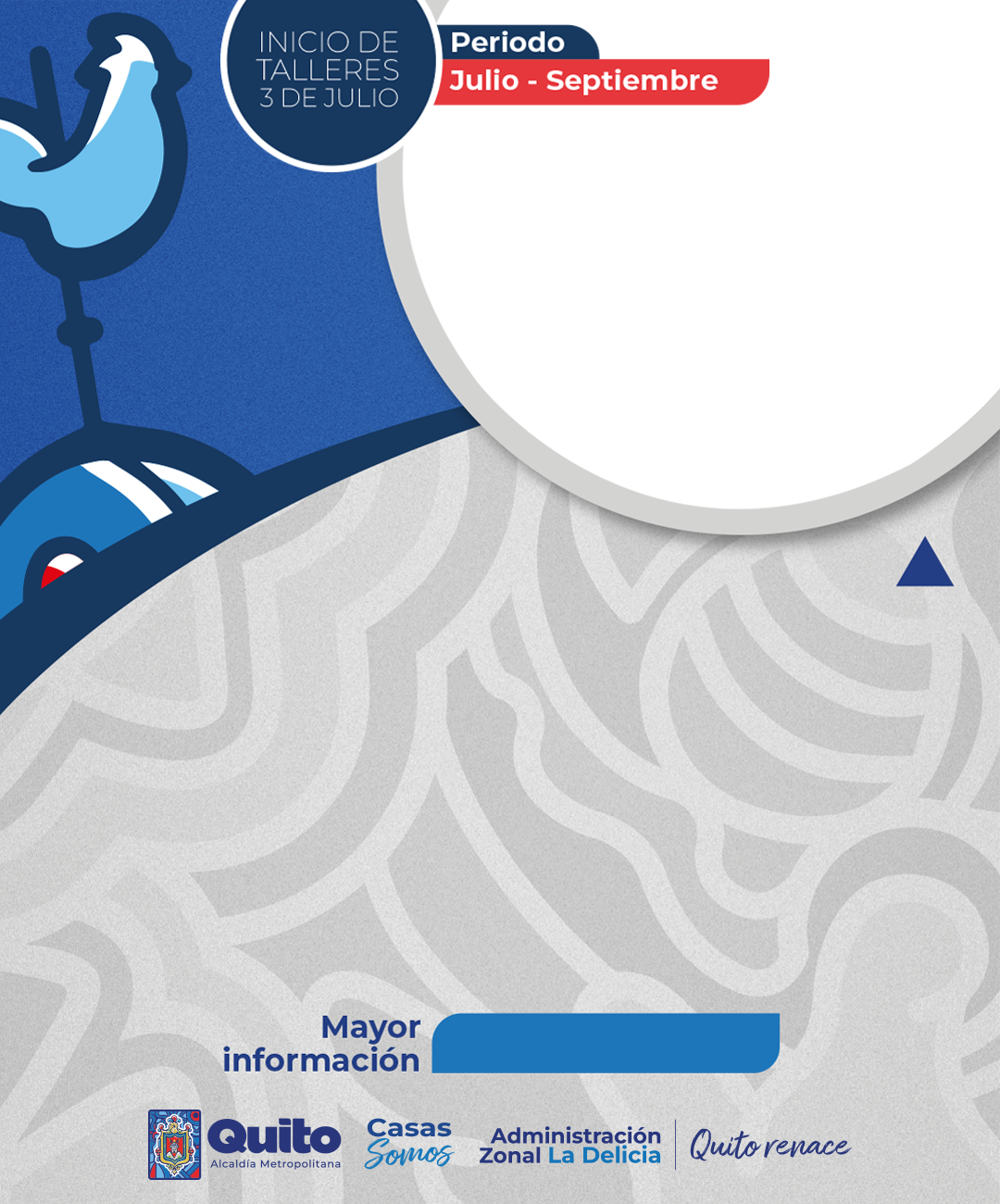 ¡Inscríbete
AHORA!
CASA SOMOS POMASQUI
Te invita a participar del taller de
Bailoterapia
Los días: Martes y Jueves		miércoles 
	De 08:00 a 09:00	           	09:00 a 10:00
0998359818
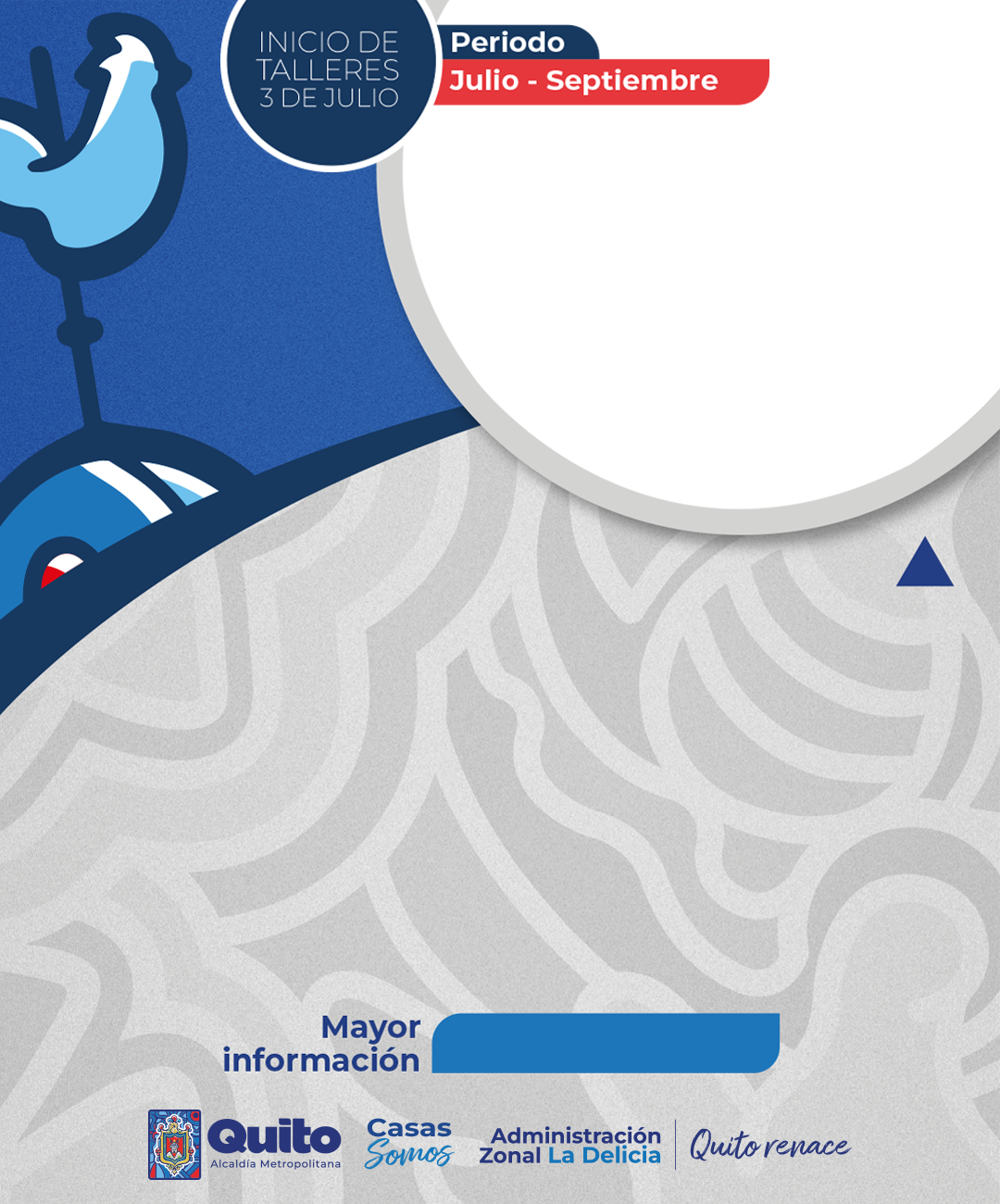 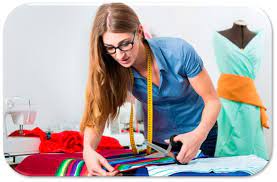 ¡Inscríbete
AHORA!
CASA SOMOS POMASQUI
Te invita a participar del taller de
Corte y confección
Los días: Miércoles                 
          De 15:00 a 17:00
0998359818